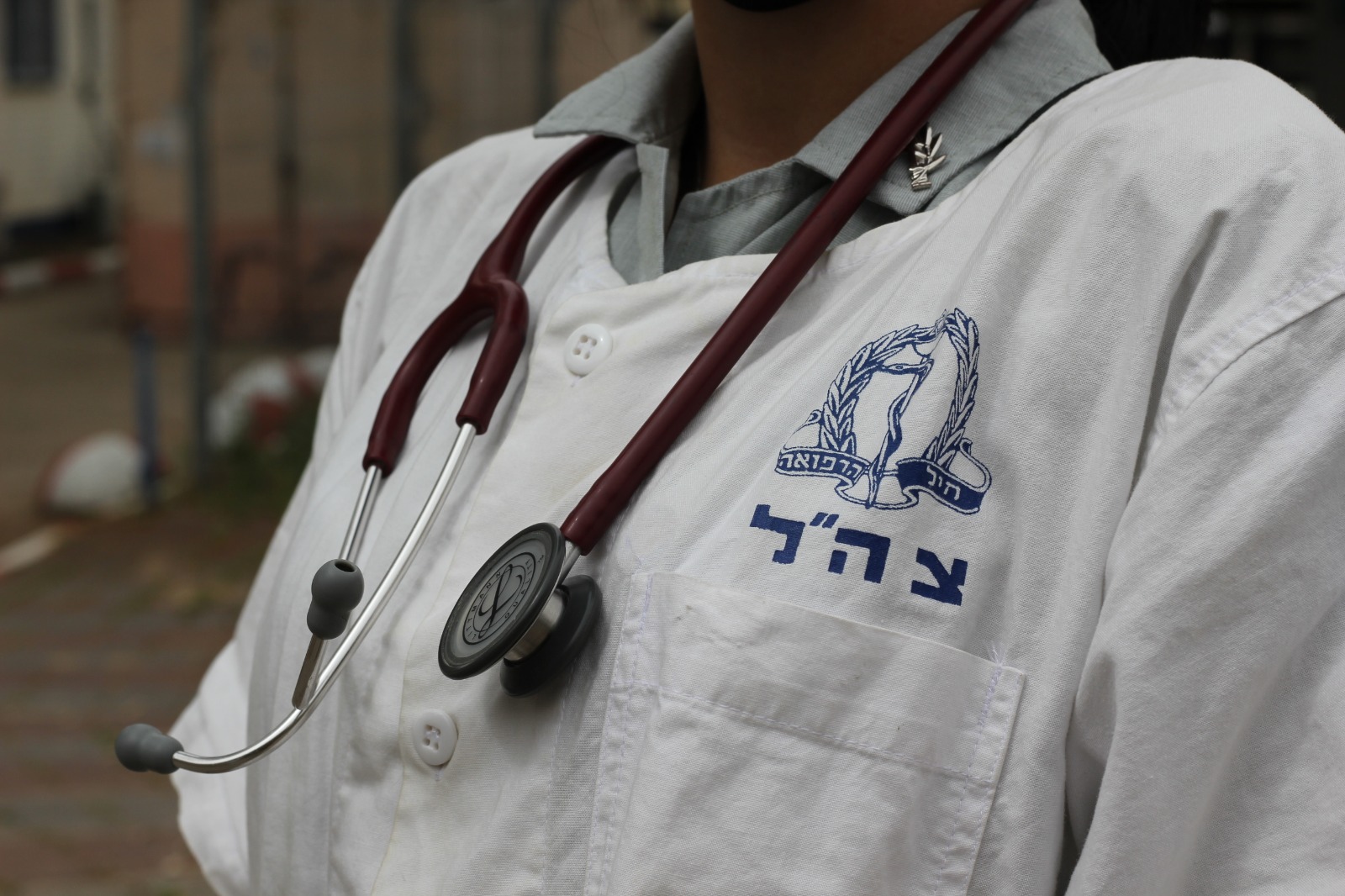 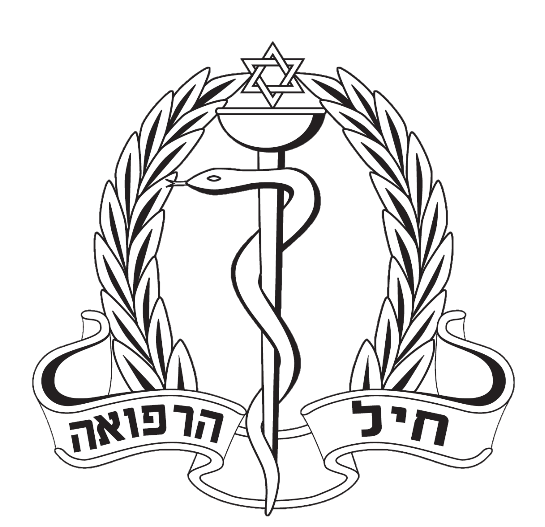 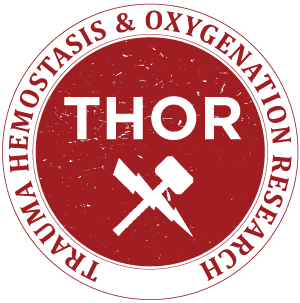 Leading Change in Your Own Backyard
BG Prof. Elon Glassberg
IDF Surgeon General
& Chief of the IDF Medical Corps
IDF-MC FOR YOU
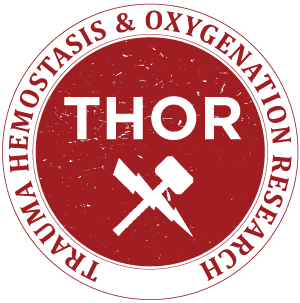 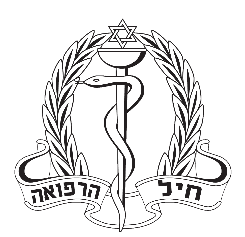 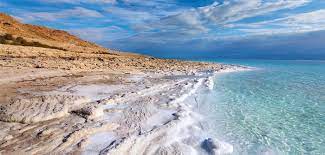 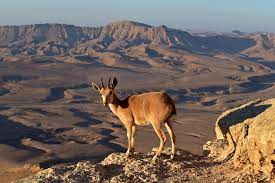 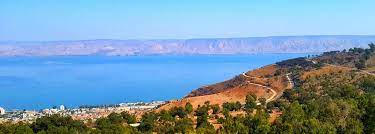 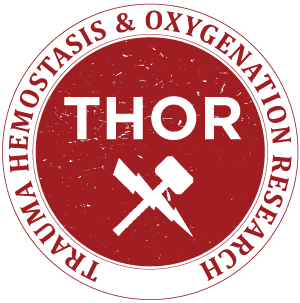 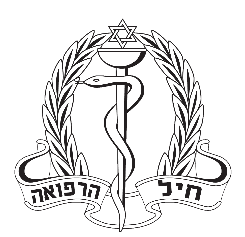 Israel
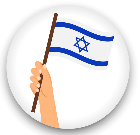 ~9M residents
Renowned for technological advancement
Middle East –  for the good (and the bad)
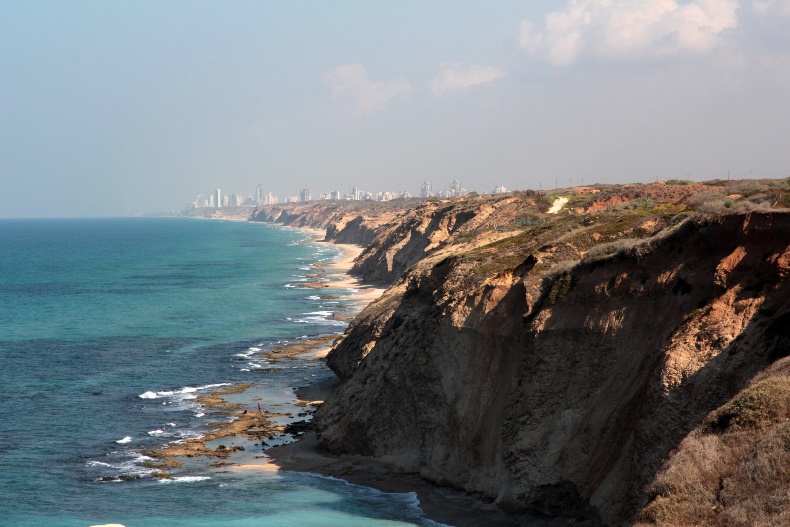 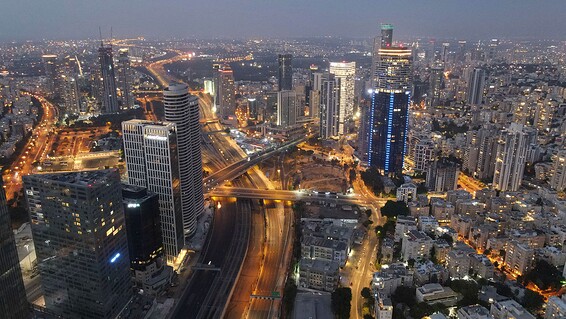 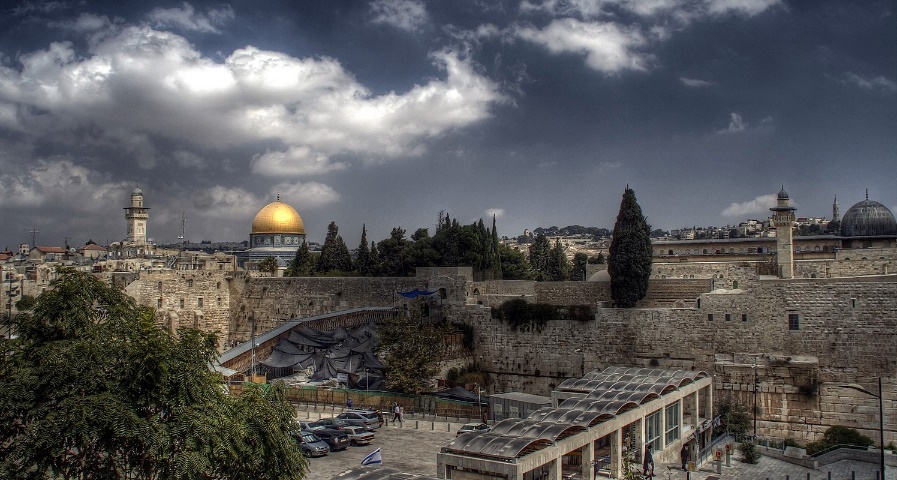 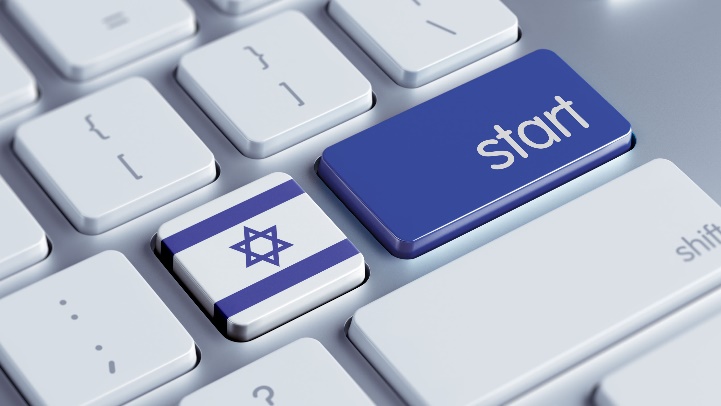 IDF-MC FOR YOU
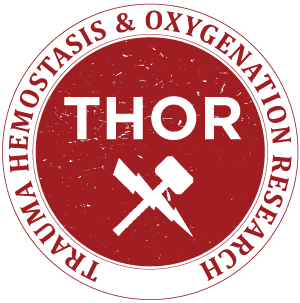 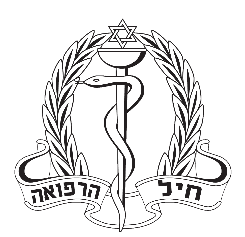 Israel Defense Forces
Male and female soldiers
Mandatory military service
One Medical Corps (and one SG)
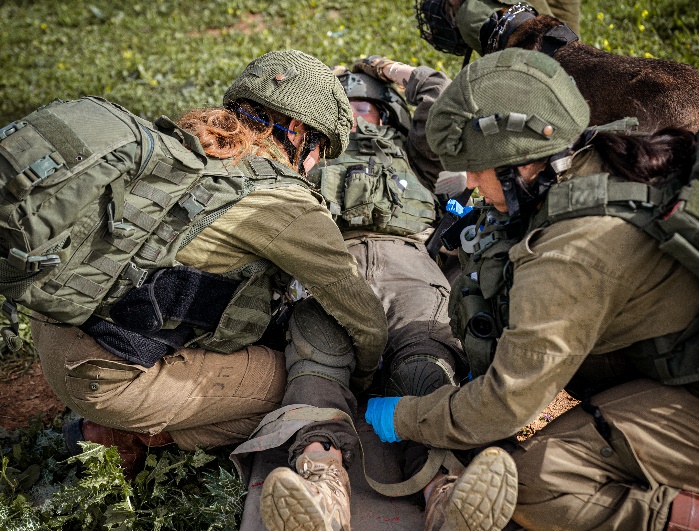 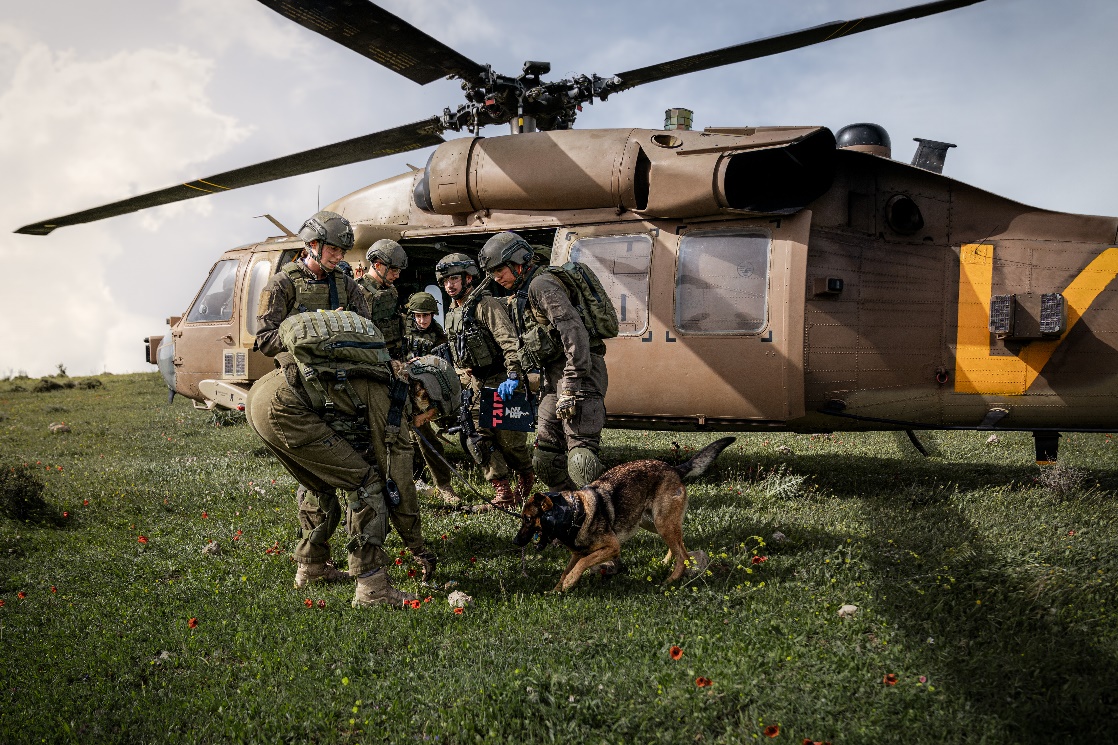 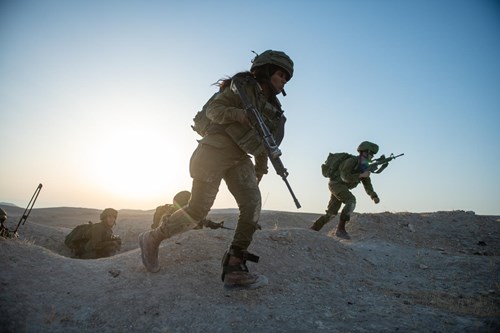 IDF-MC FOR YOU
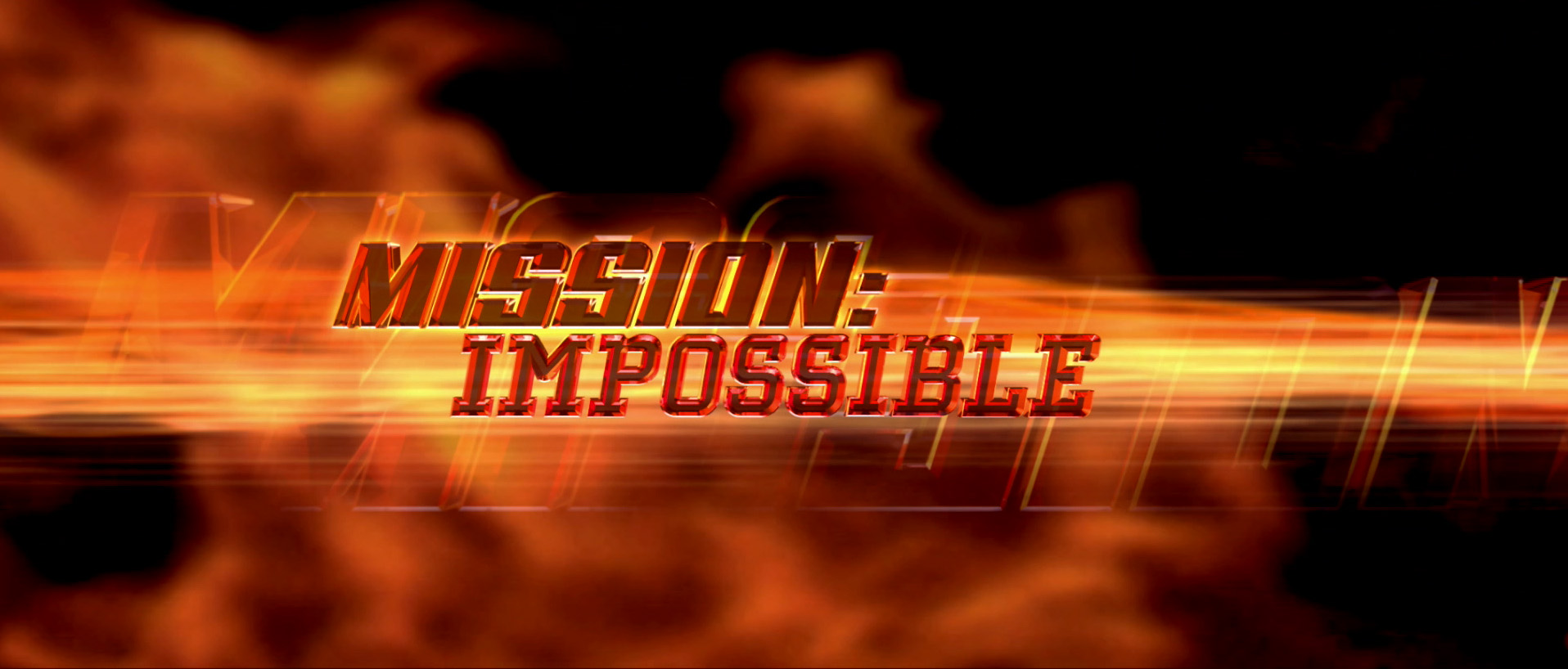 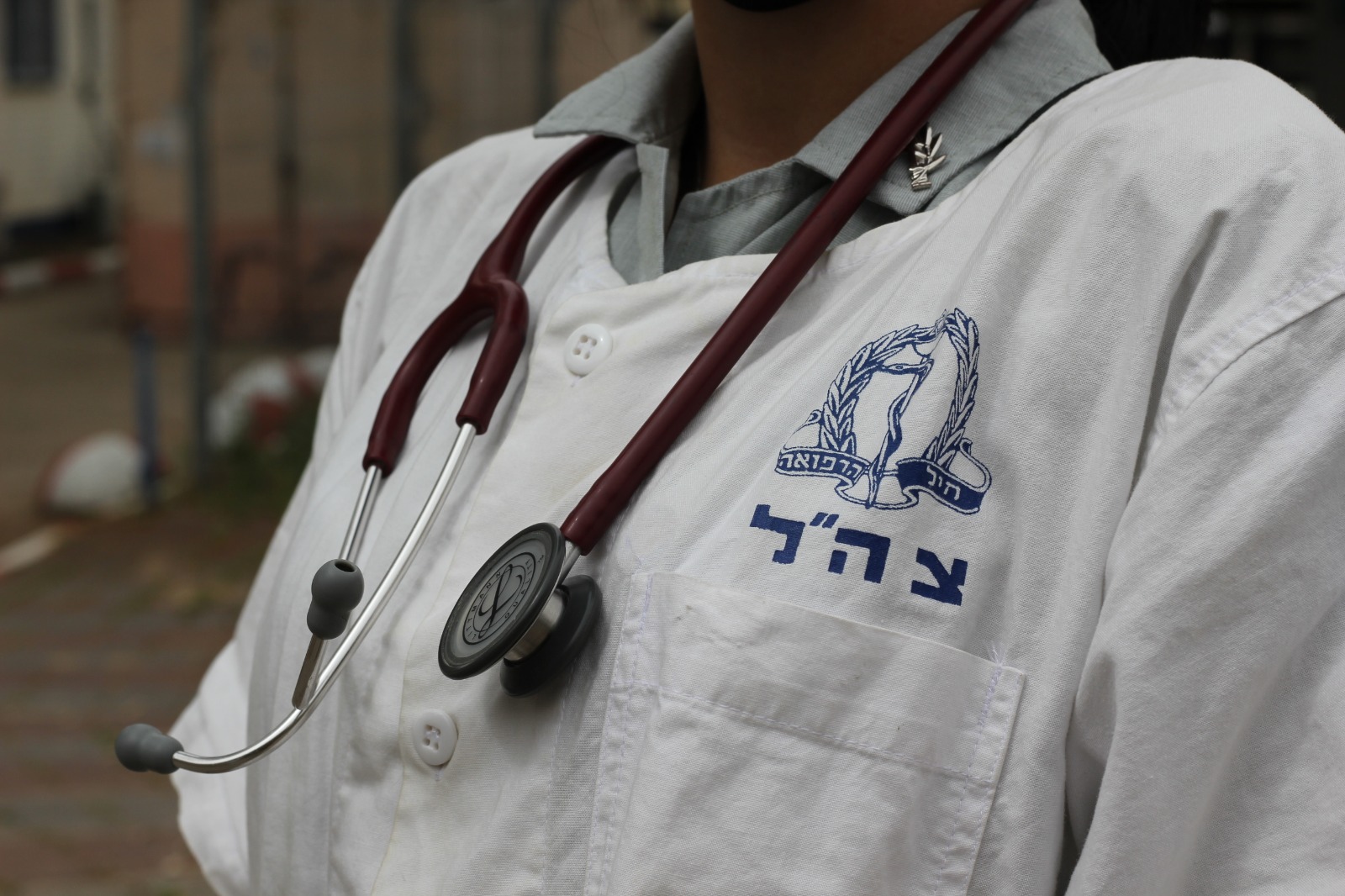 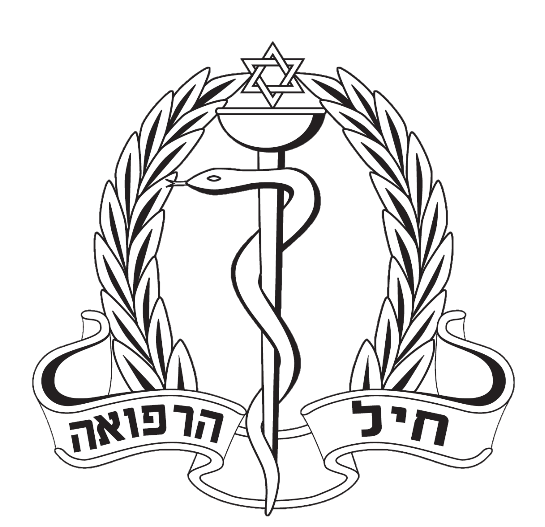 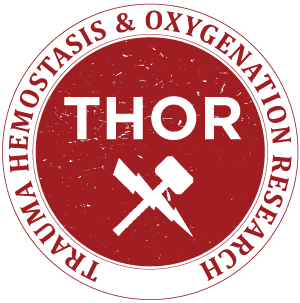 The THOR charmPut to work
IDF-MC FOR YOU
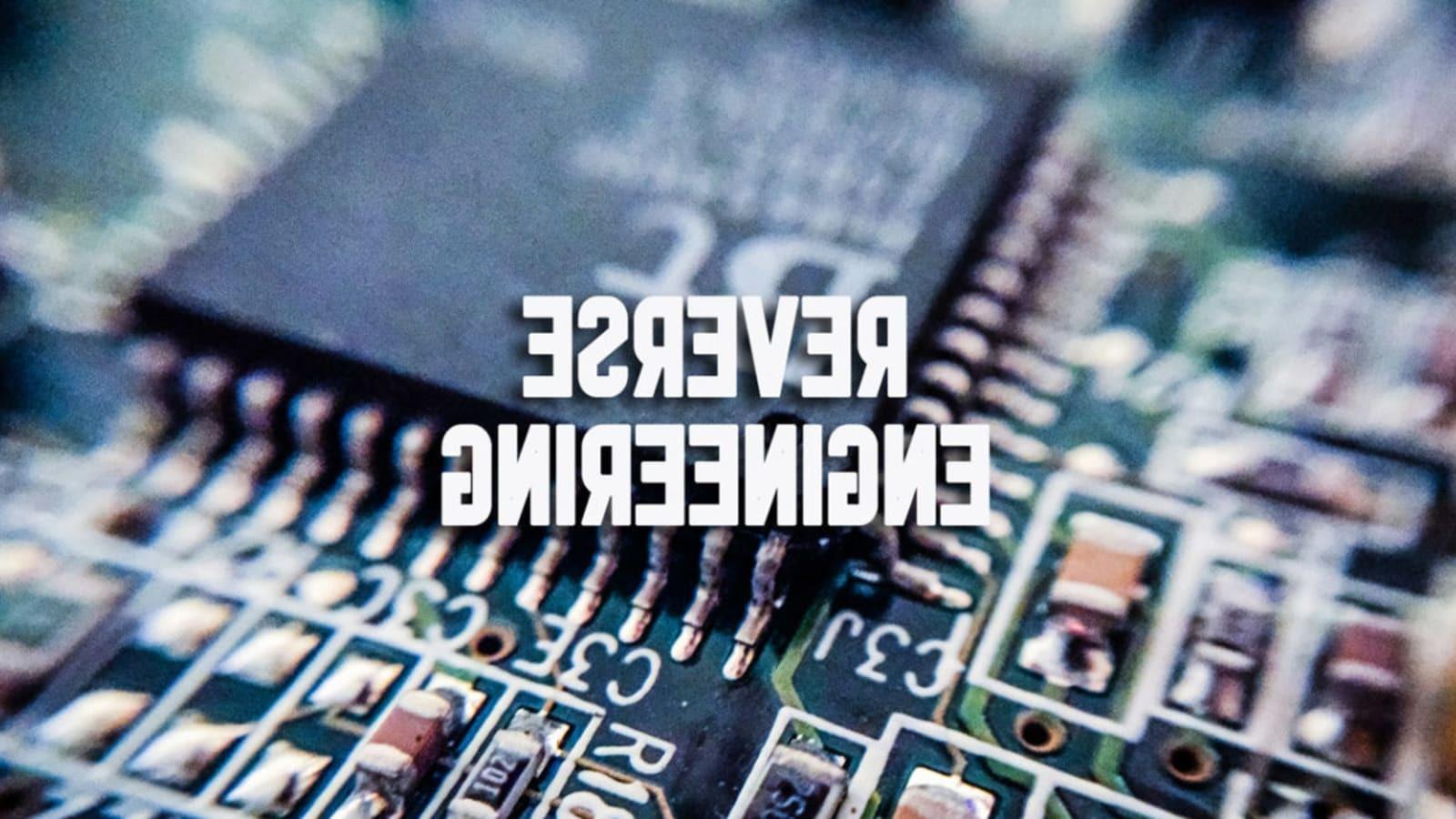 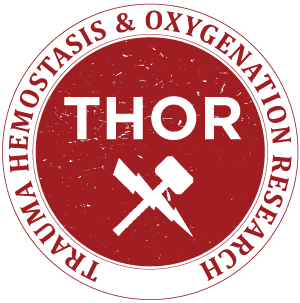 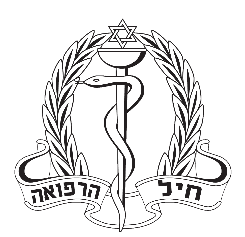 Where we are today
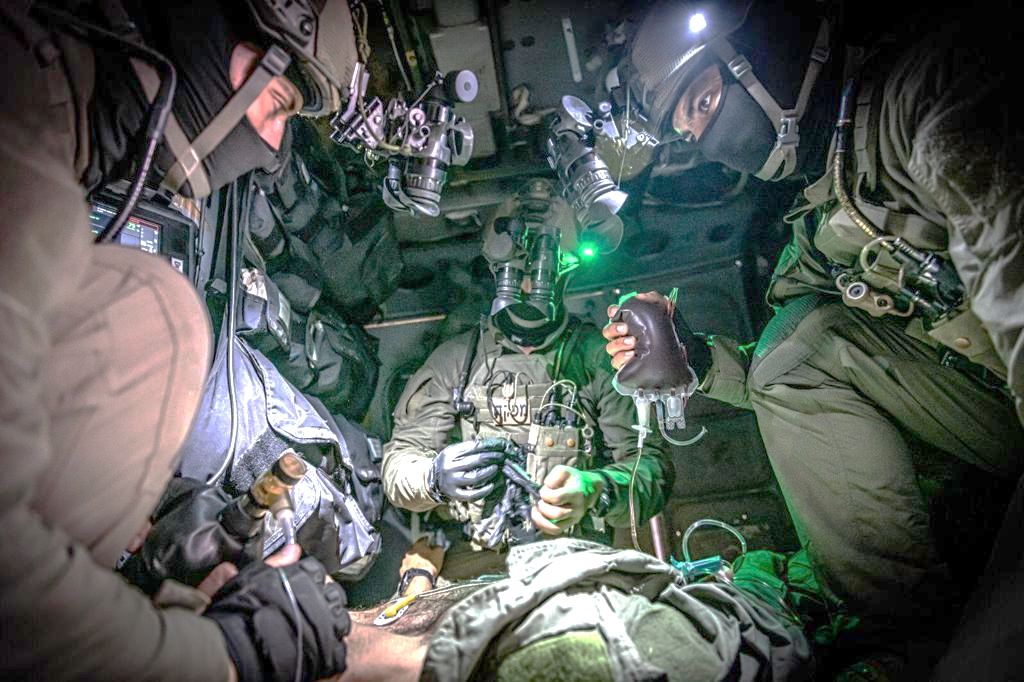 IDF-MC FOR YOU
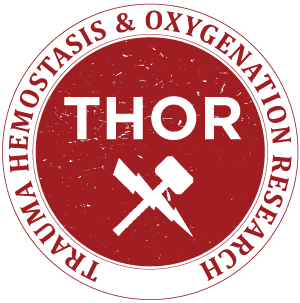 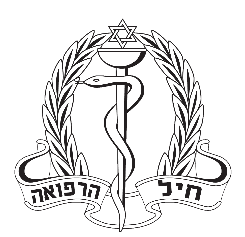 Where we are today
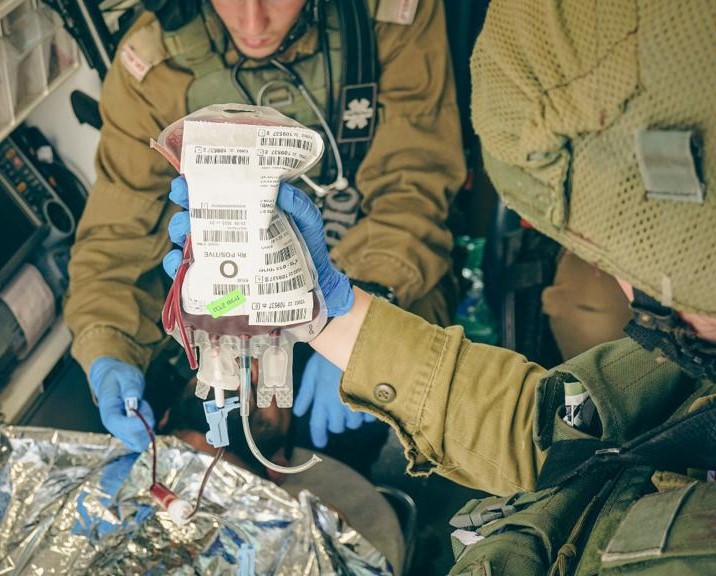 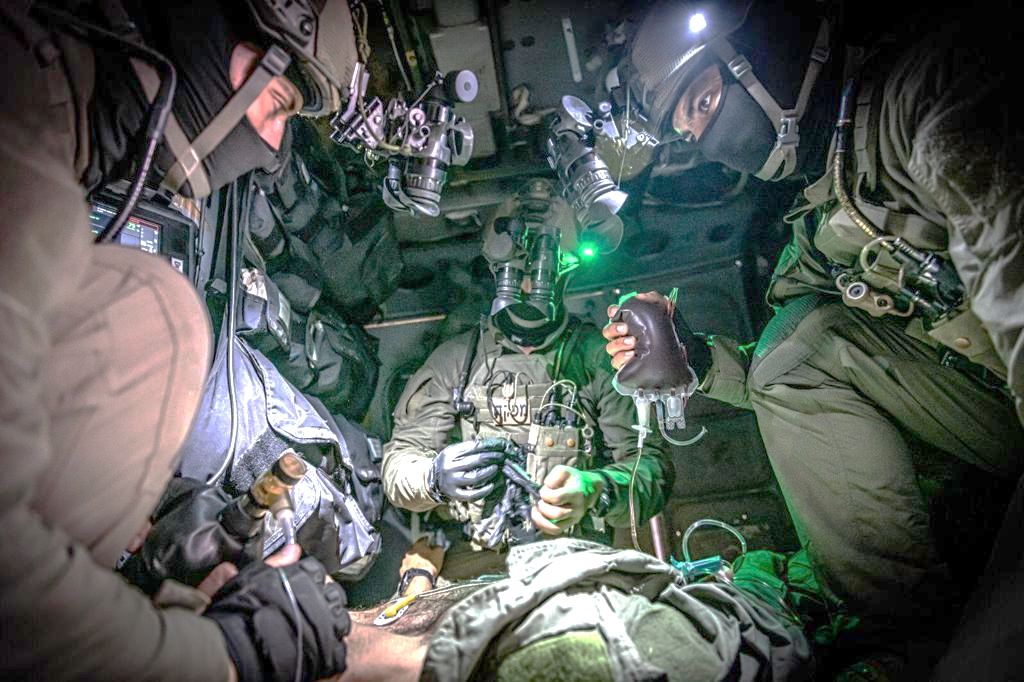 IDF-MC FOR YOU
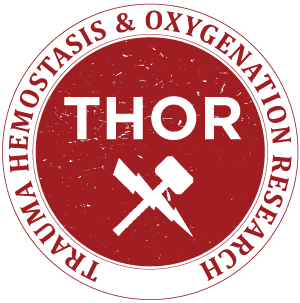 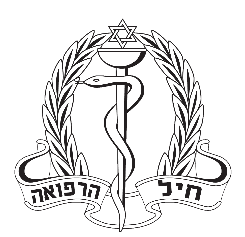 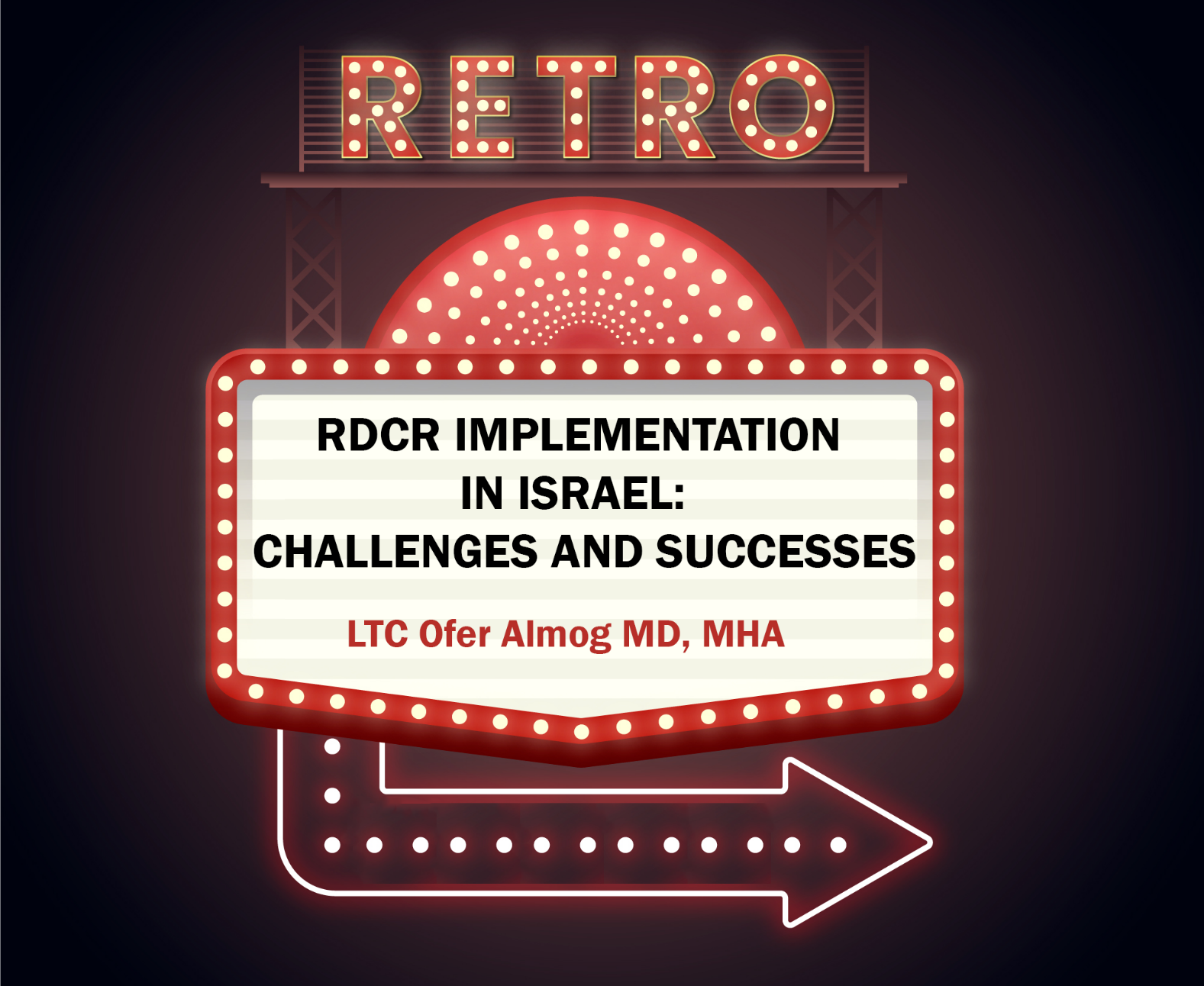 Tomorrow:
IDF-MC FOR YOU
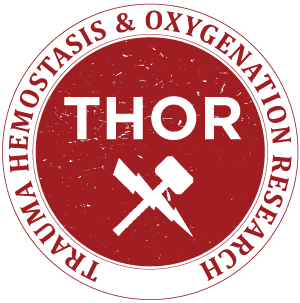 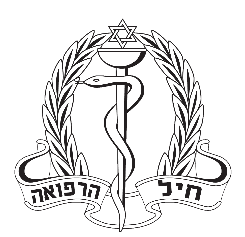 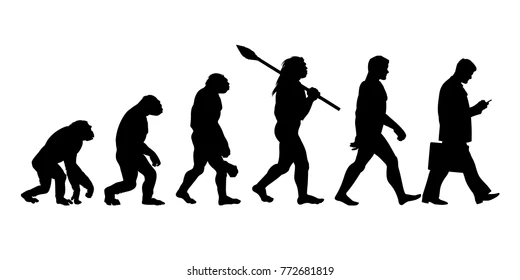 [Speaker Notes: From here – consider including or not (AW protocol)]
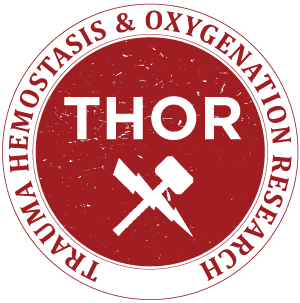 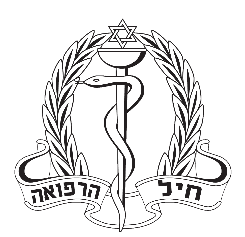 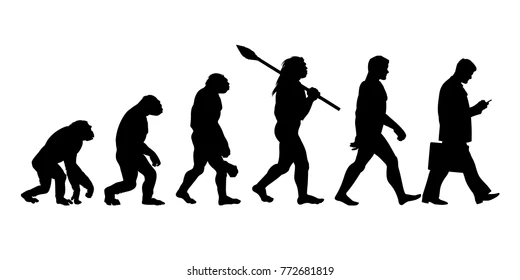 Up to 2011
PRBC only for aeromedical teams
2012
TXA
2013
FDP
2018
LTOWB for aeromedical teams
2021
LTOWB on ground ambulances
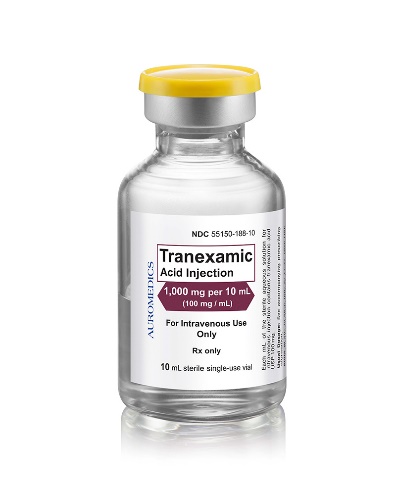 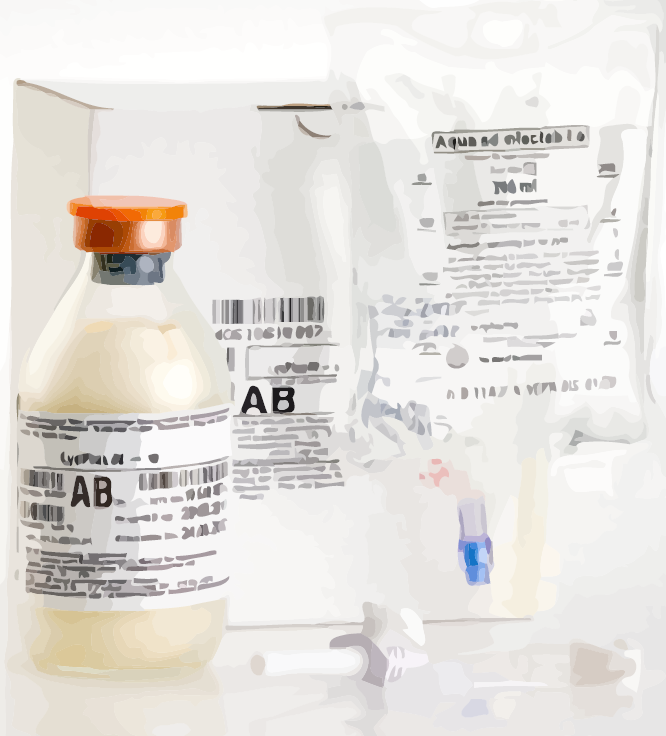 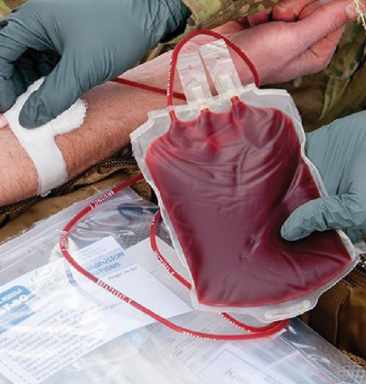 [Speaker Notes: From here – consider including or not (AW protocol)]
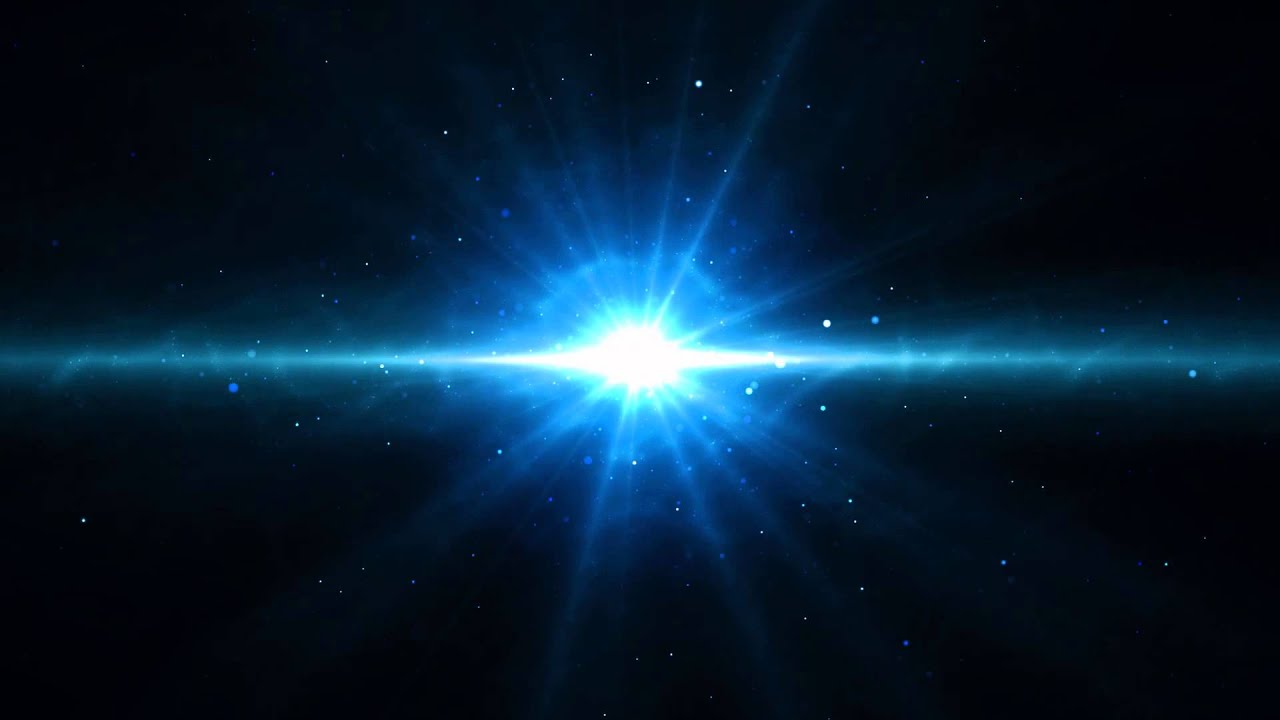 [Speaker Notes: How did we get here]
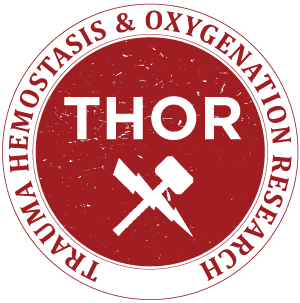 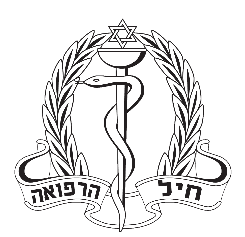 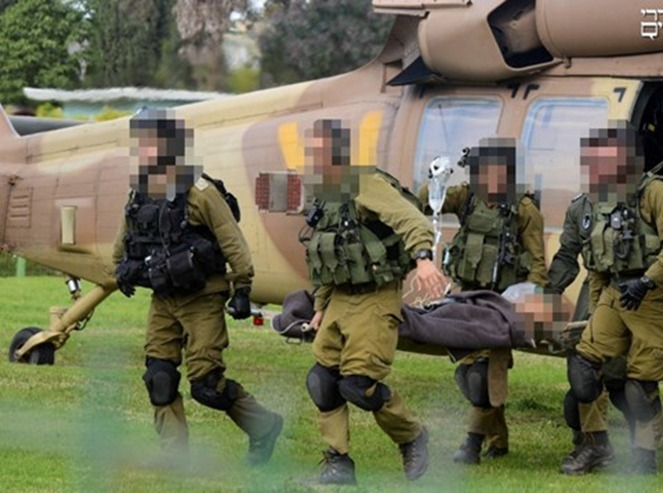 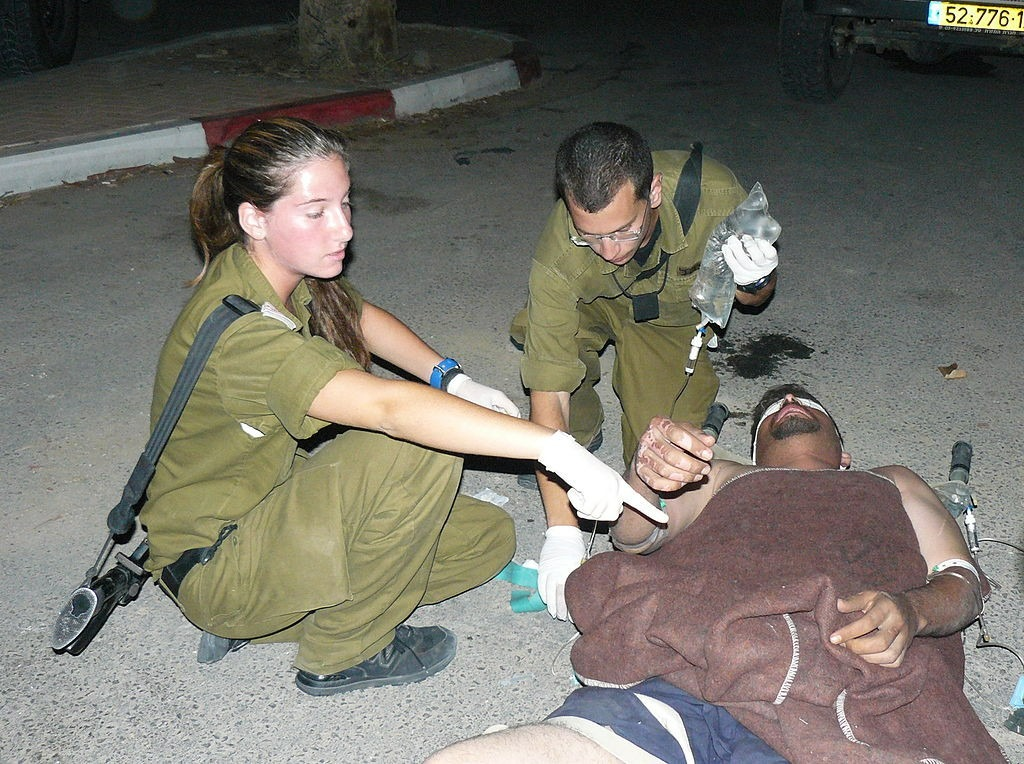 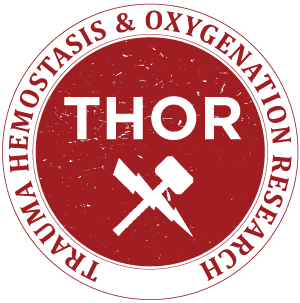 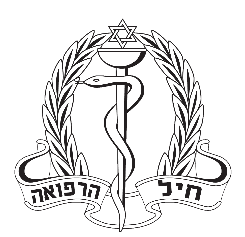 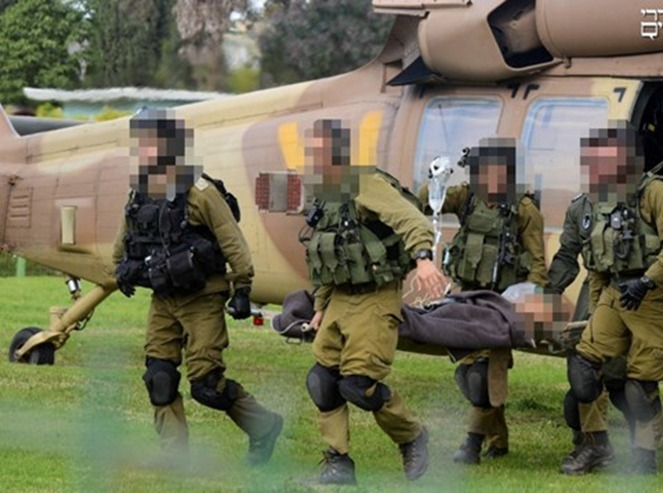 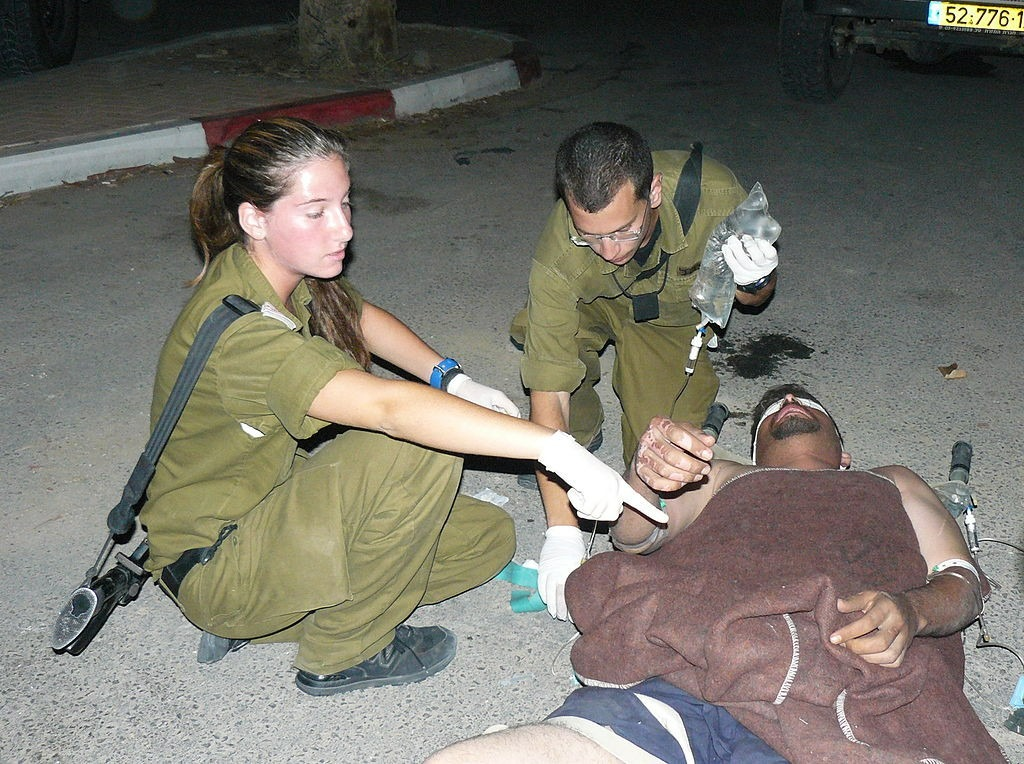 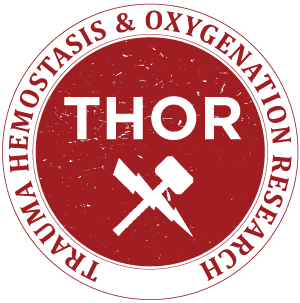 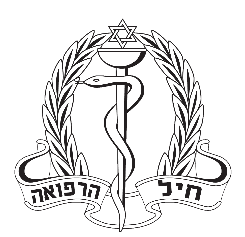 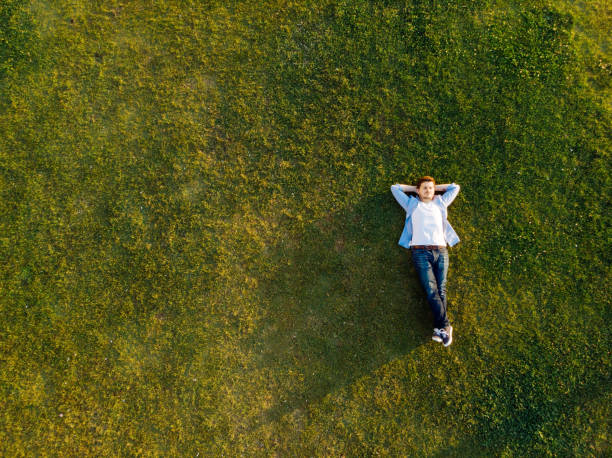 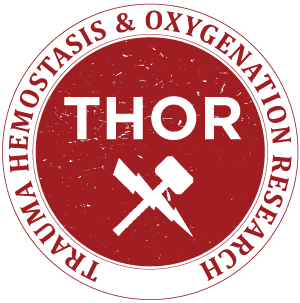 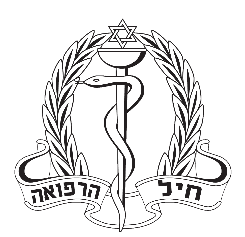 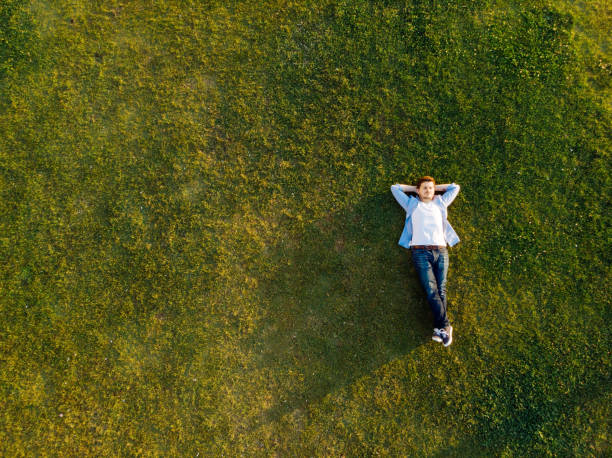 You must never be satisfied !
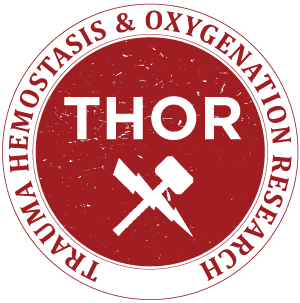 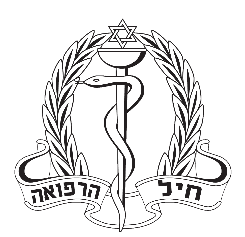 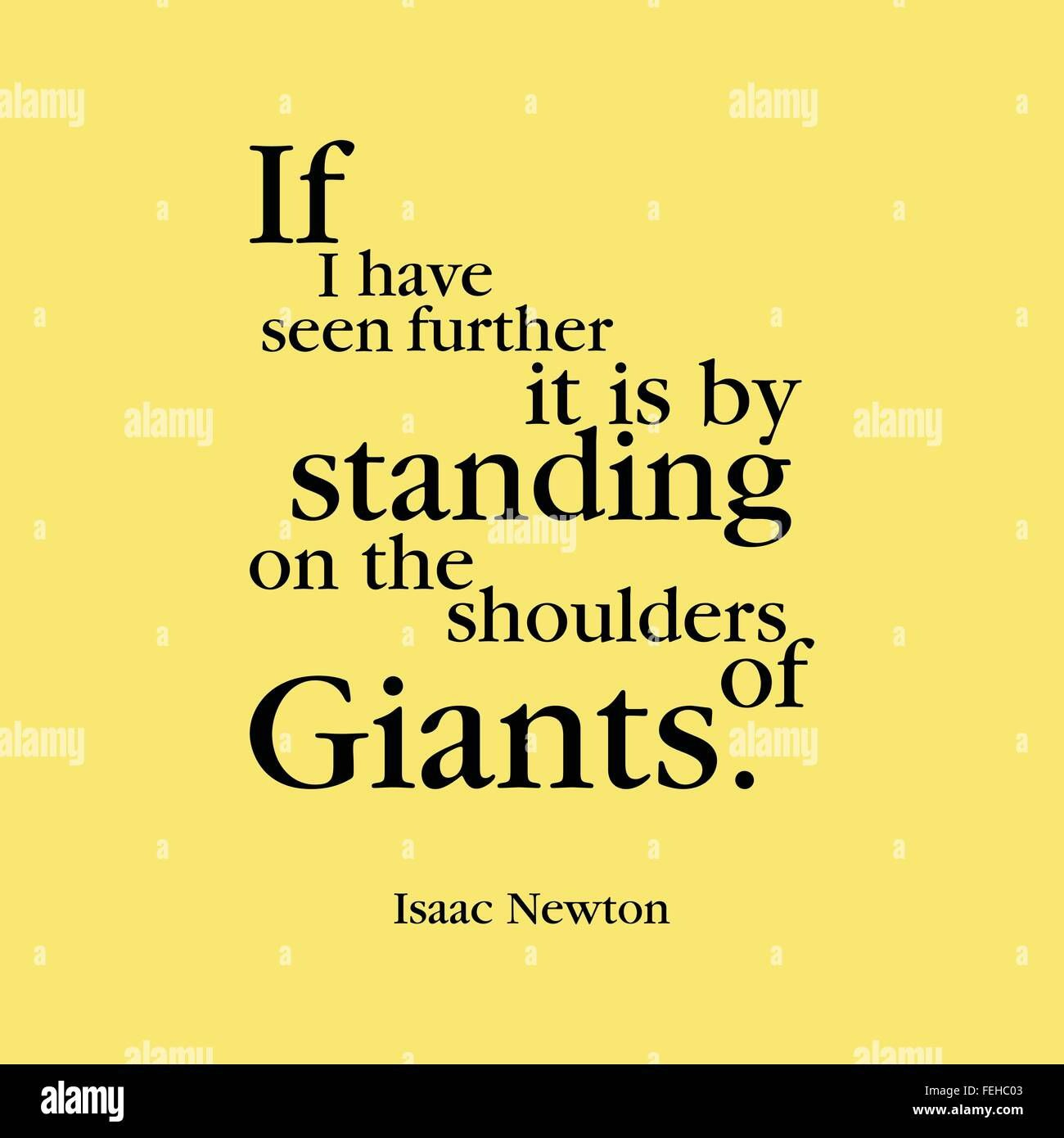 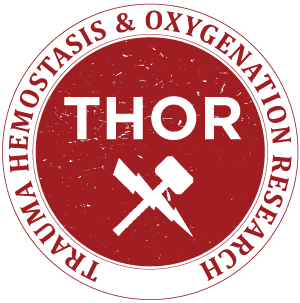 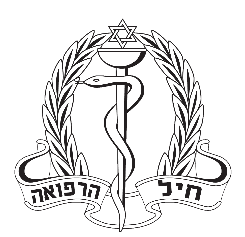 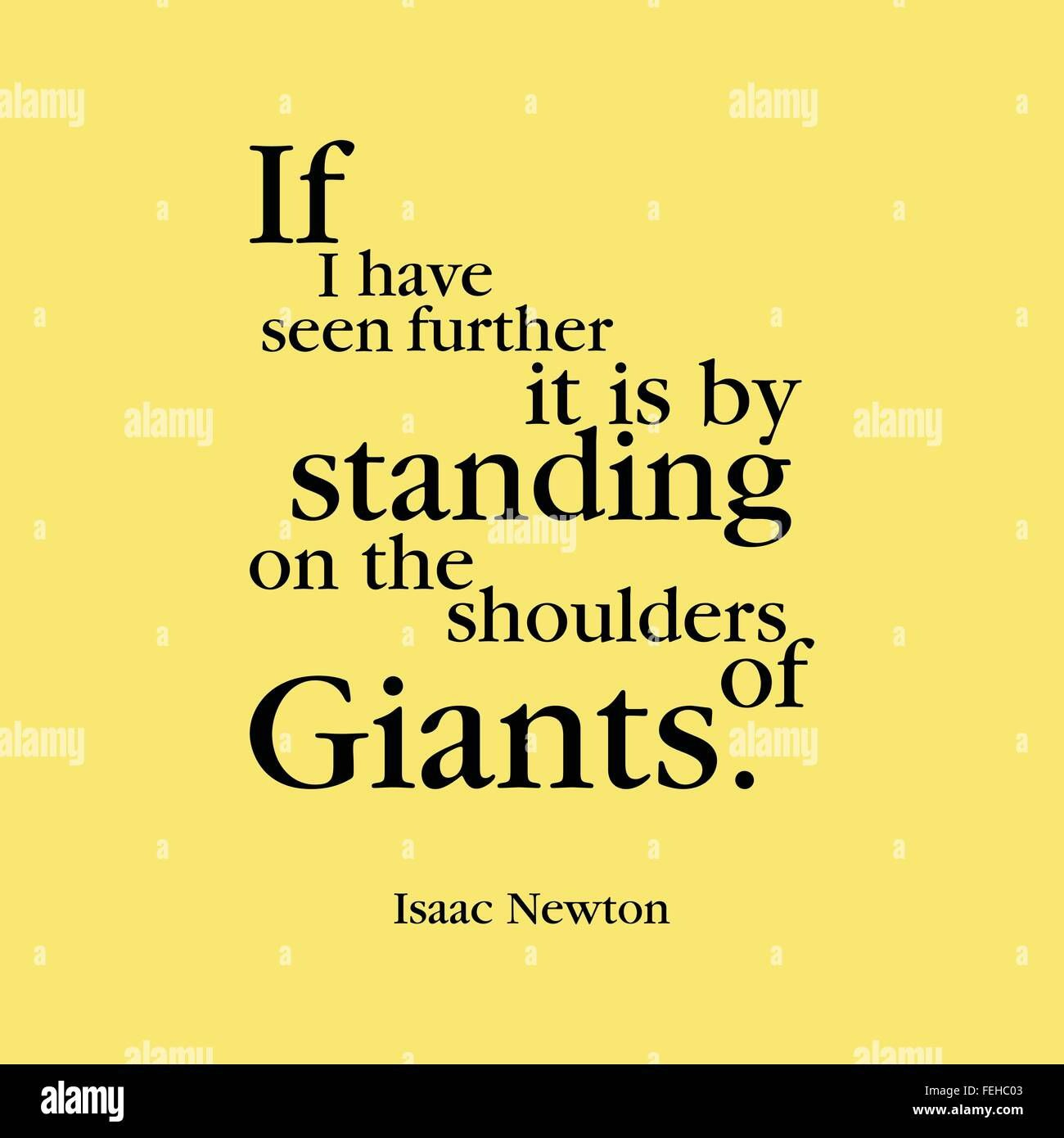 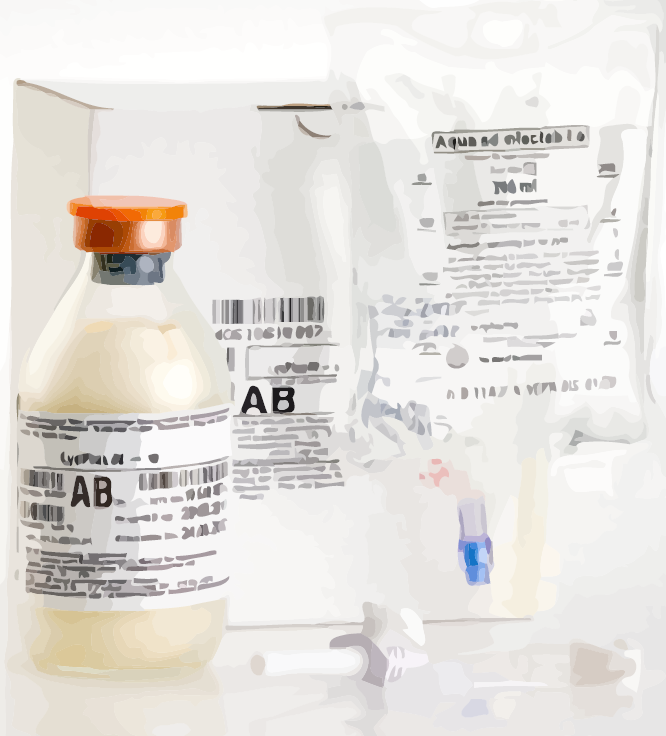 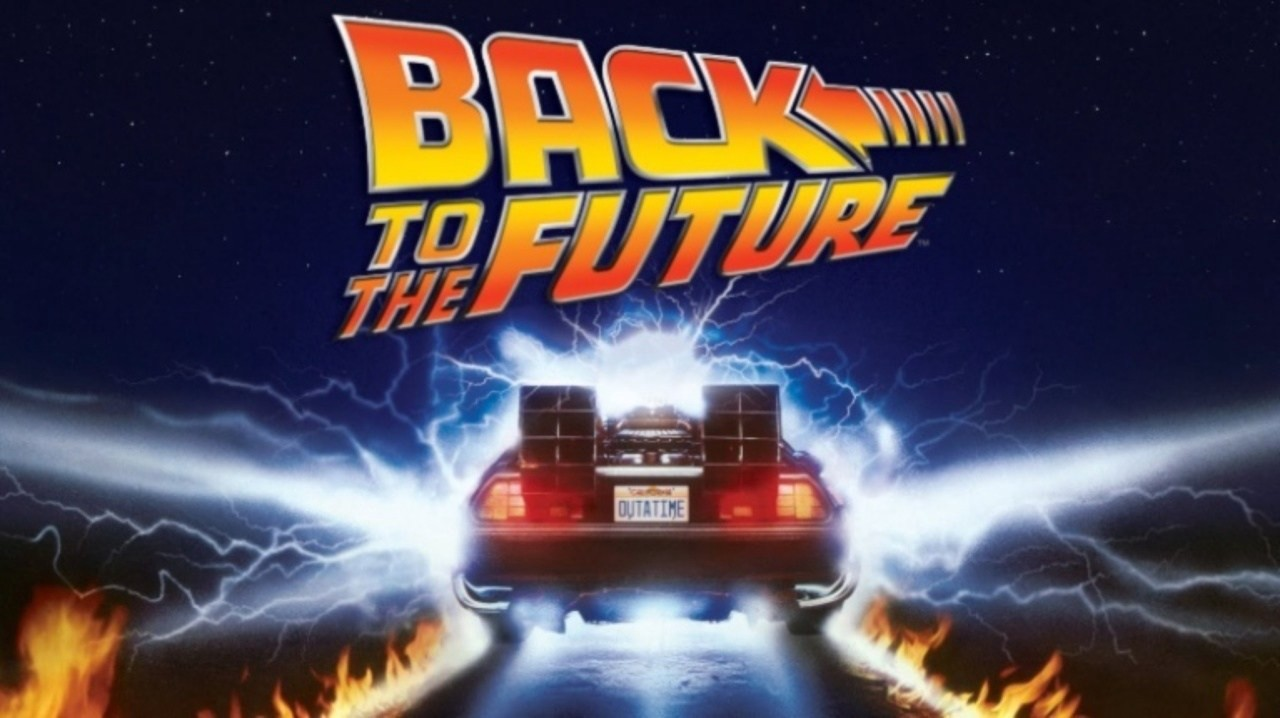 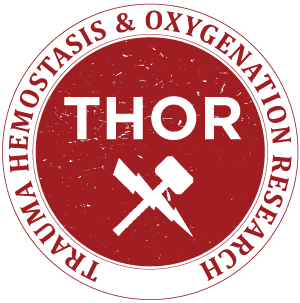 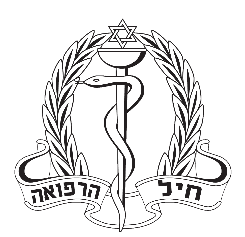 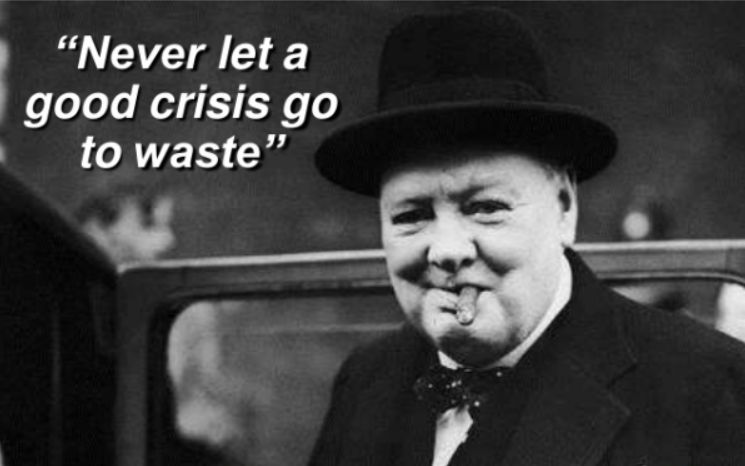 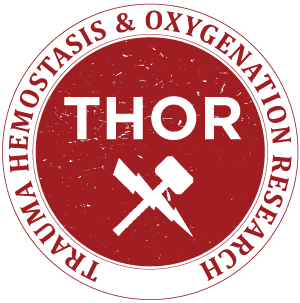 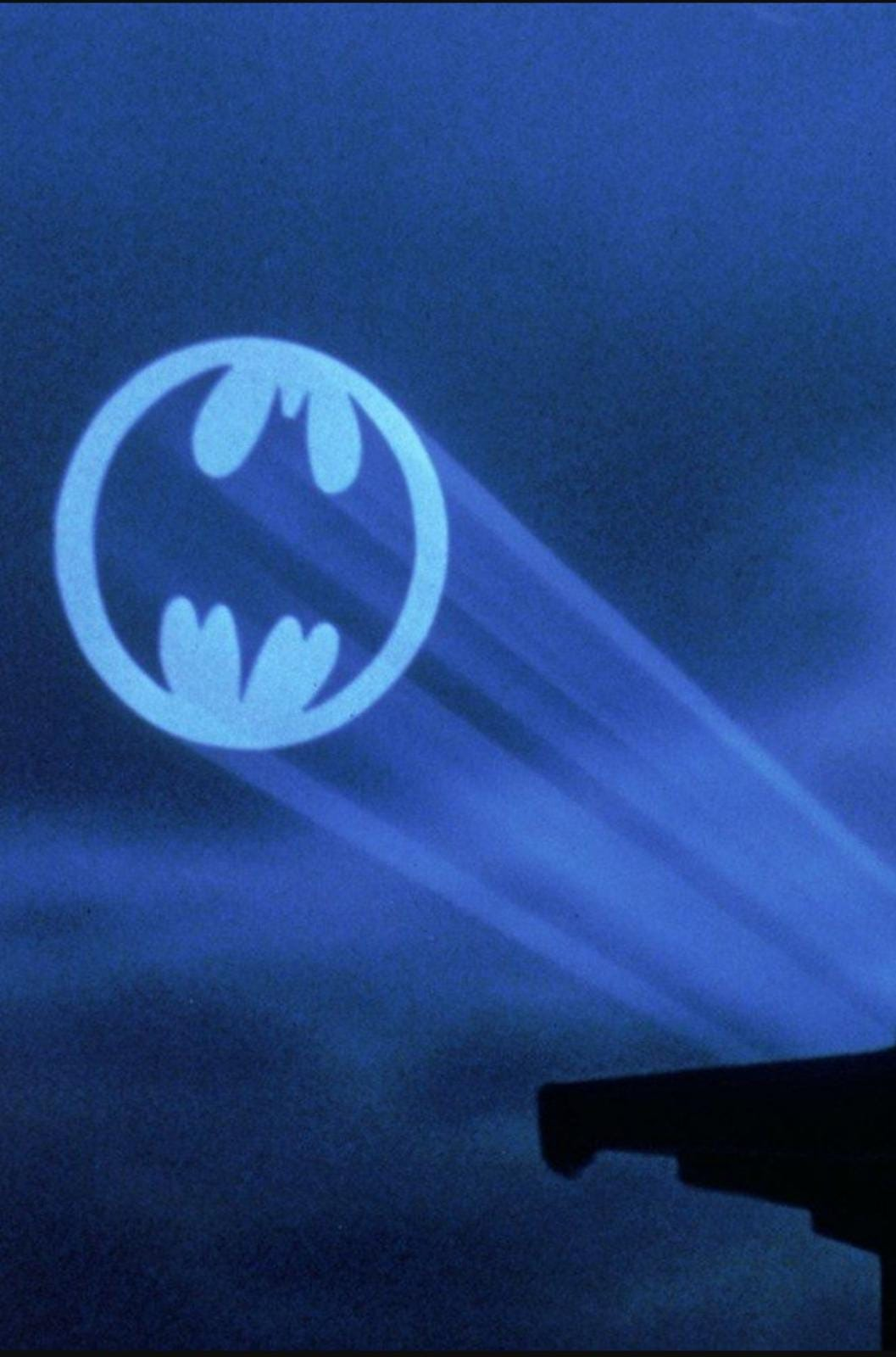 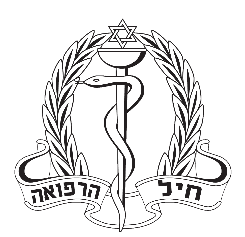 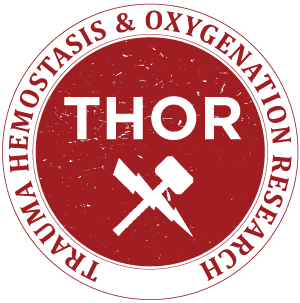 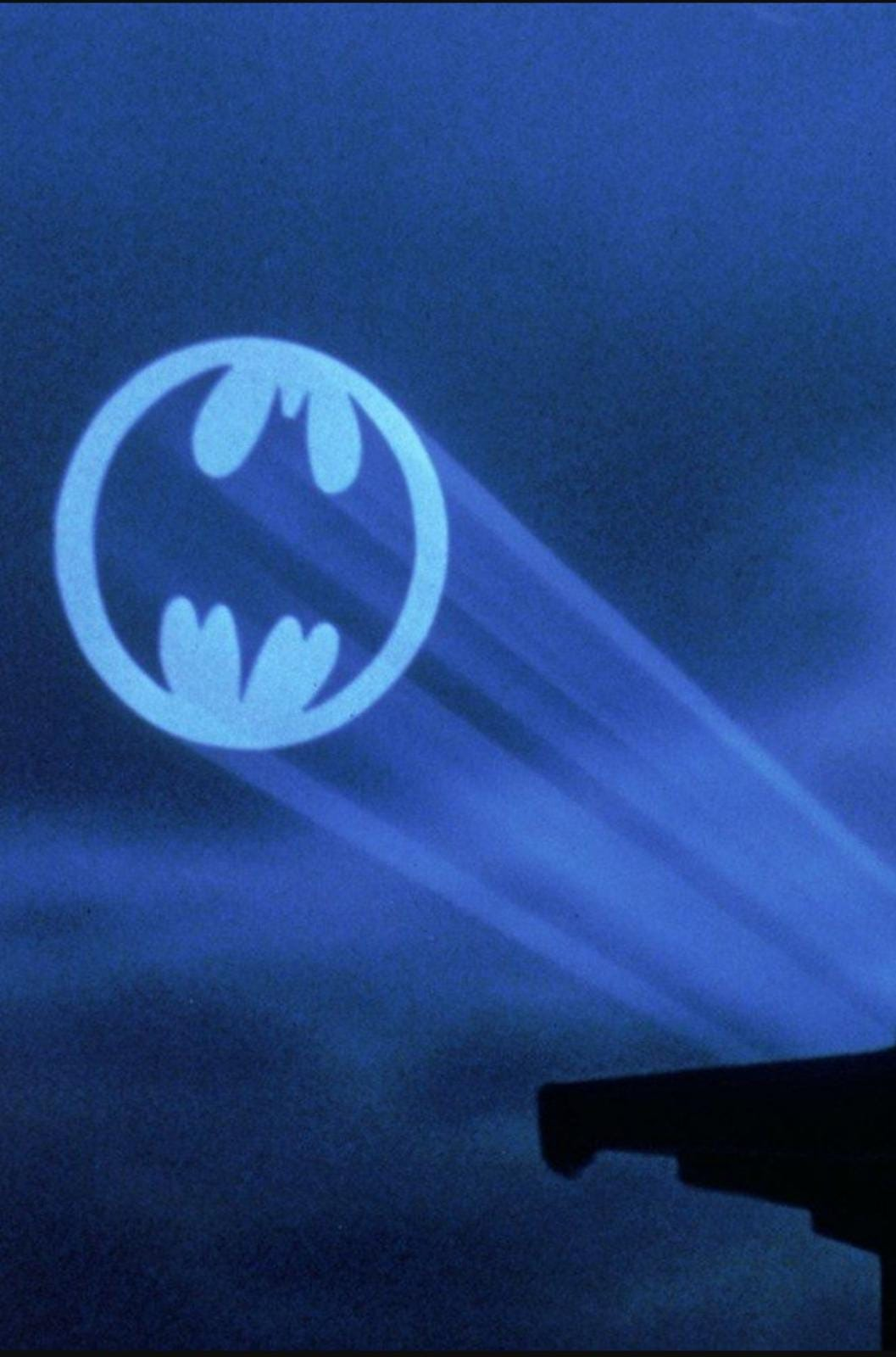 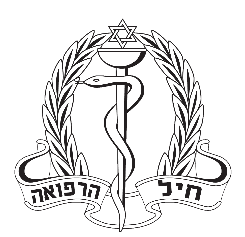 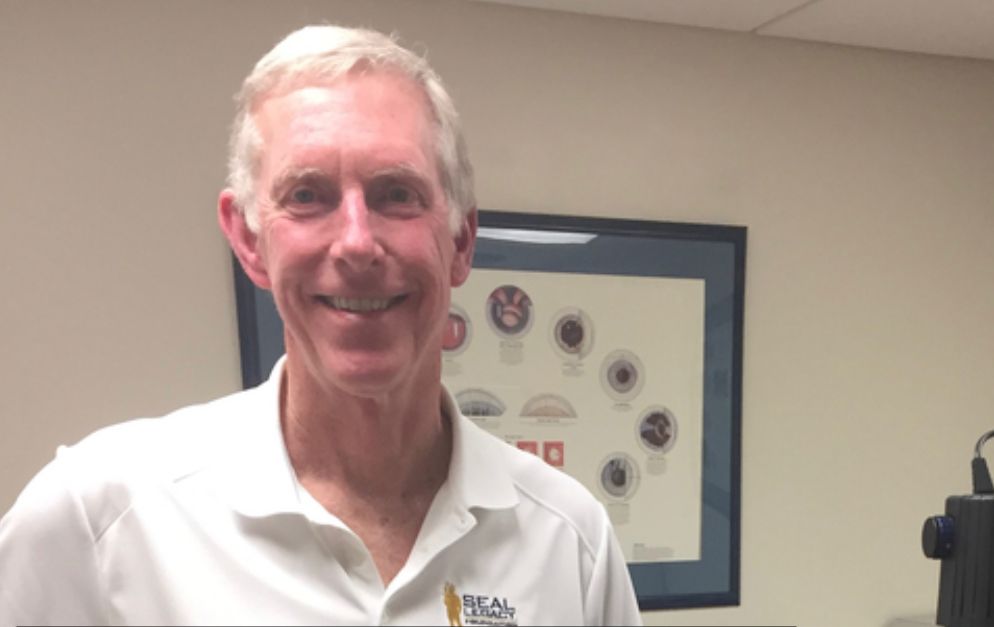 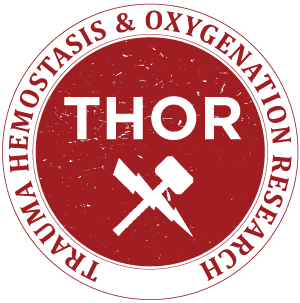 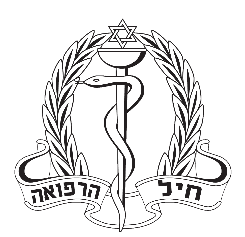 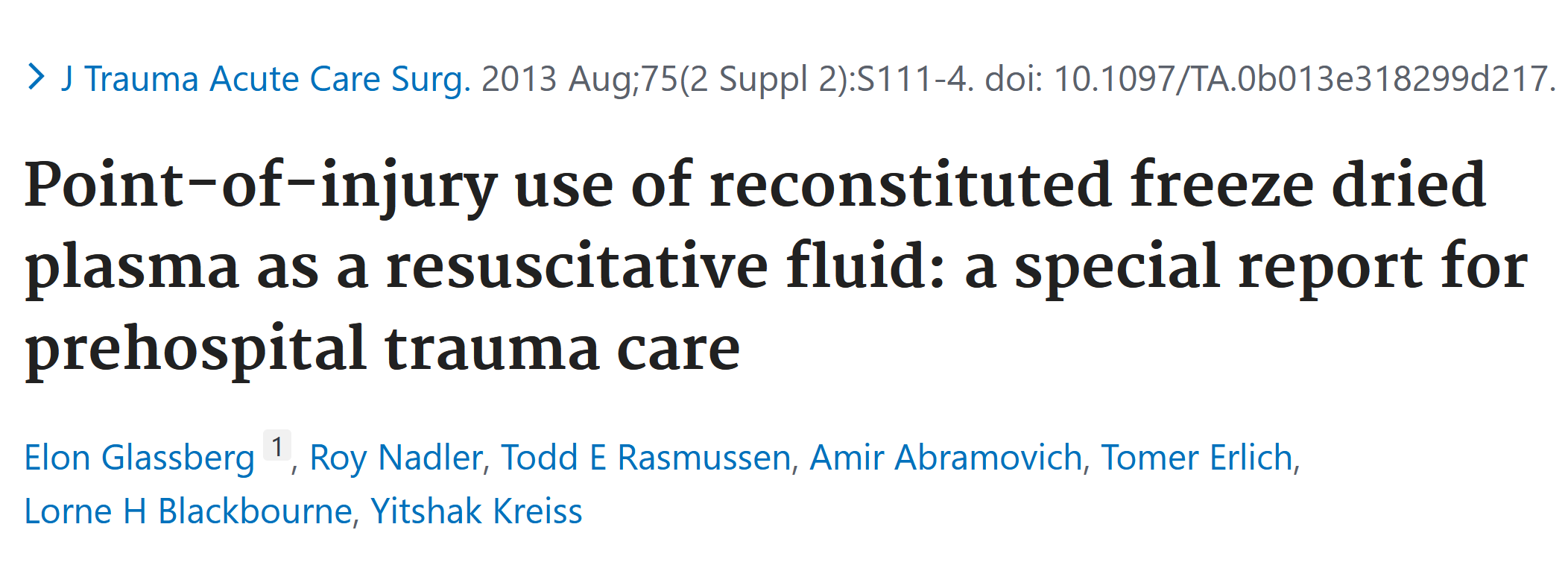 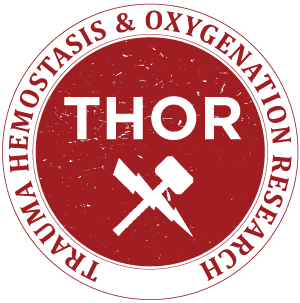 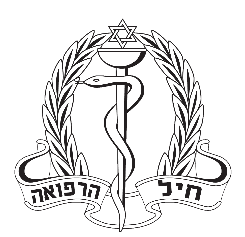 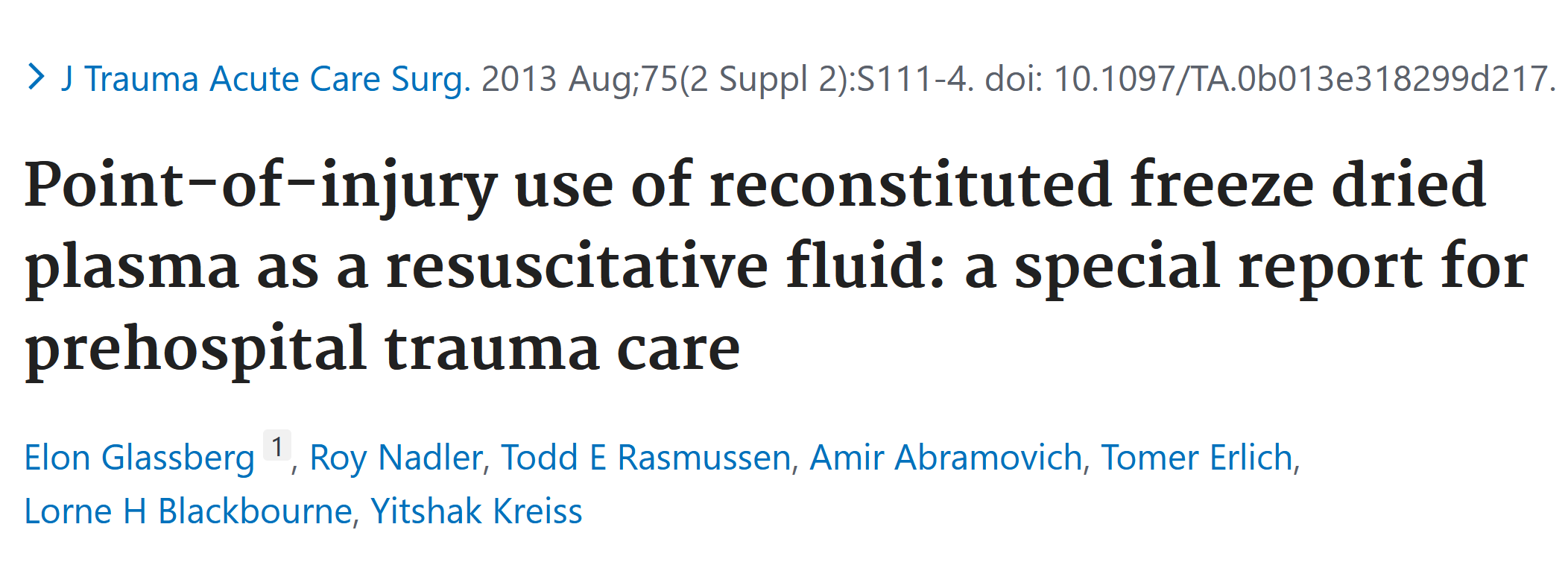 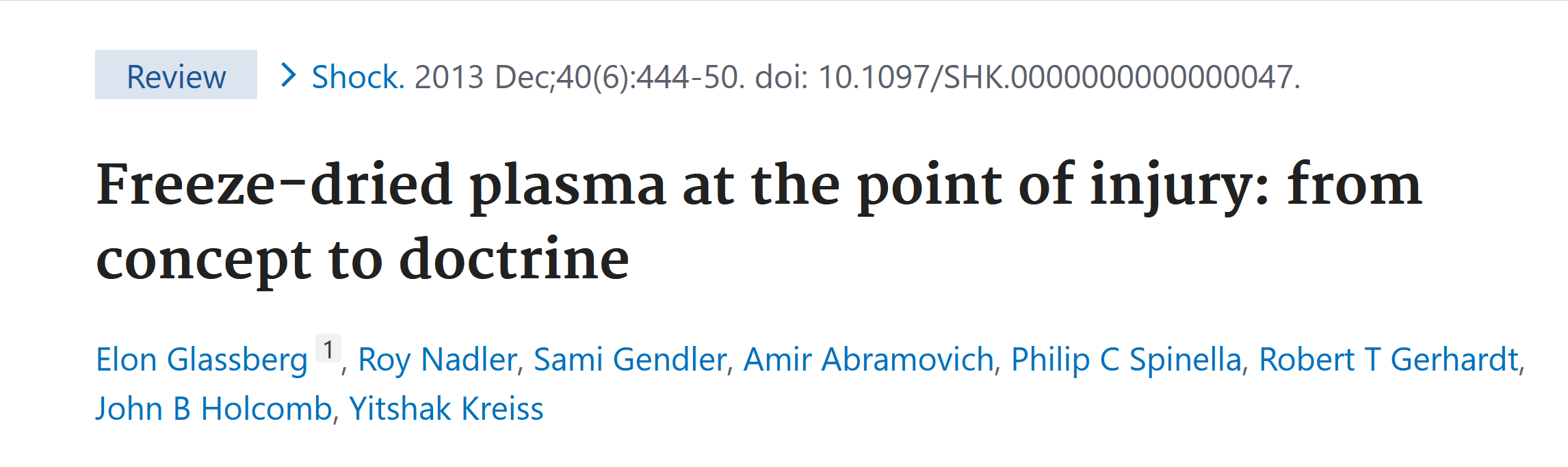 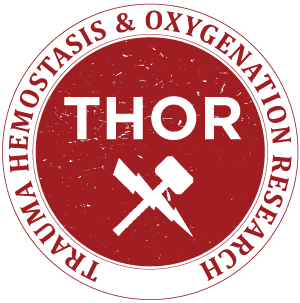 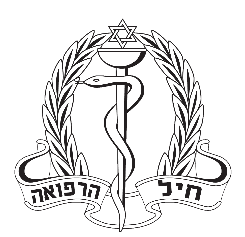 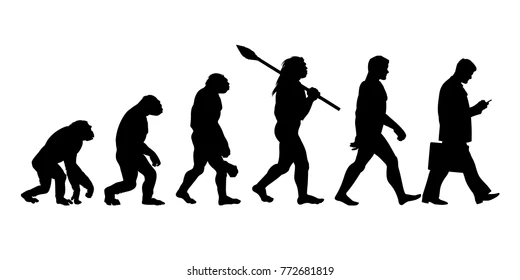 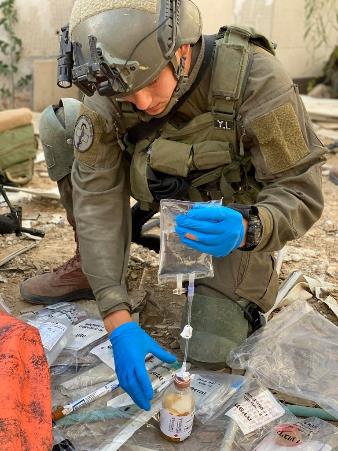 Up to 2011
PRBC only for aeromedical teams
2012
TXA
2013
FDP
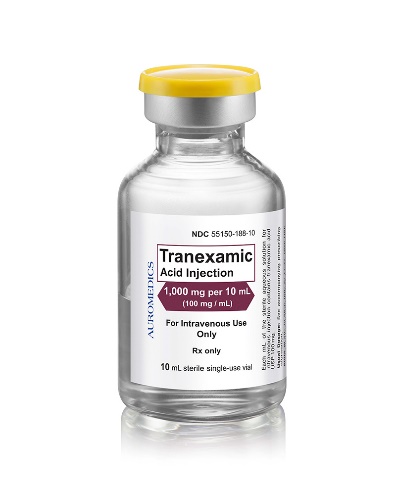 [Speaker Notes: From here – consider including or not (AW protocol)]
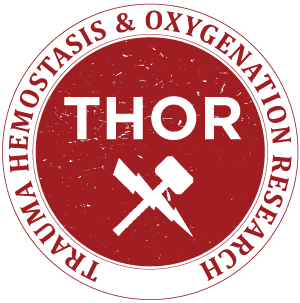 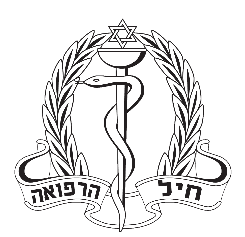 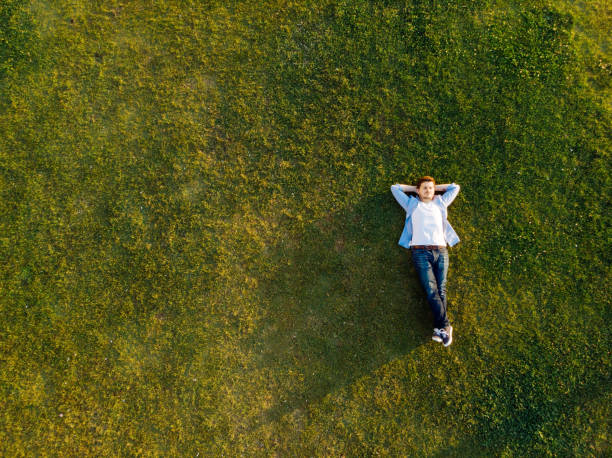 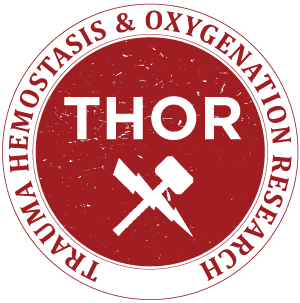 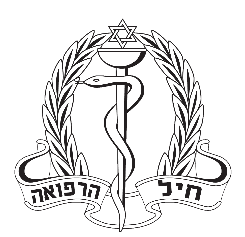 And then…. we heard about THOR…..
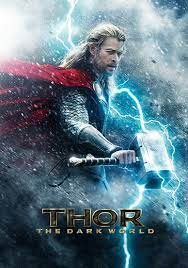 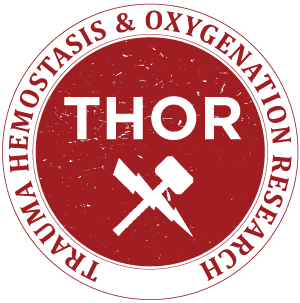 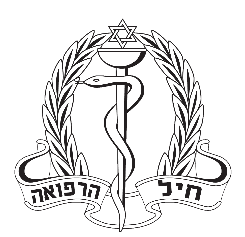 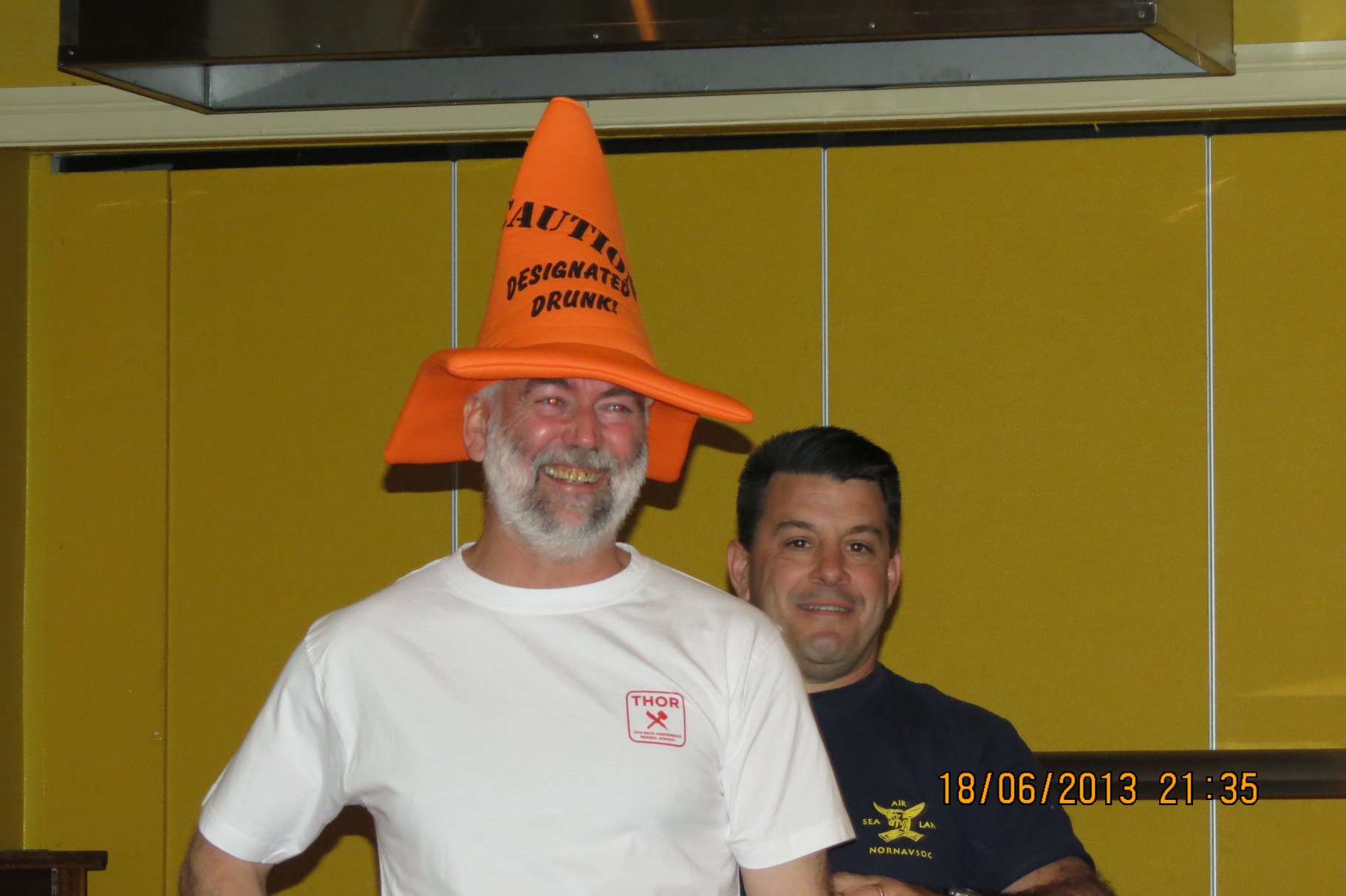 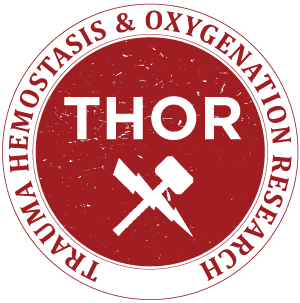 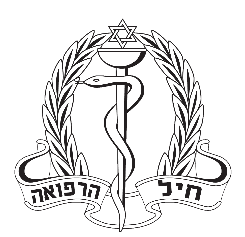 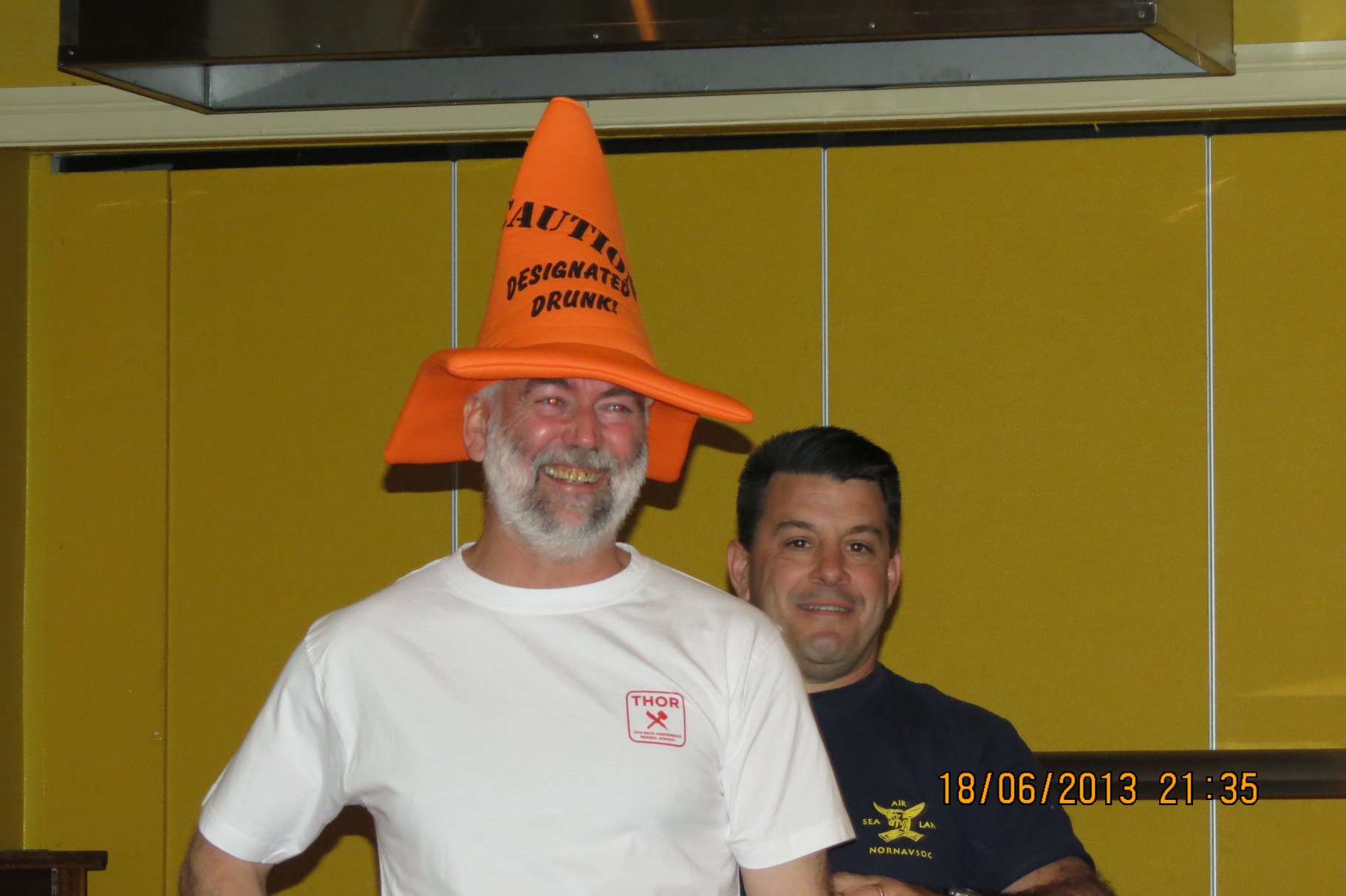 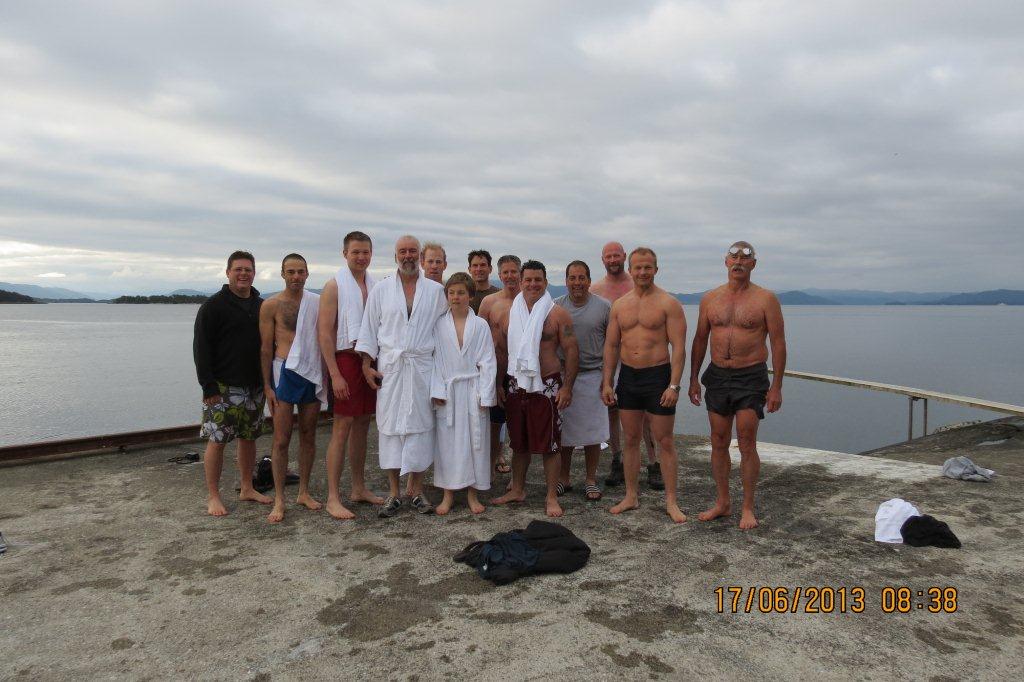 ואז .... פגשנו את THORאלון
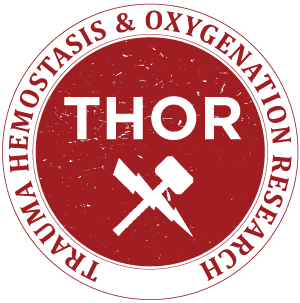 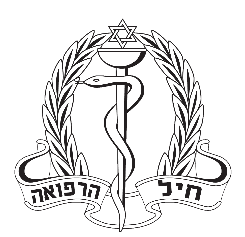 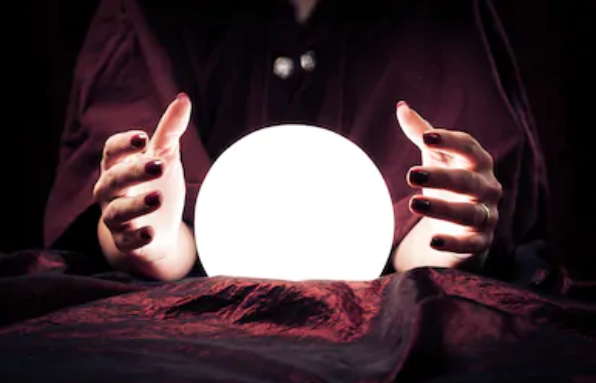 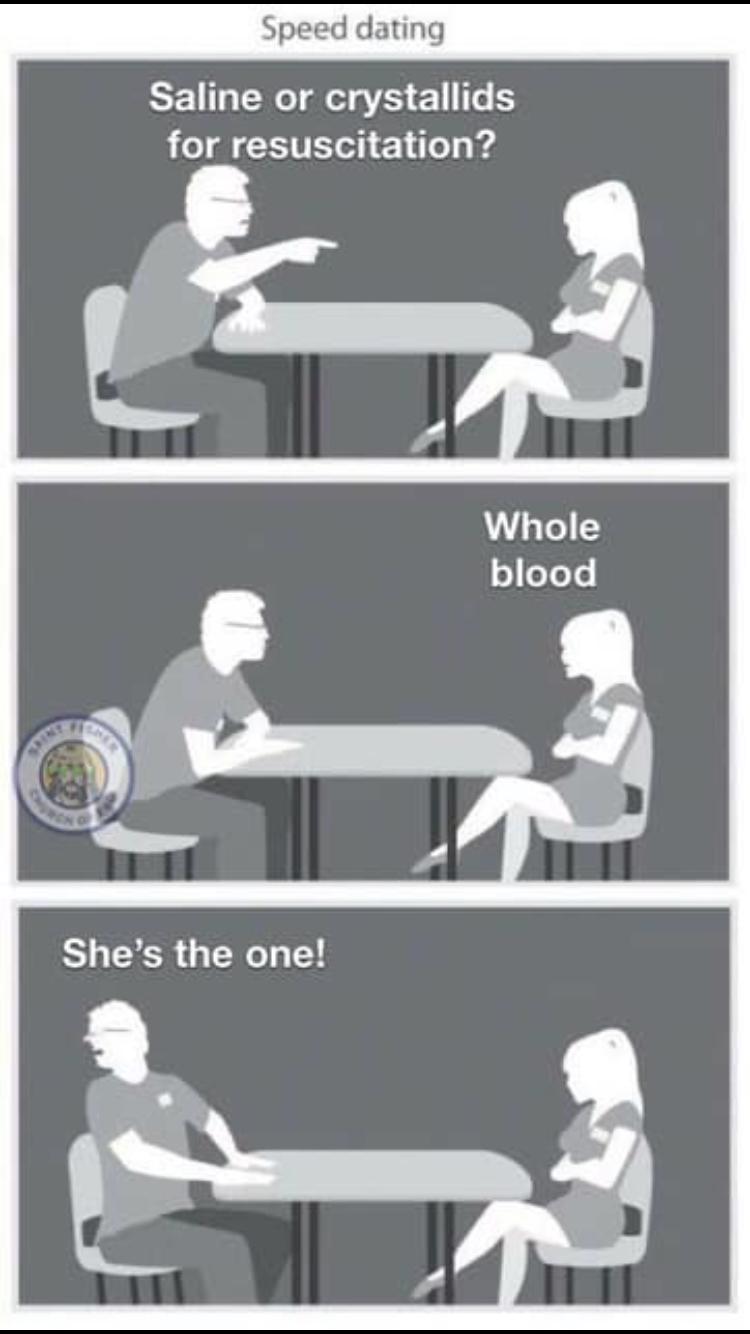 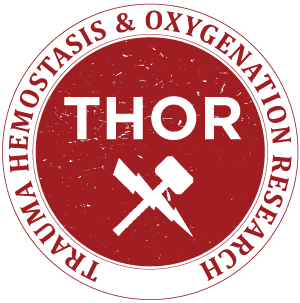 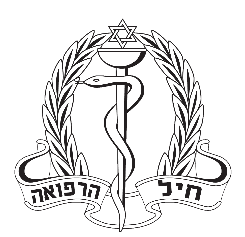 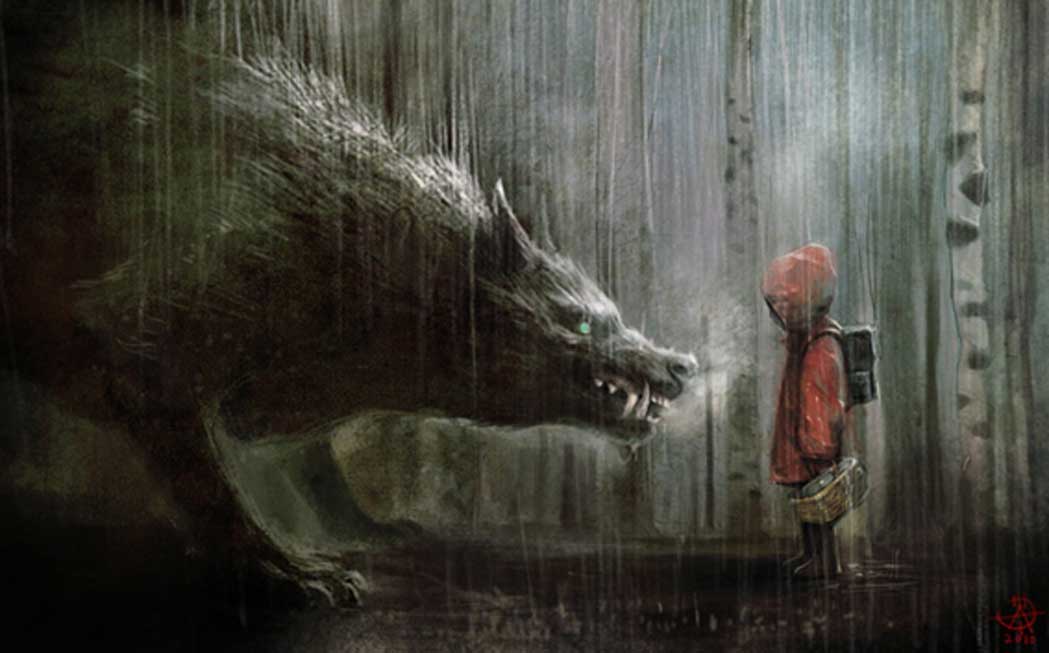 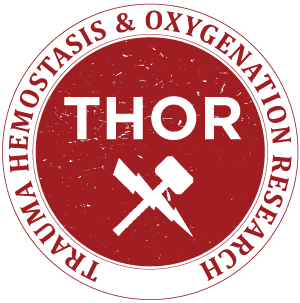 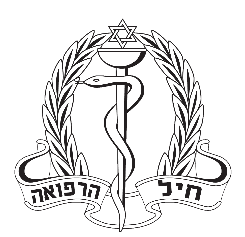 “The big bad wolf”
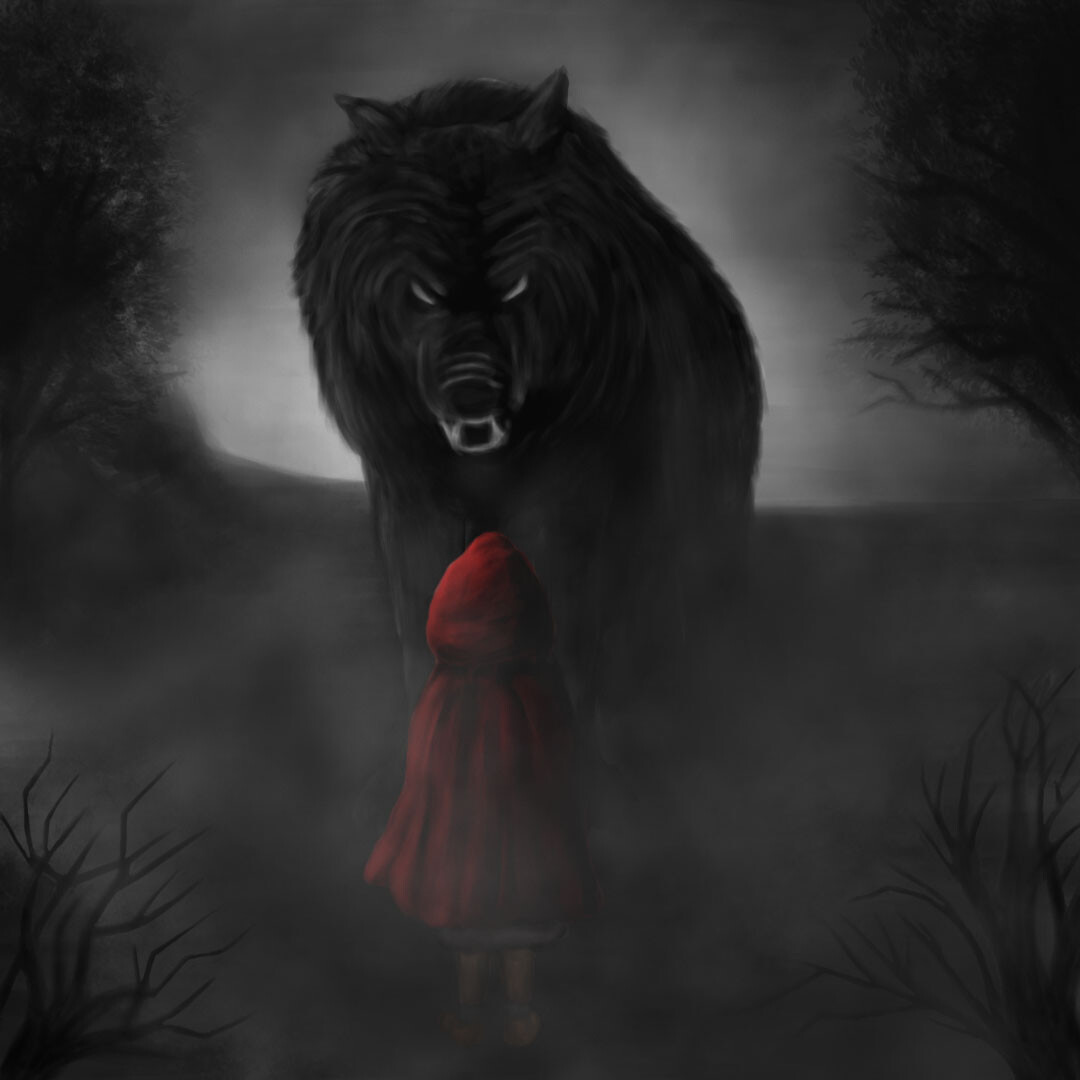 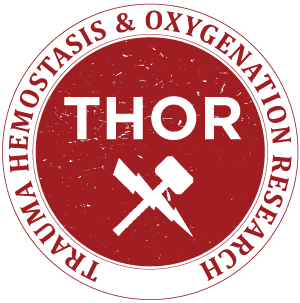 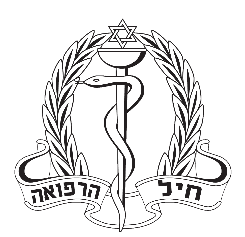 Is neither a wolf nor bad!
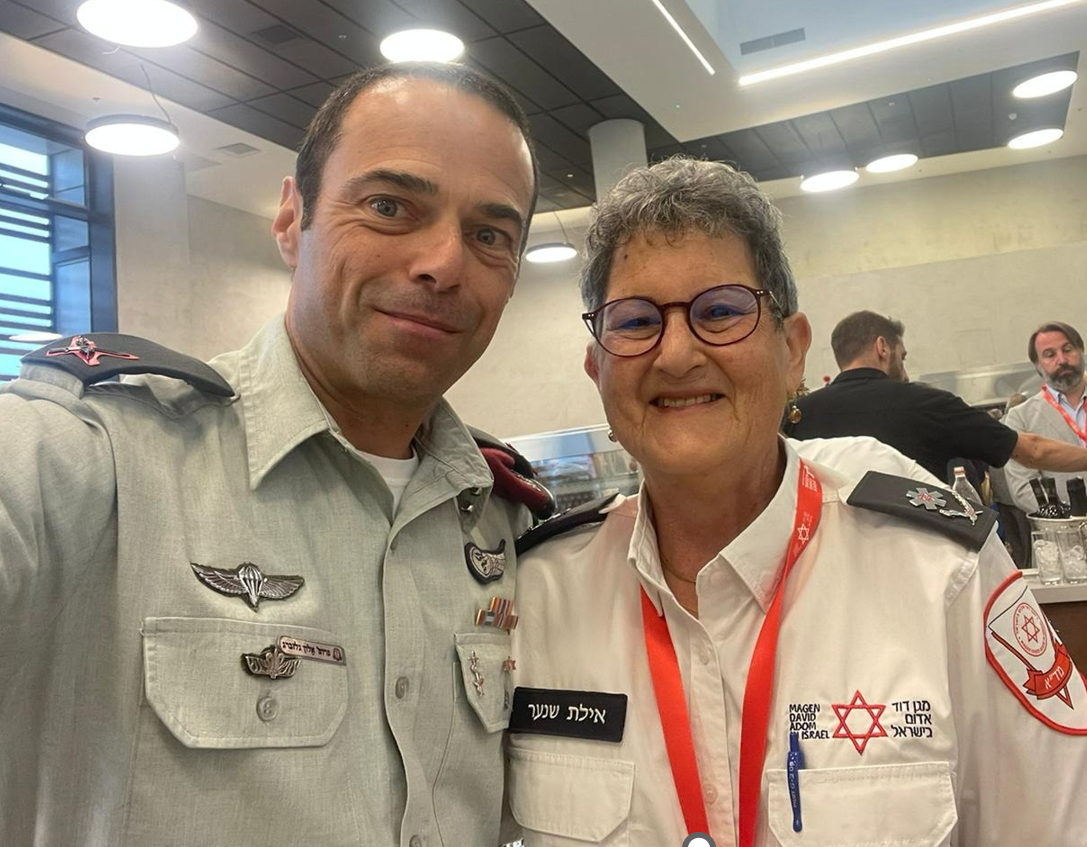 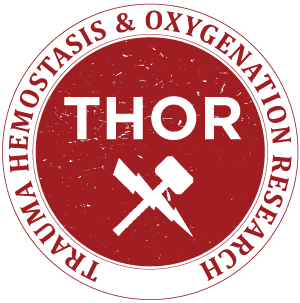 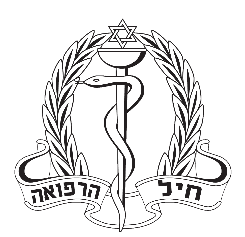 Coalitions
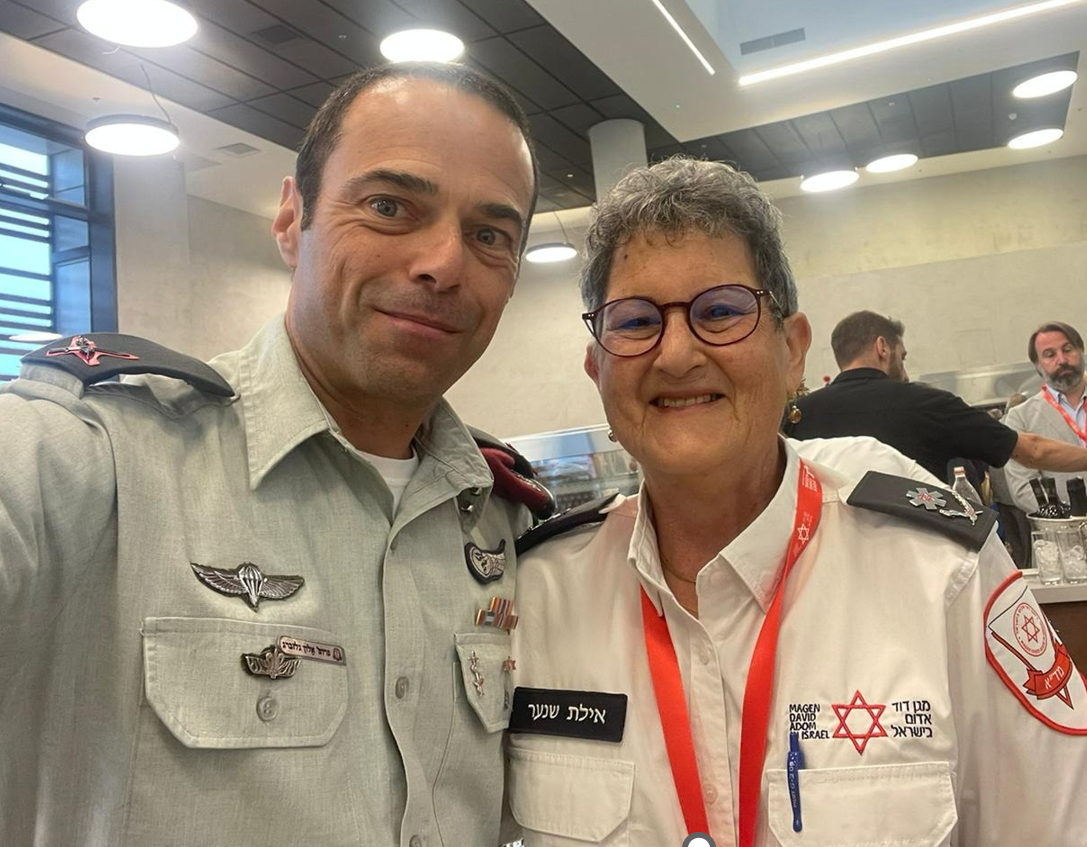 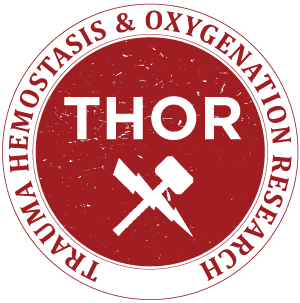 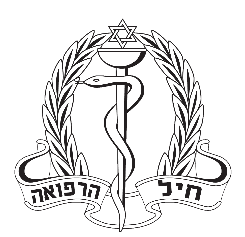 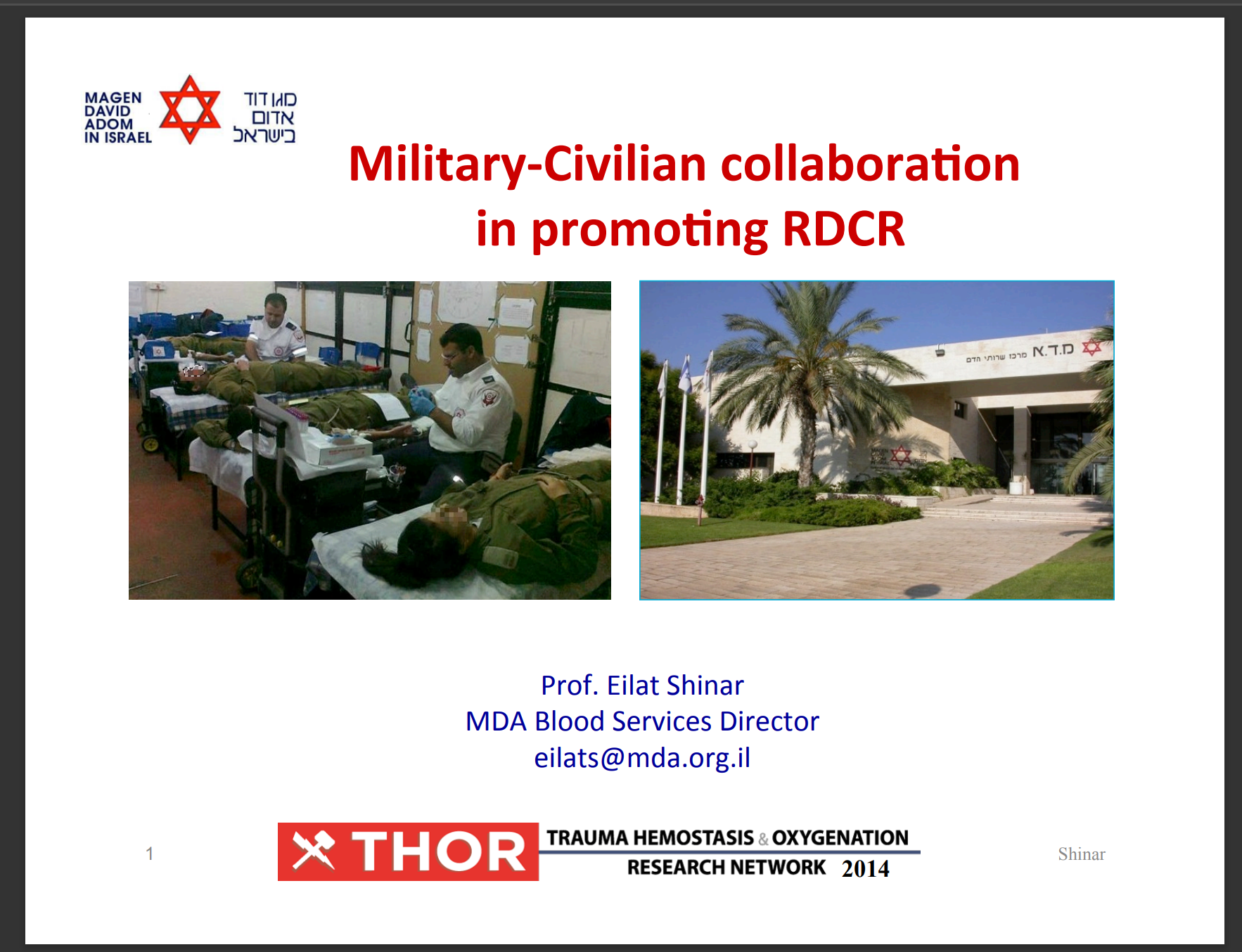 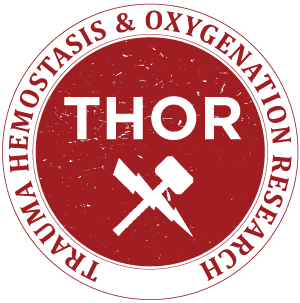 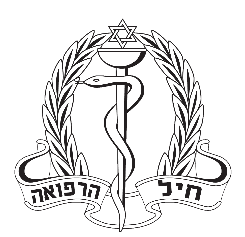 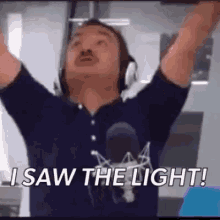 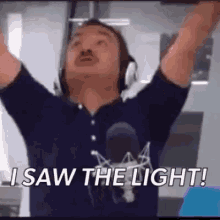 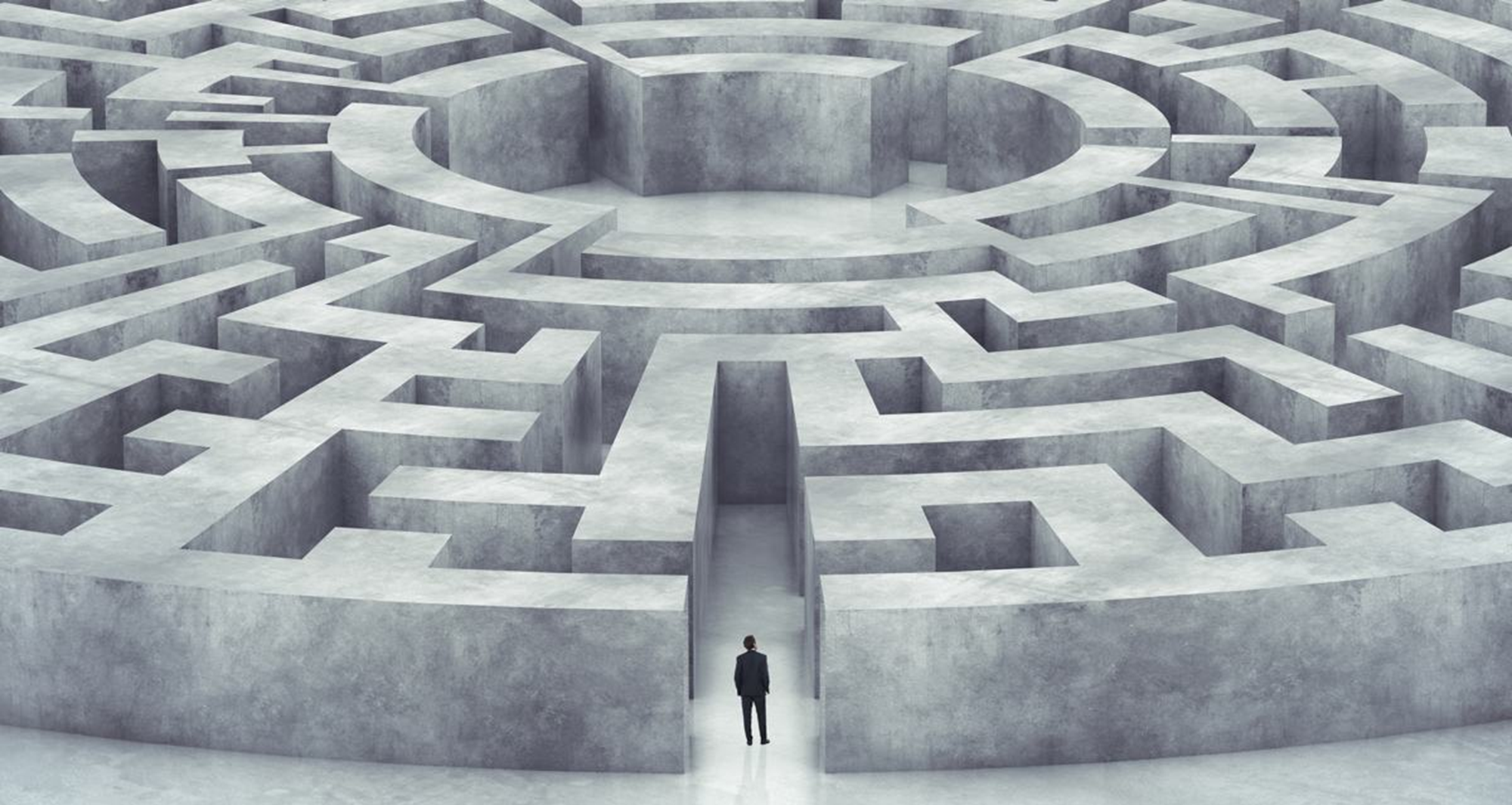 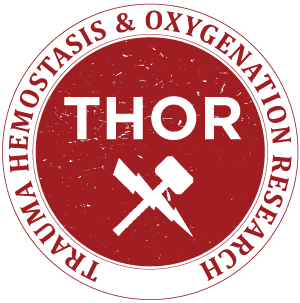 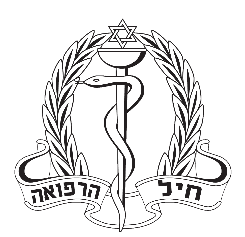 Fast vs. gradual adoption
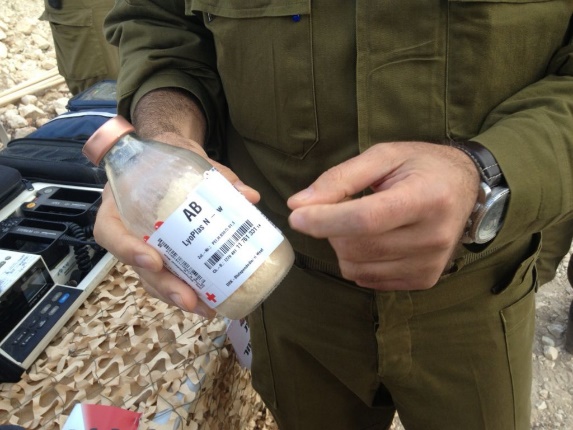 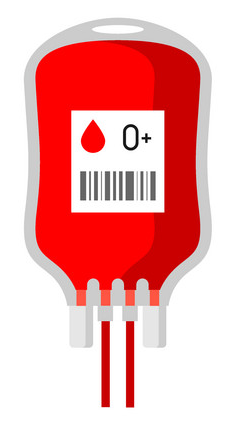 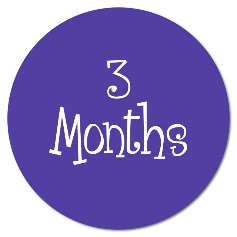 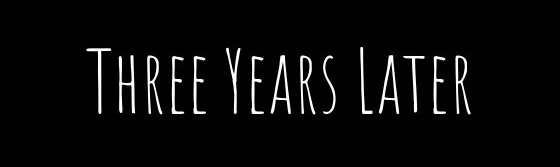 IDF-MC FOR YOU
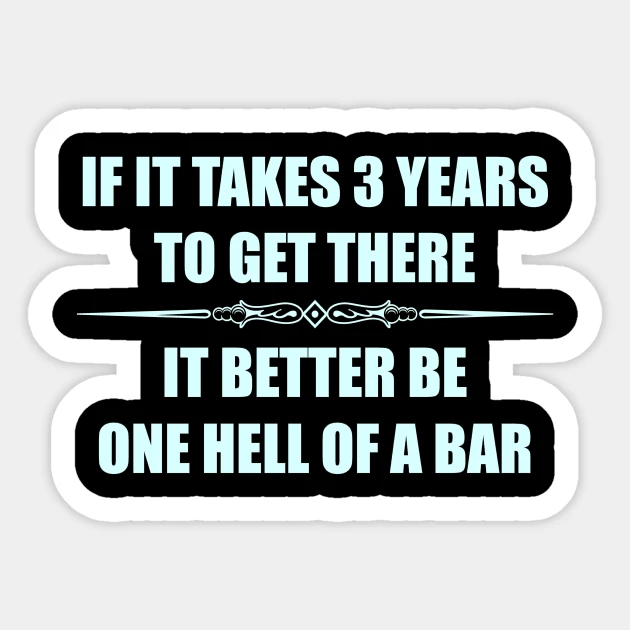 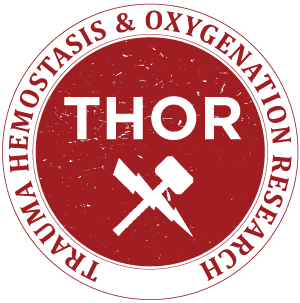 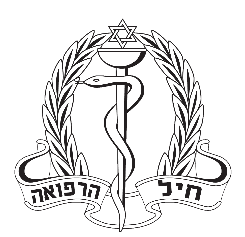 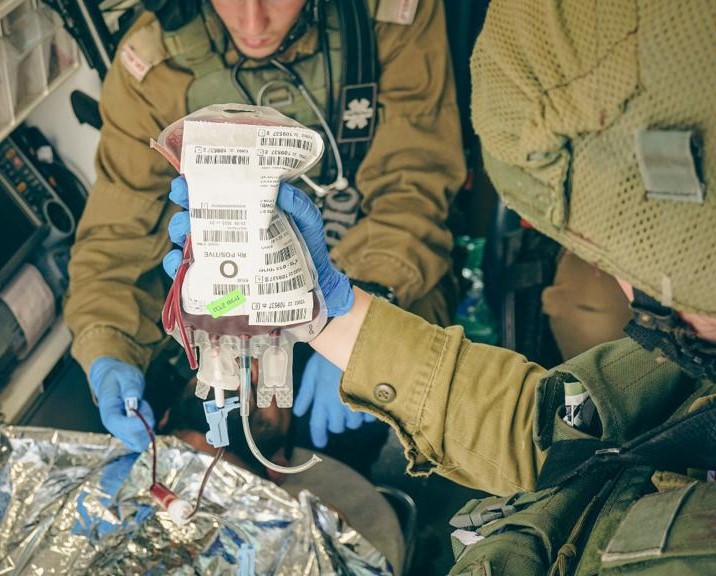 IDF-MC FOR YOU
[Speaker Notes: Regulatory
Logistic
Implementation
Educating our providers]
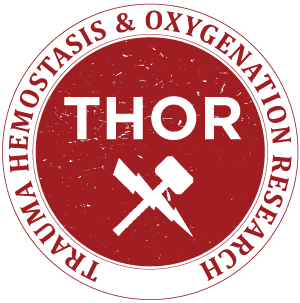 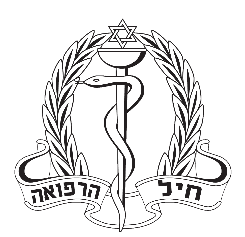 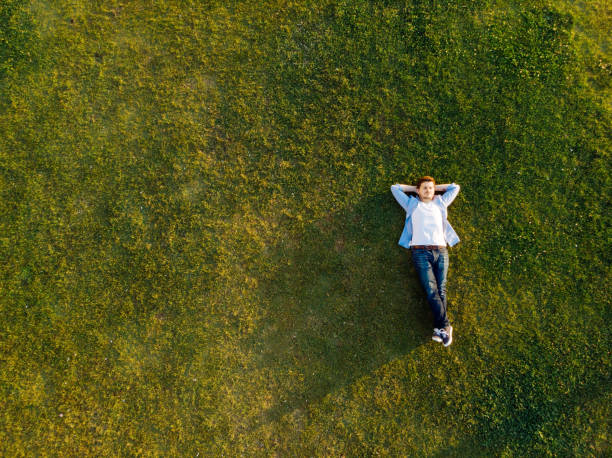 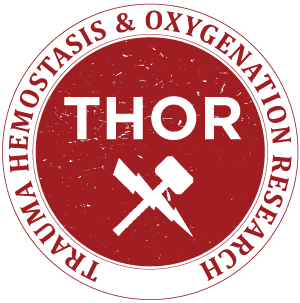 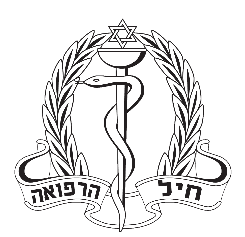 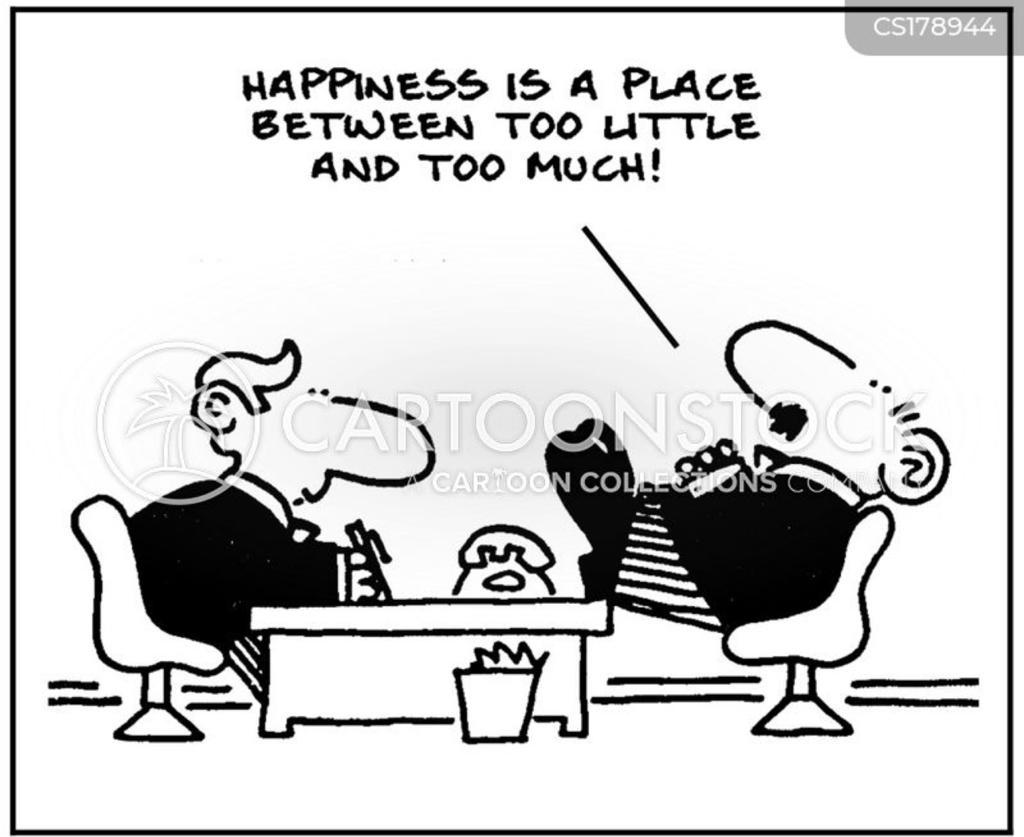 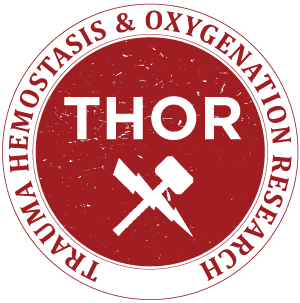 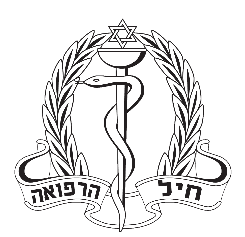 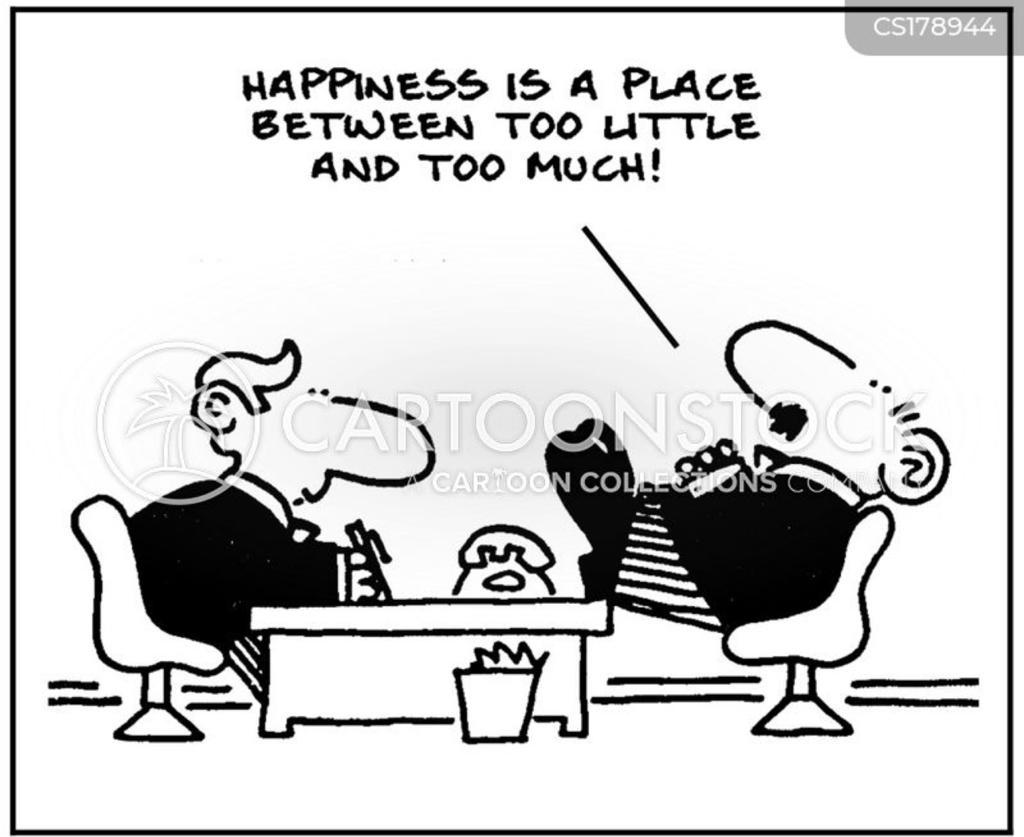 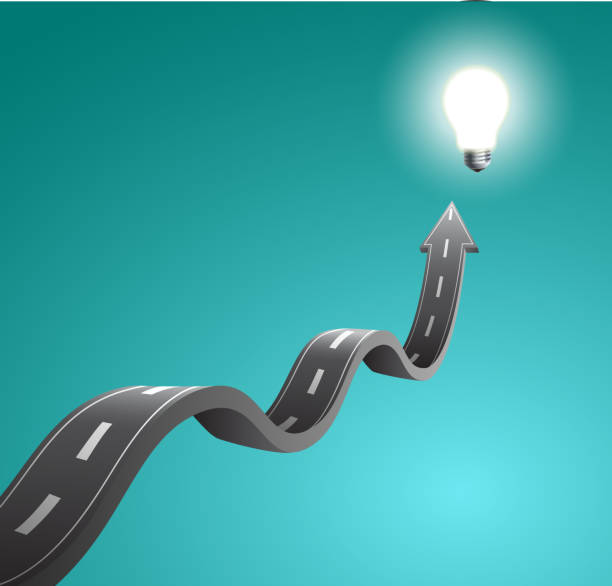 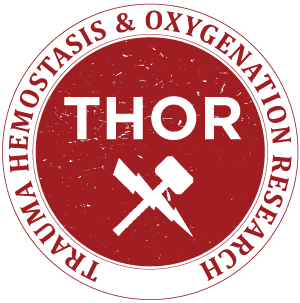 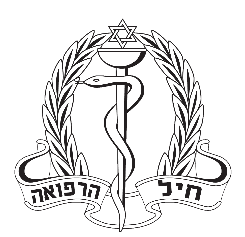 Old habits die hard
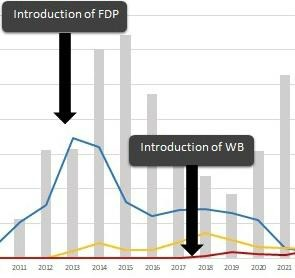 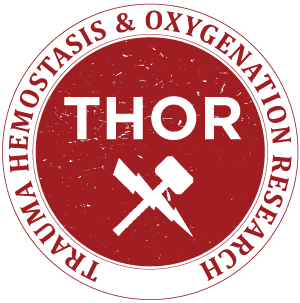 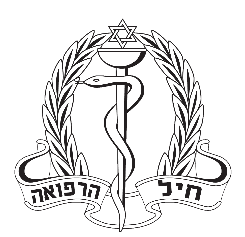 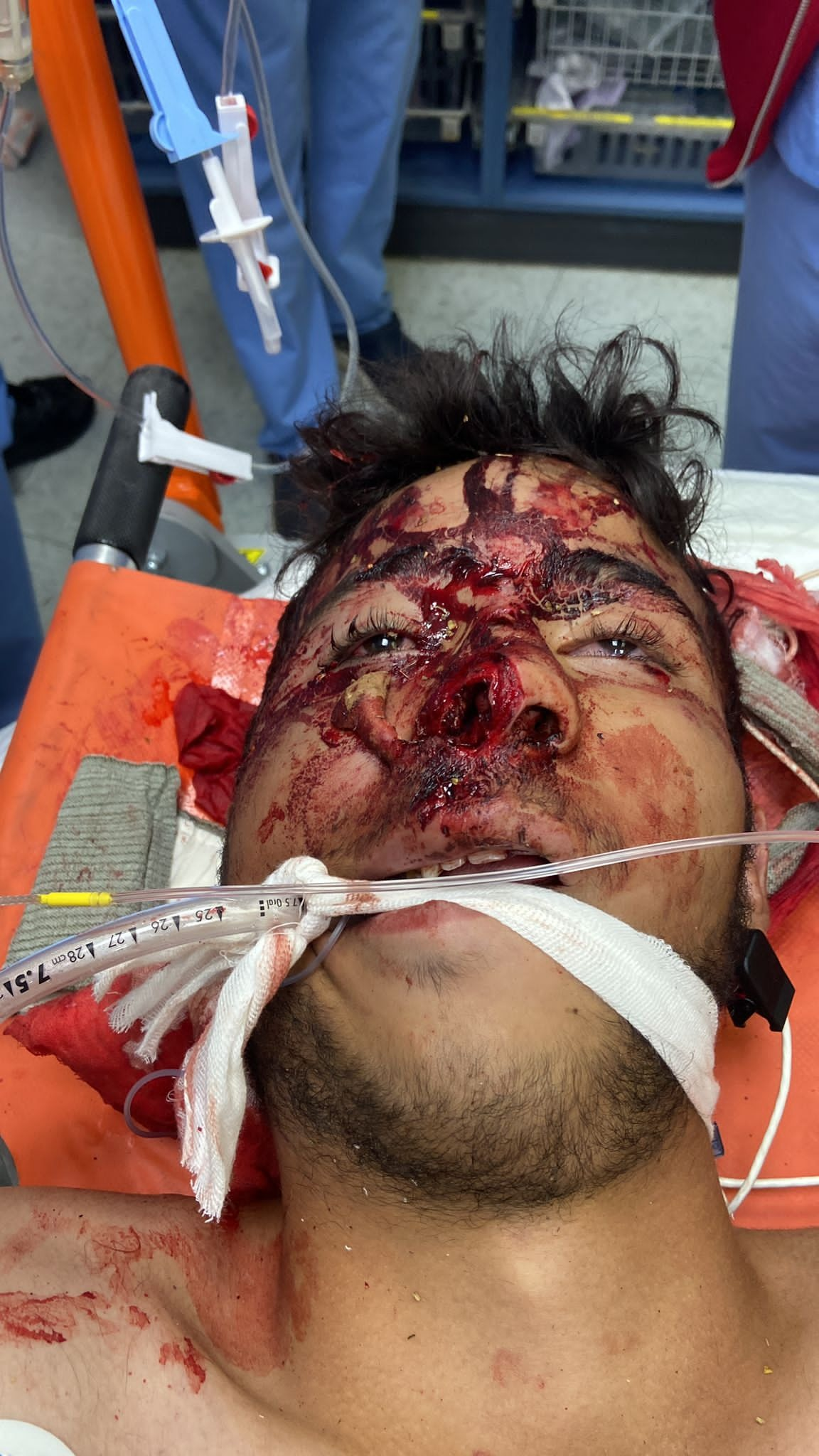 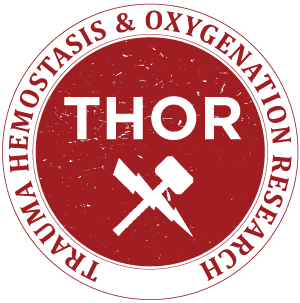 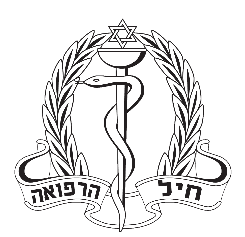 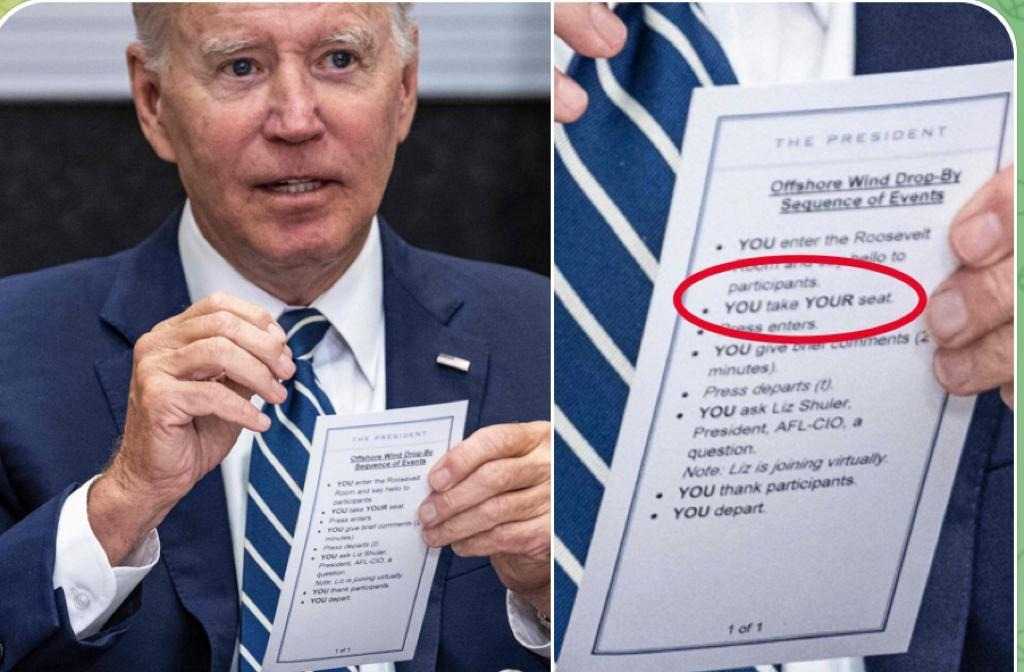 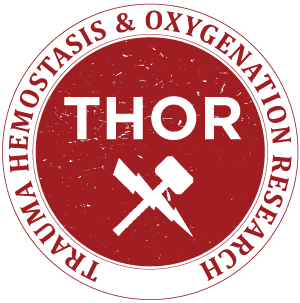 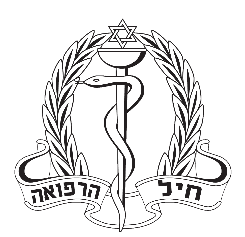 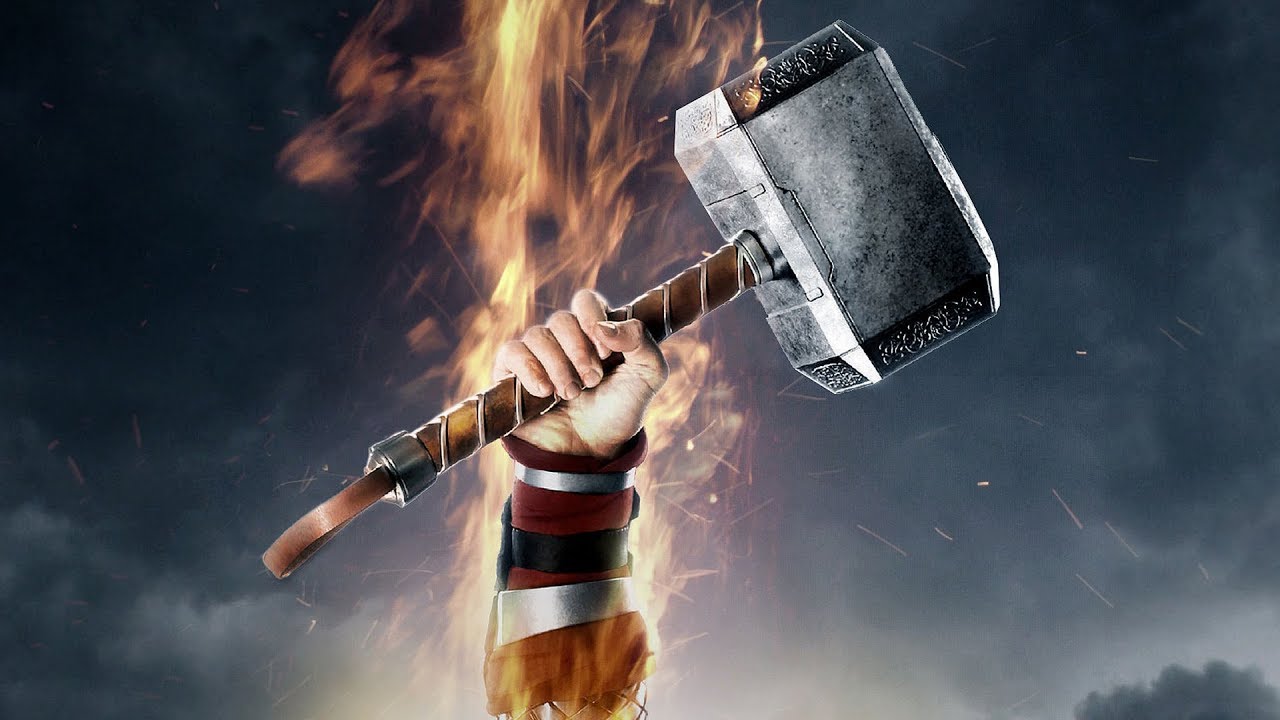 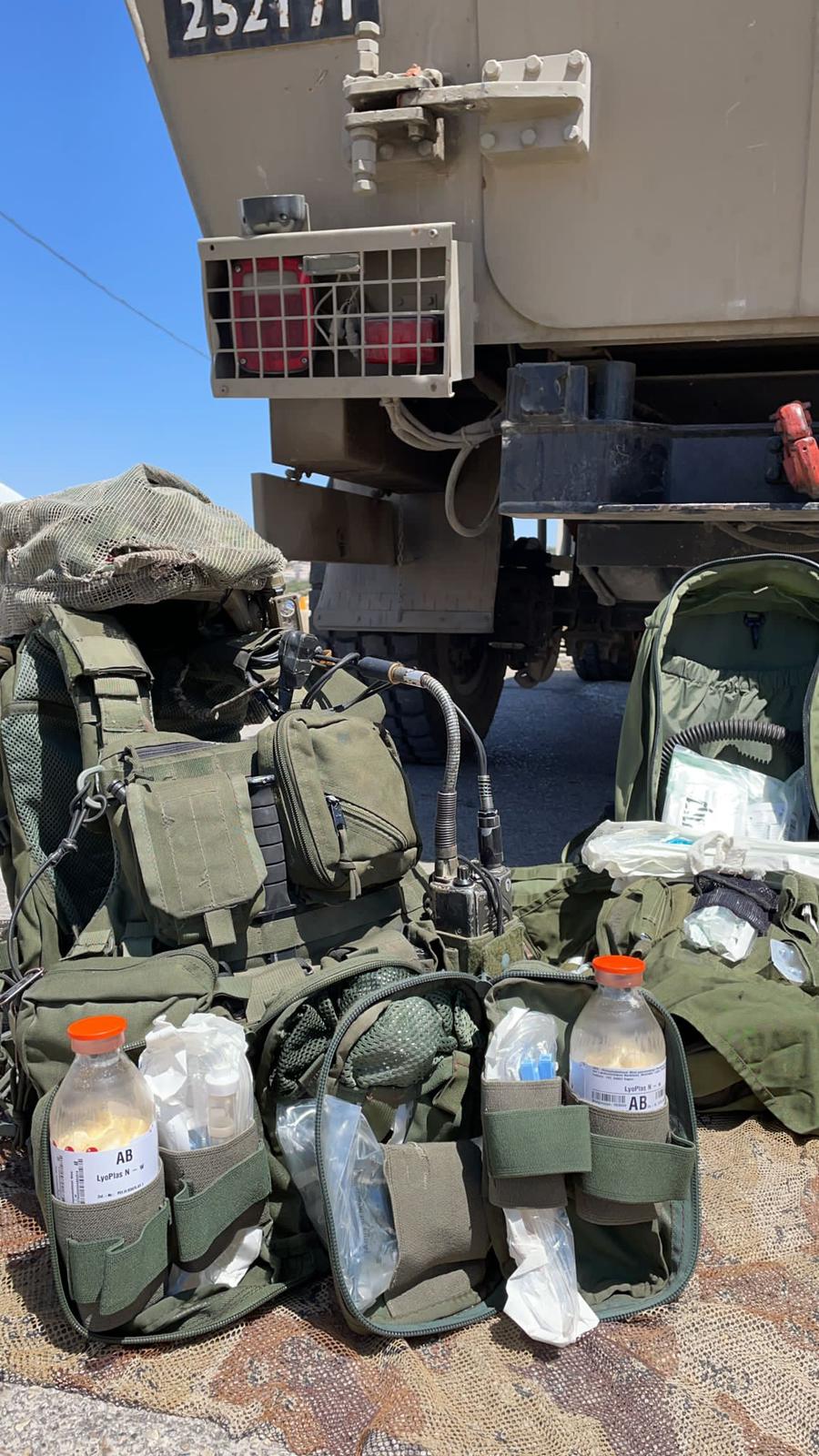 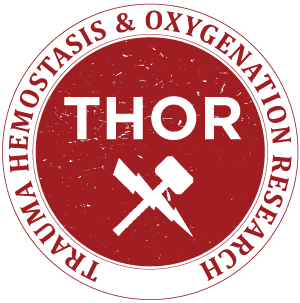 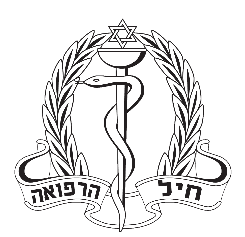 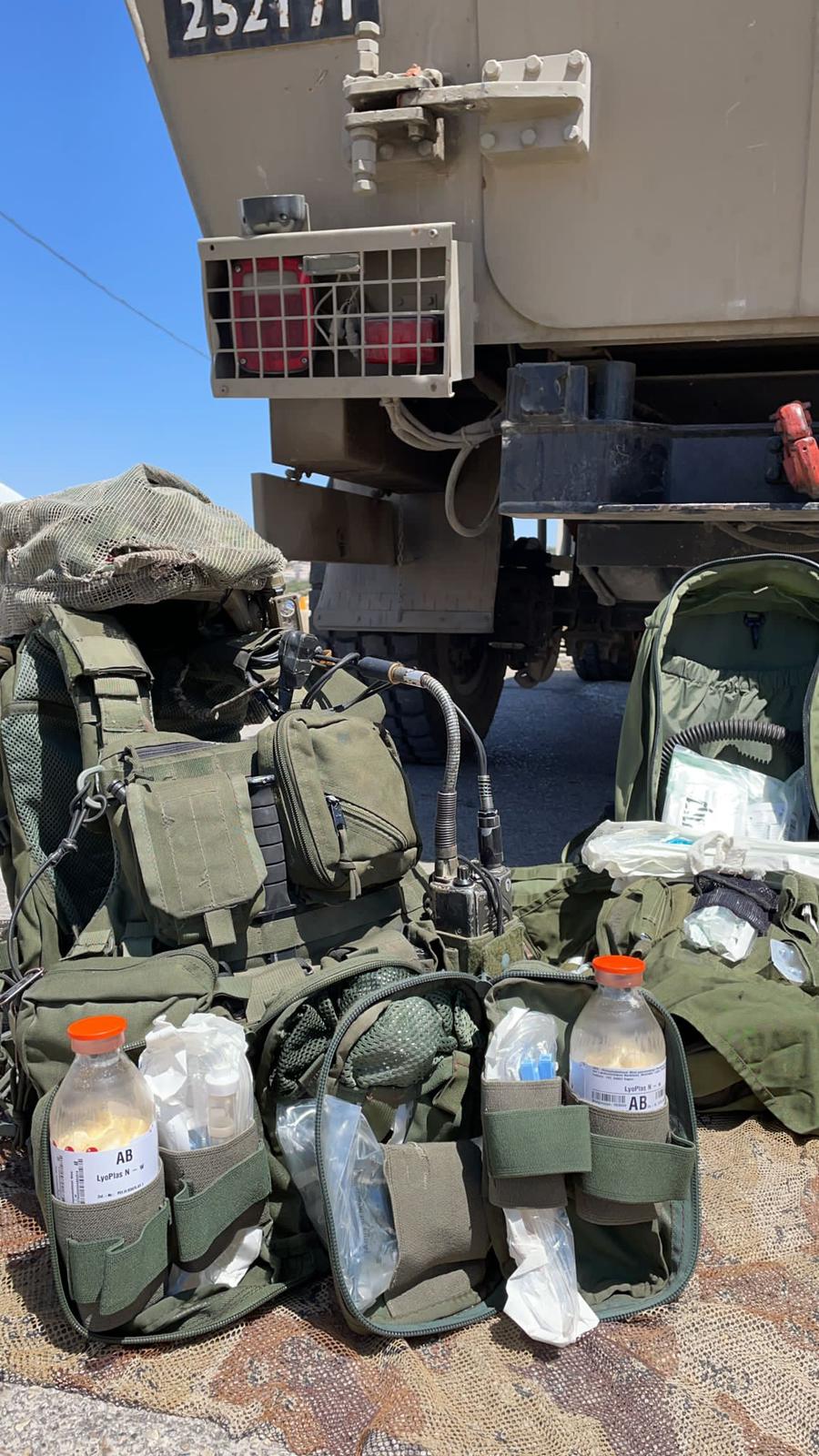 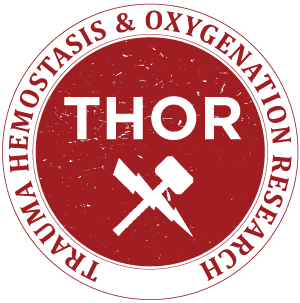 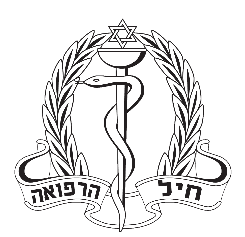 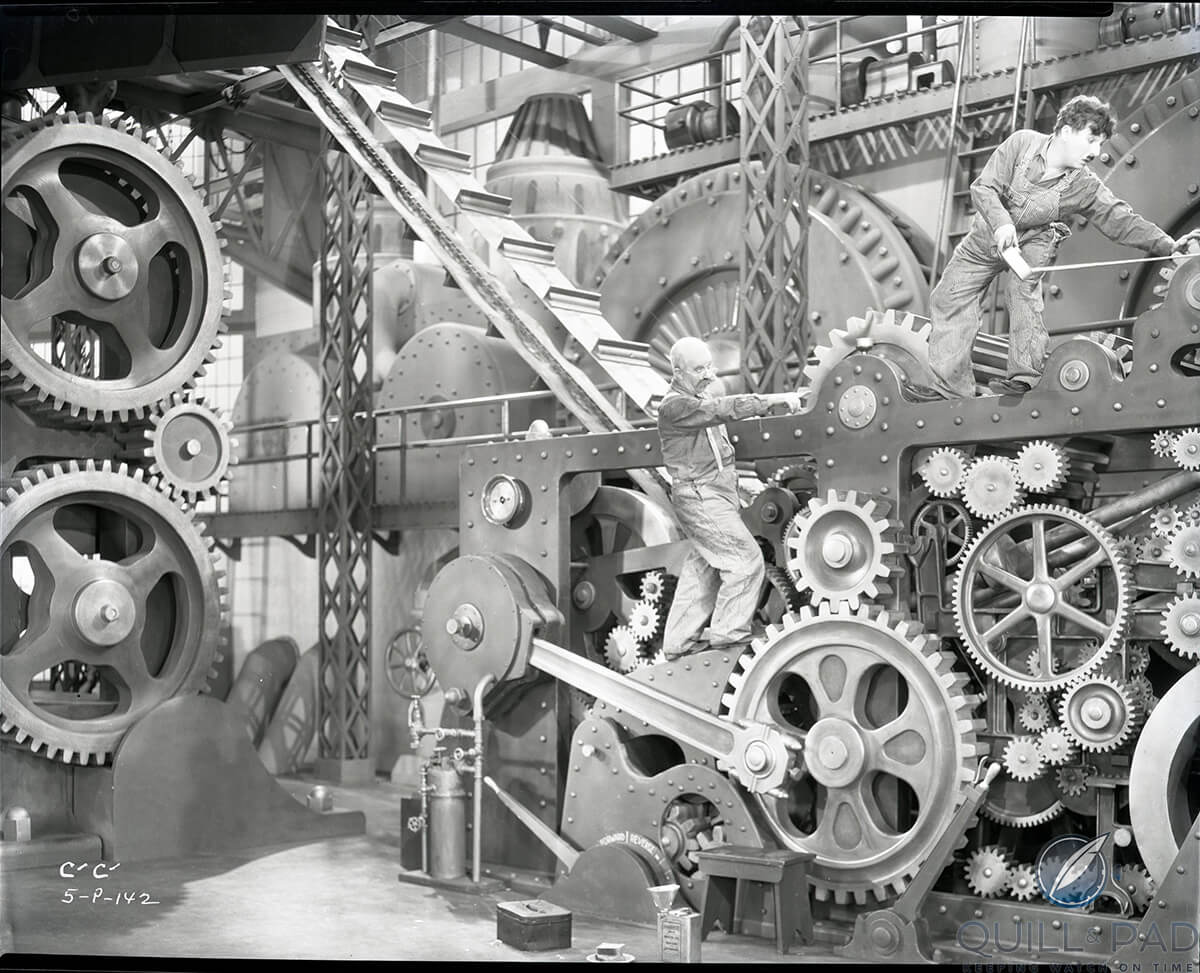 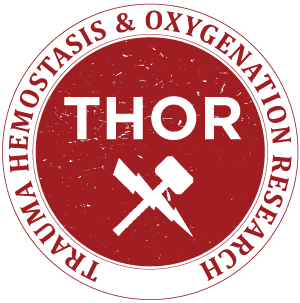 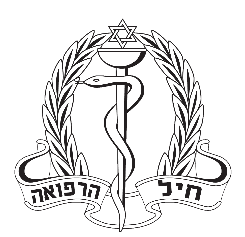 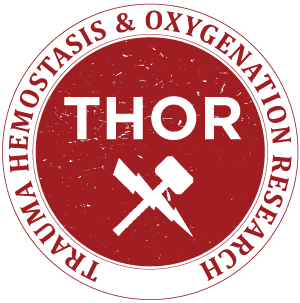 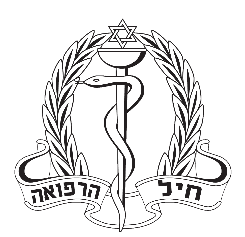 Take some hits
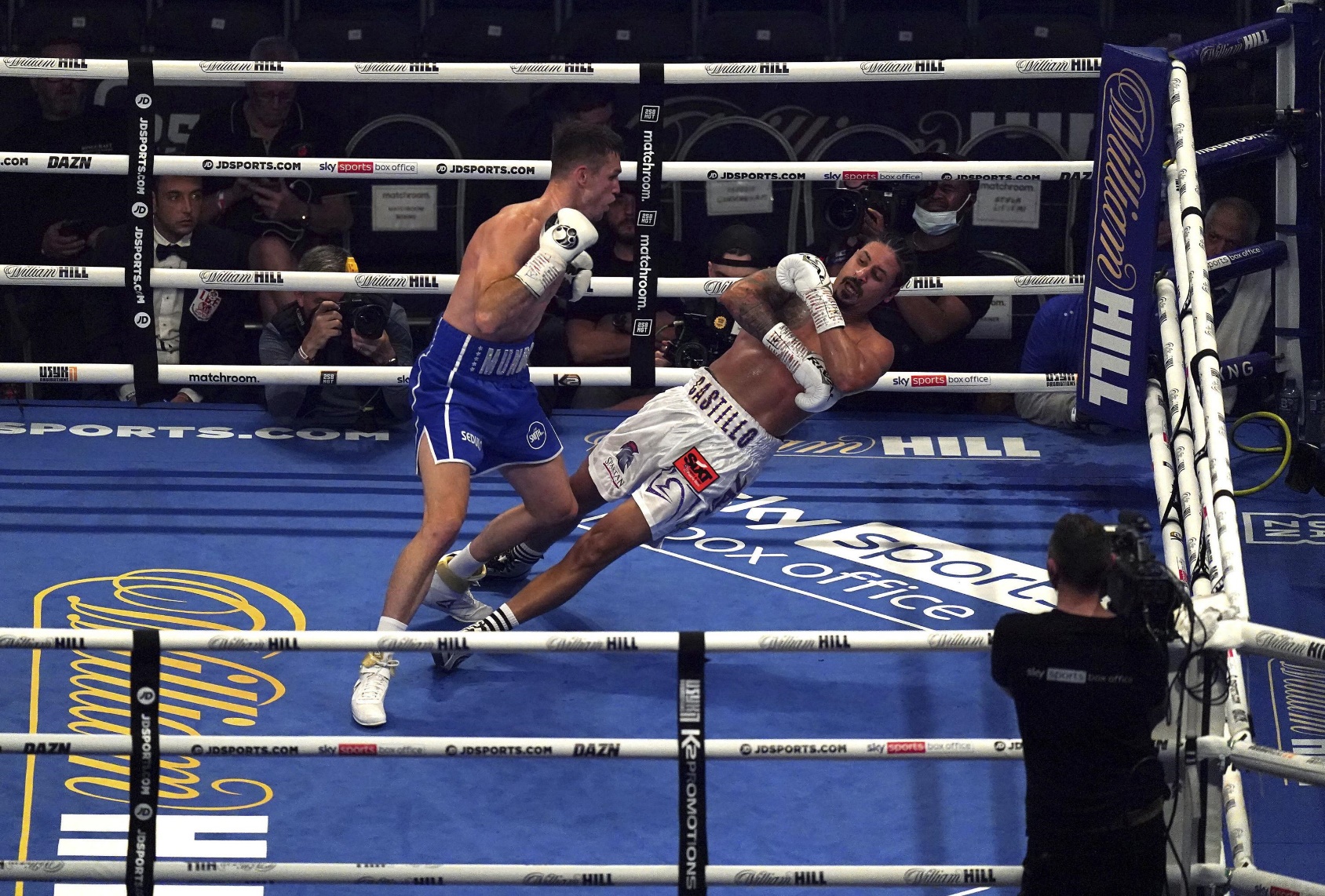 IDF-MC FOR YOU
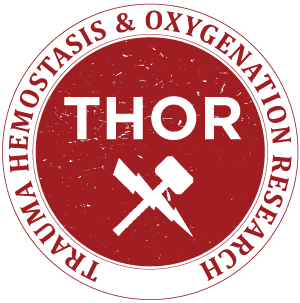 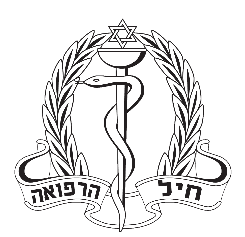 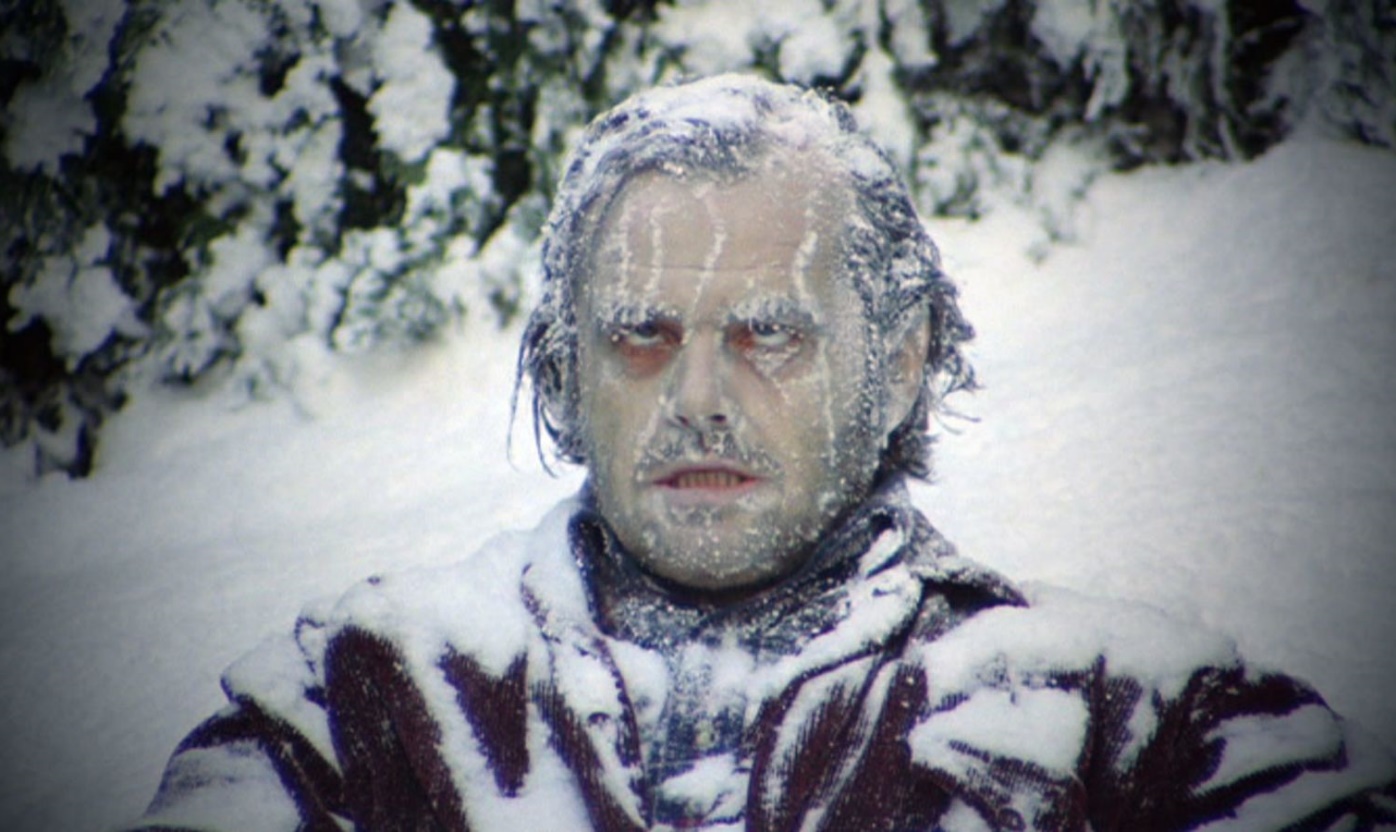 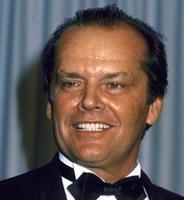 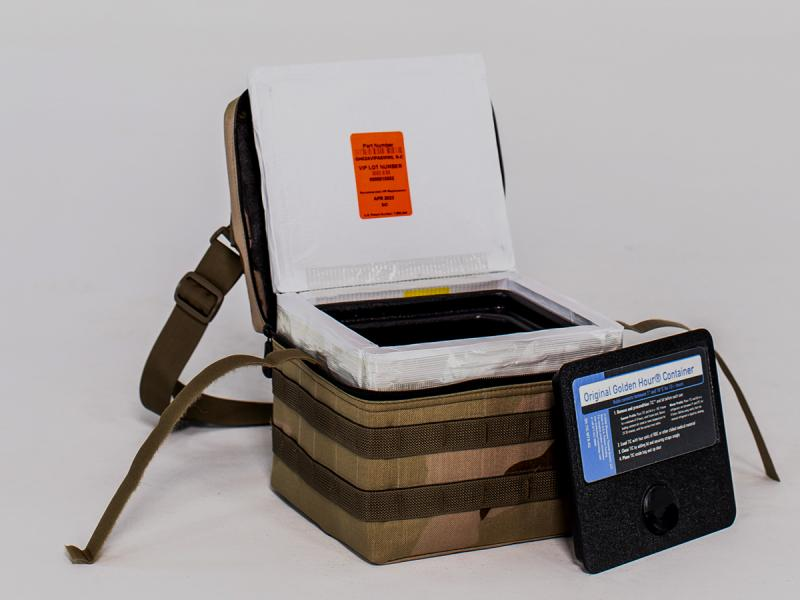 IDF-MC FOR YOU
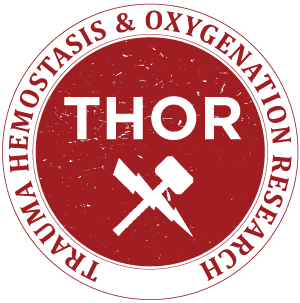 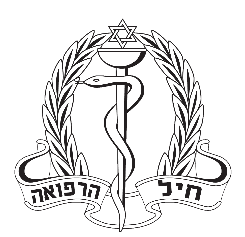 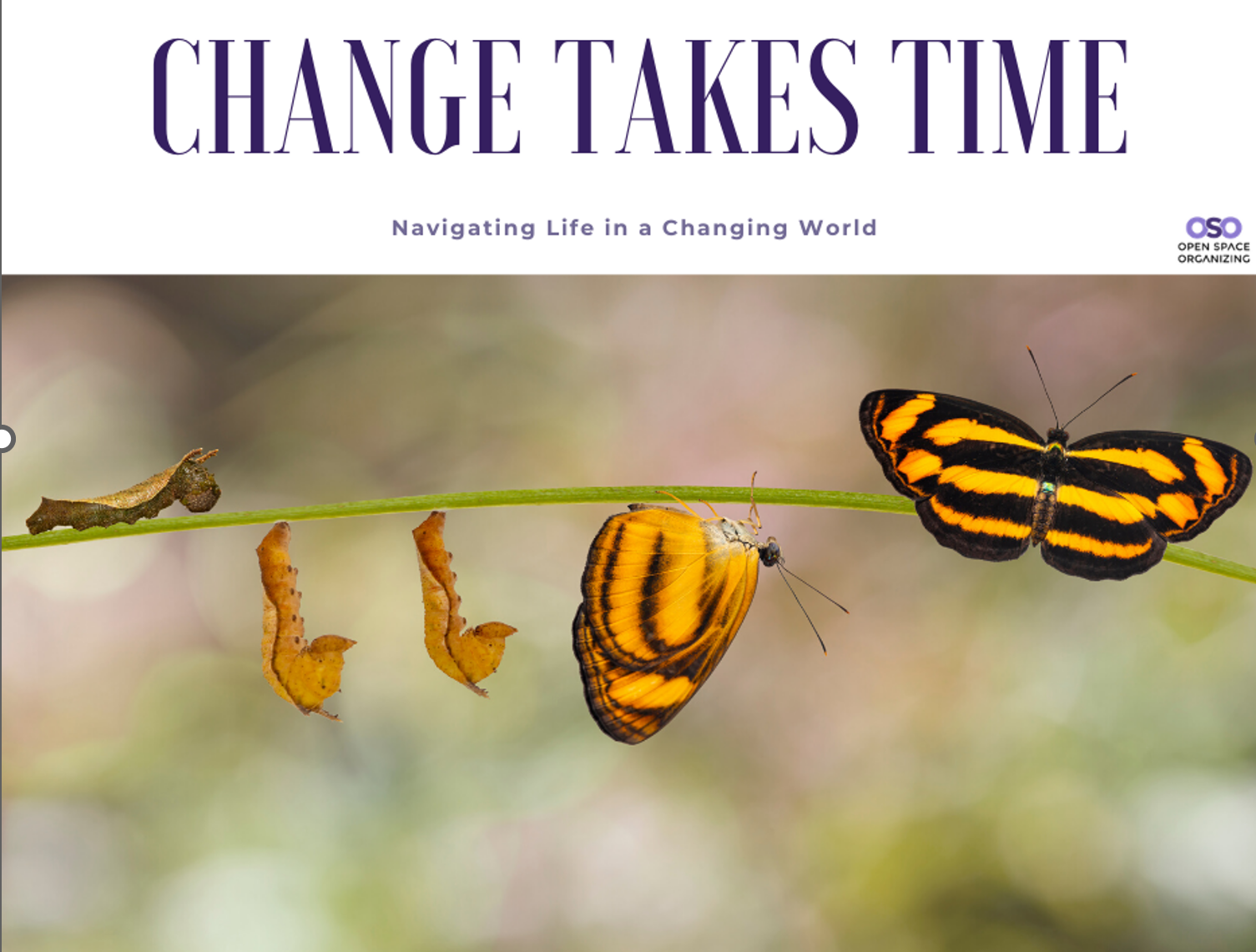 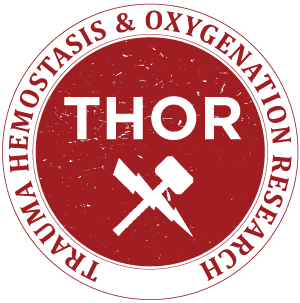 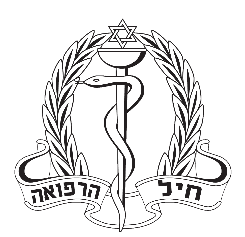 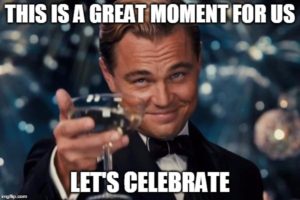 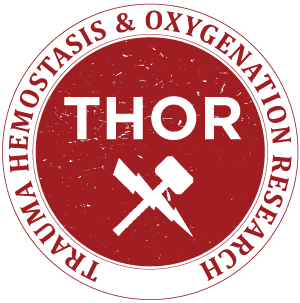 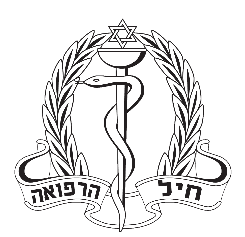 Celebrate your successes
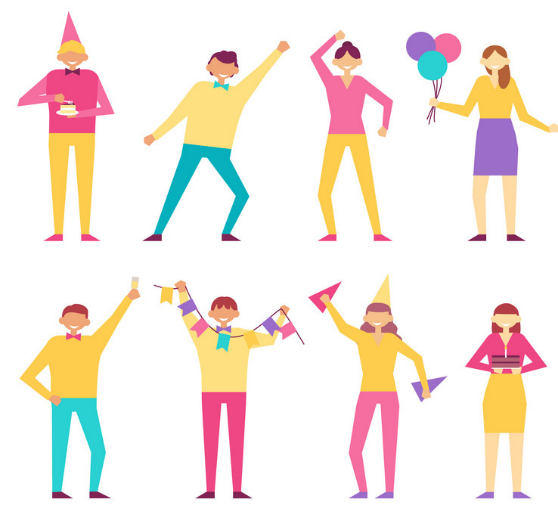 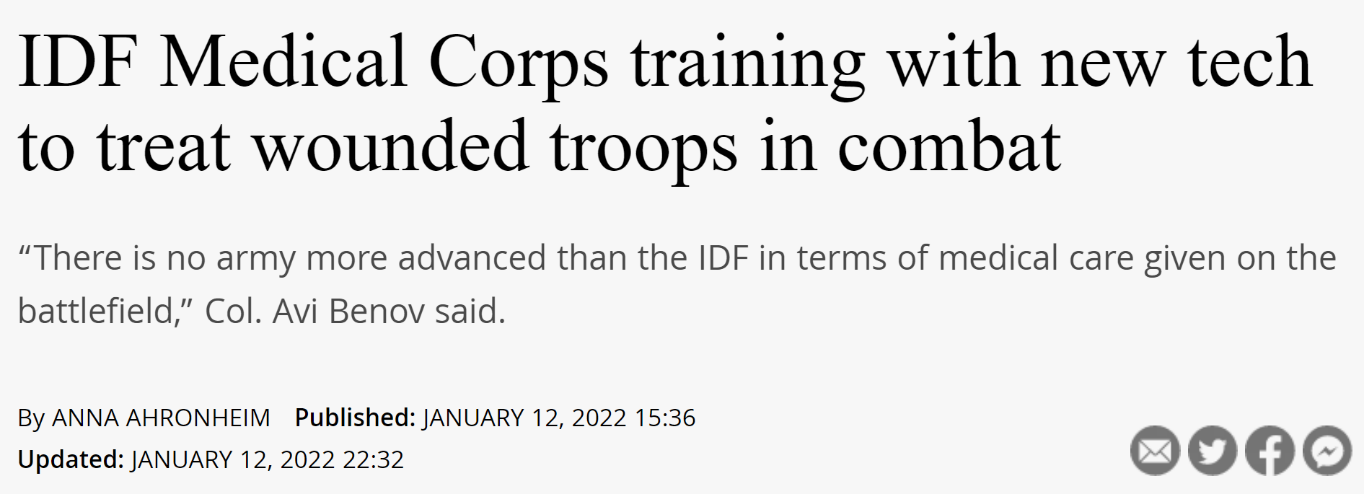 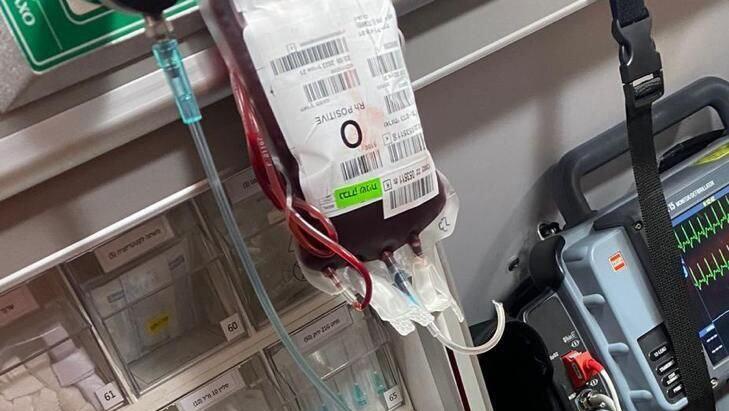 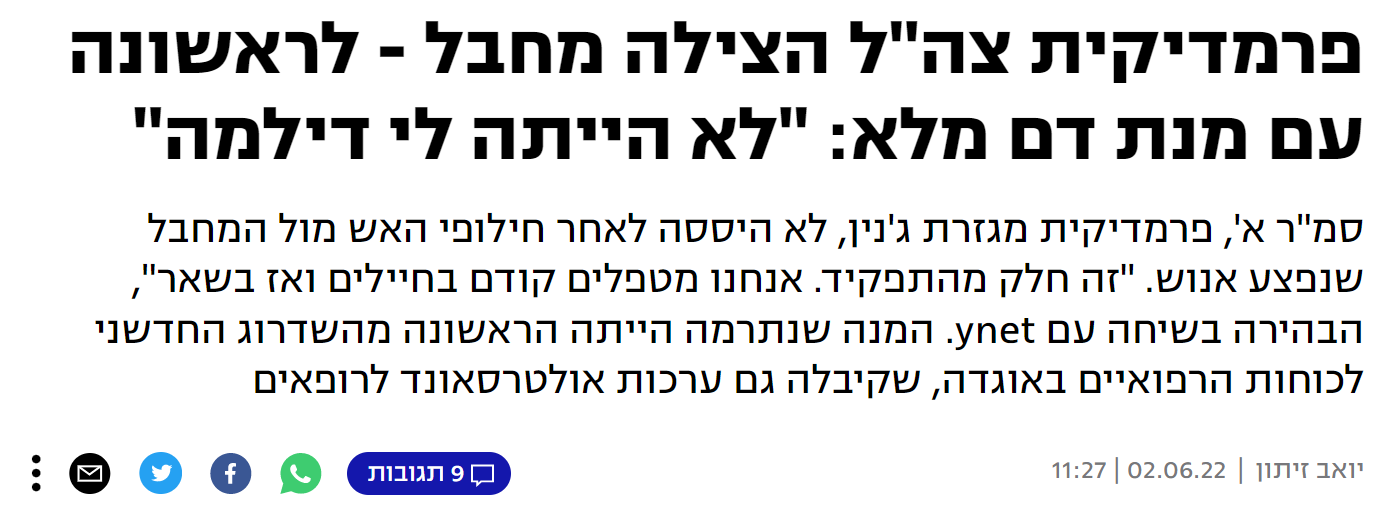 IDF-MC FOR YOU
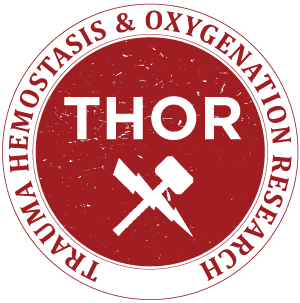 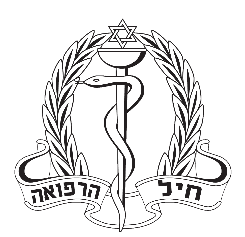 Make sure you get outsiders’ view (reality check!)
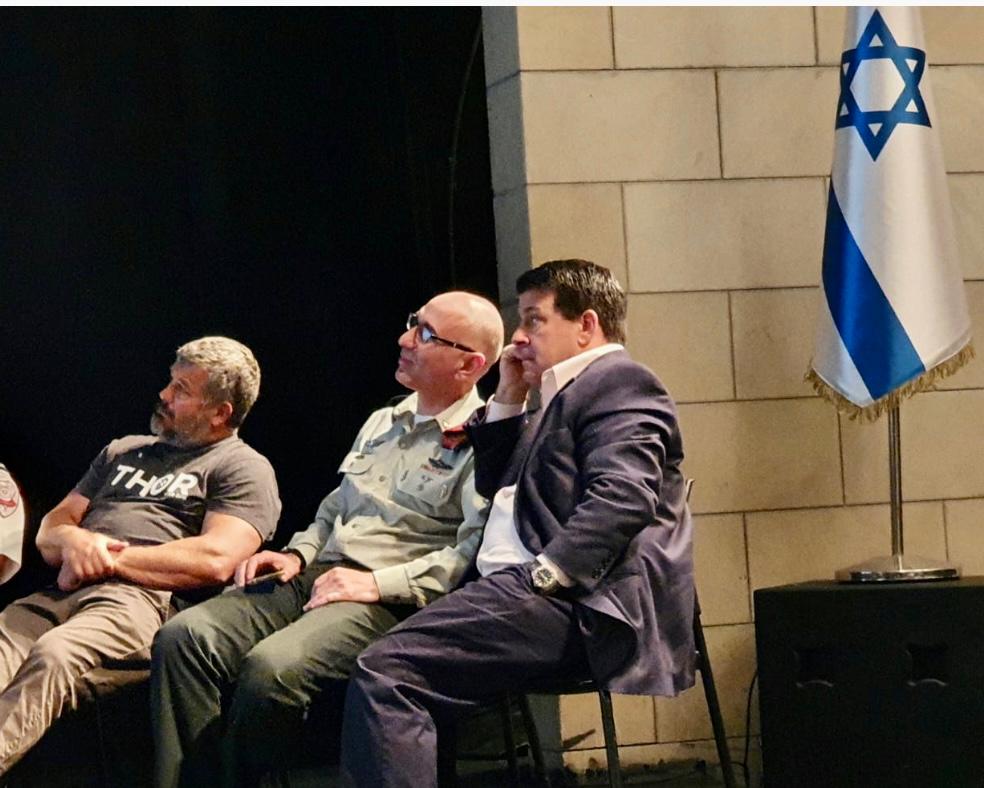 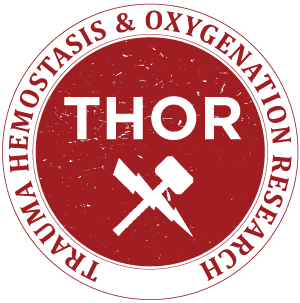 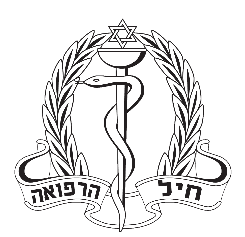 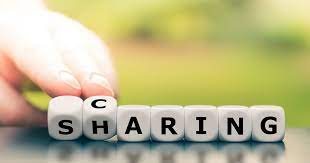 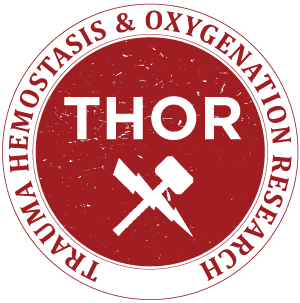 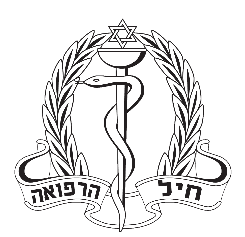 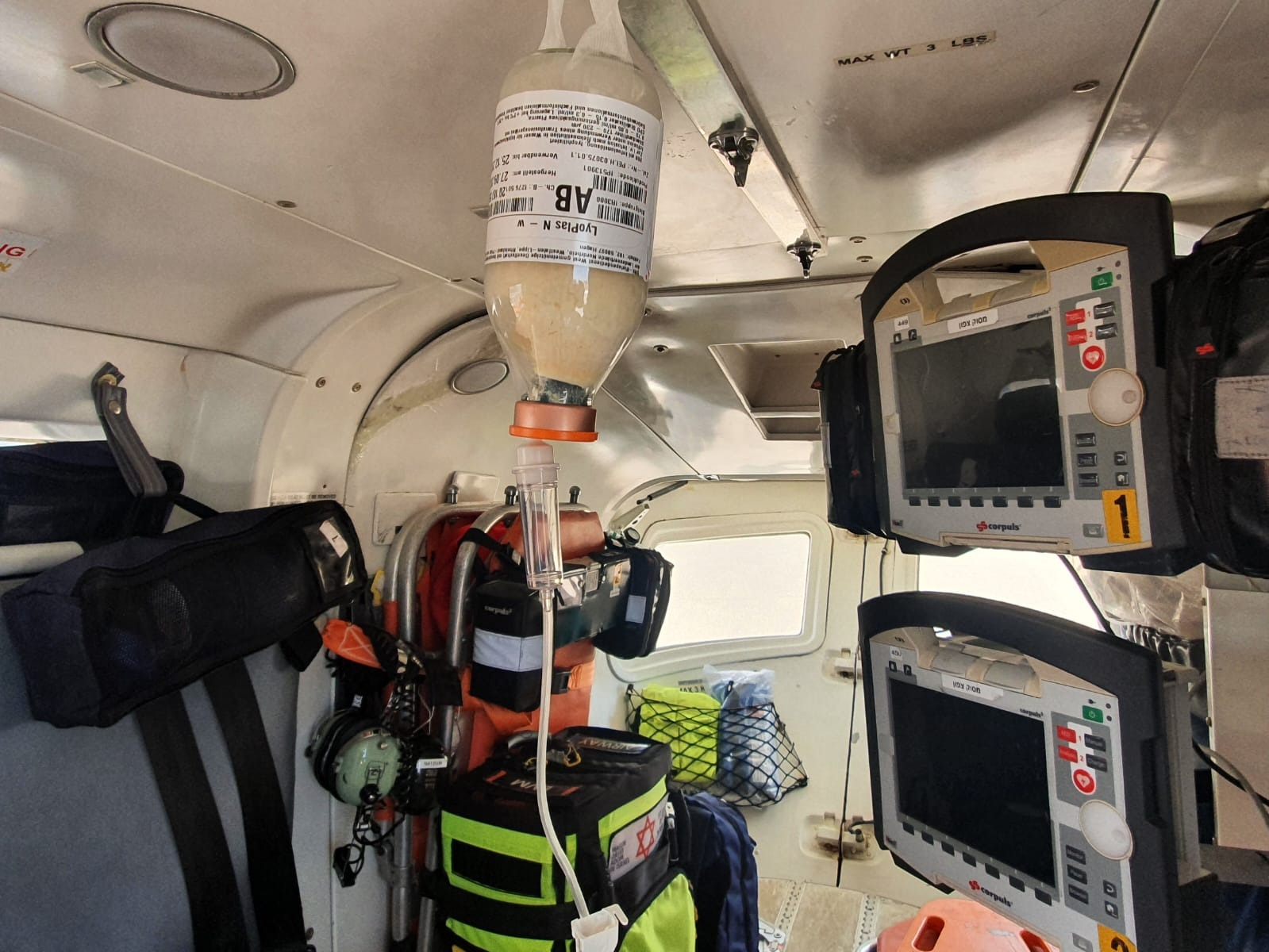 IDF-MC FOR YOU
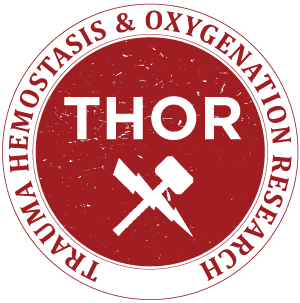 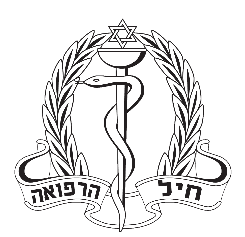 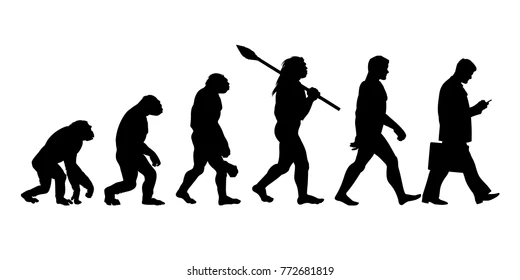 Up to 2011
PRBC only for aeromedical teams
2012
TXA
2013
FDP
2018
LTOWB for aeromedical teams
2021
LTOWB on ground ambulances
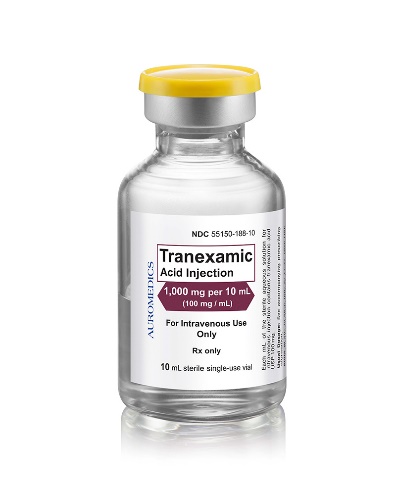 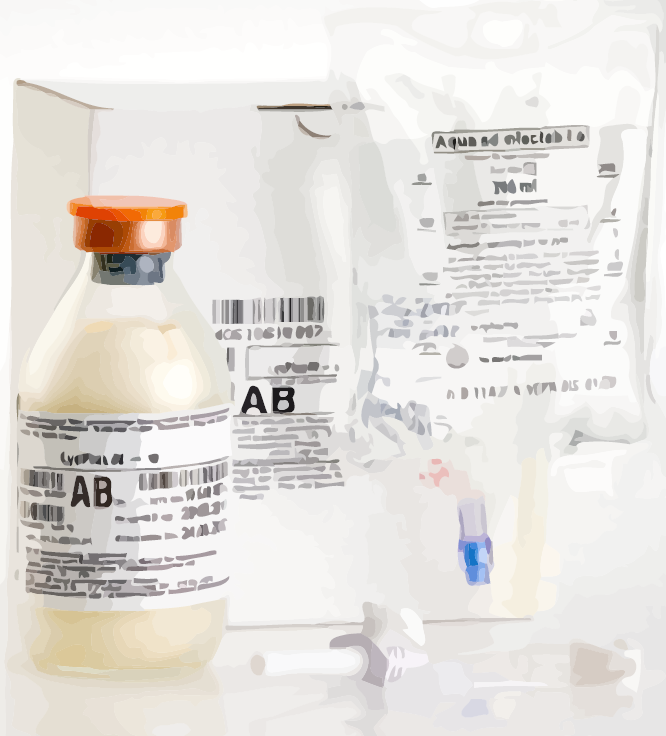 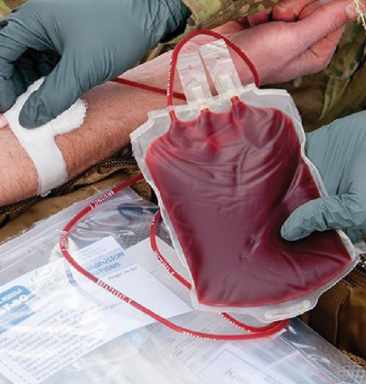 [Speaker Notes: From here – consider including or not (AW protocol)]
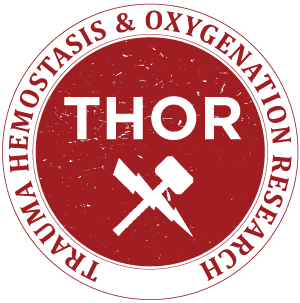 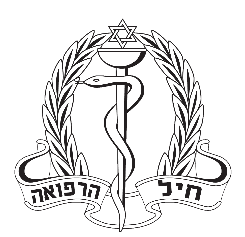 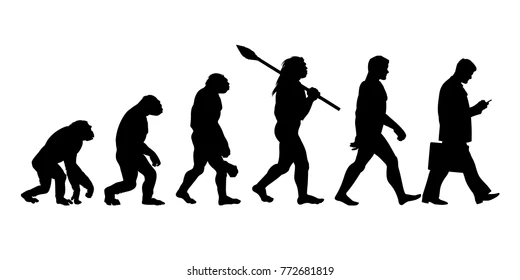 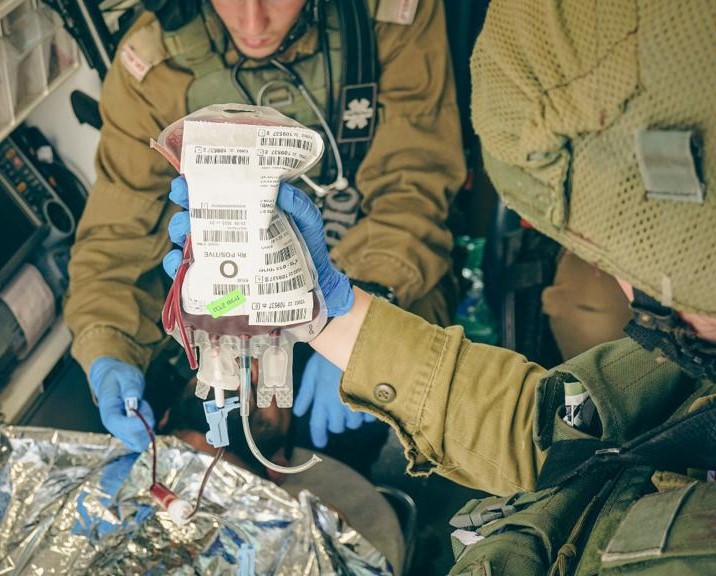 Up to 2011
PRBC only for aeromedical teams
2012
TXA
2013
FDP
2018
LTOWB for aeromedical teams
2021
LTOWB on ground ambulances
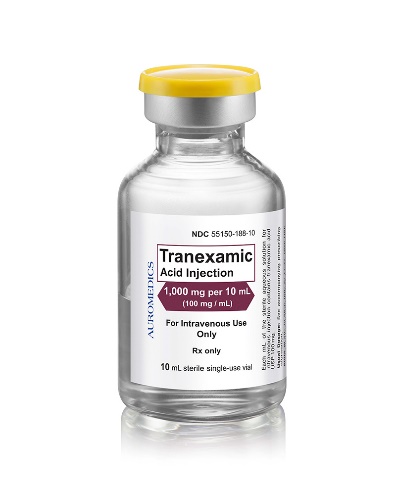 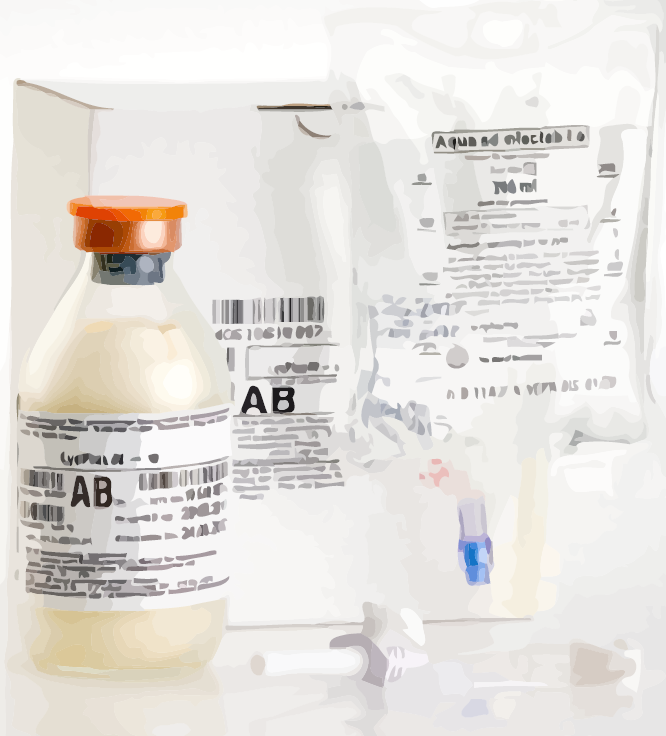 [Speaker Notes: From here – consider including or not (AW protocol)]
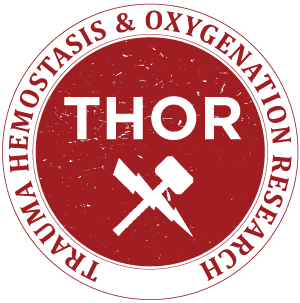 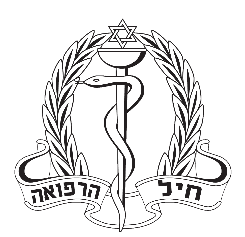 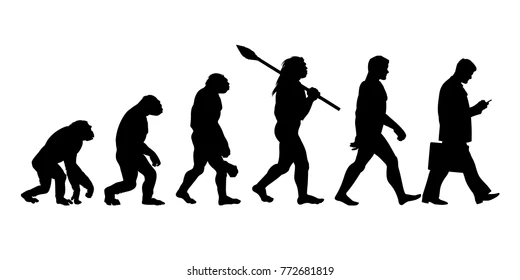 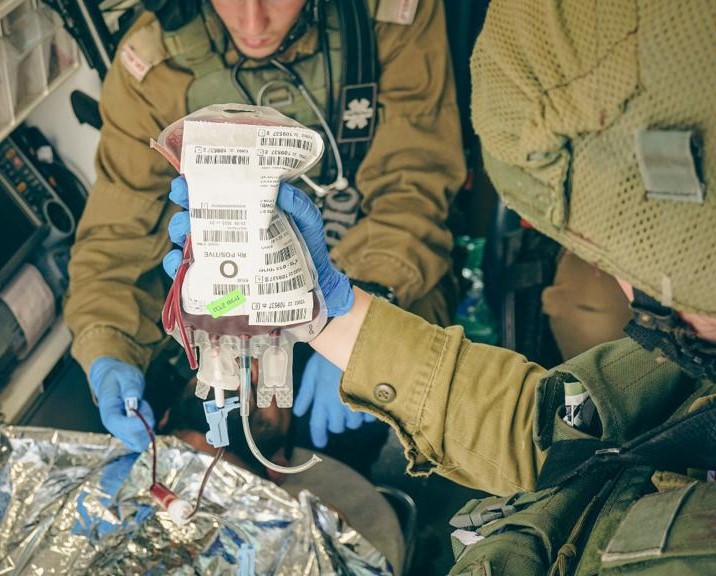 Up to 2011
PRBC only for aeromedical teams
2012
TXA
2013
FDP
2018
LTOWB for aeromedical teams
2021
LTOWB on ground ambulances
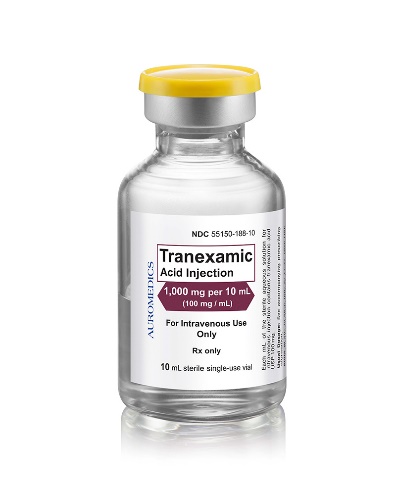 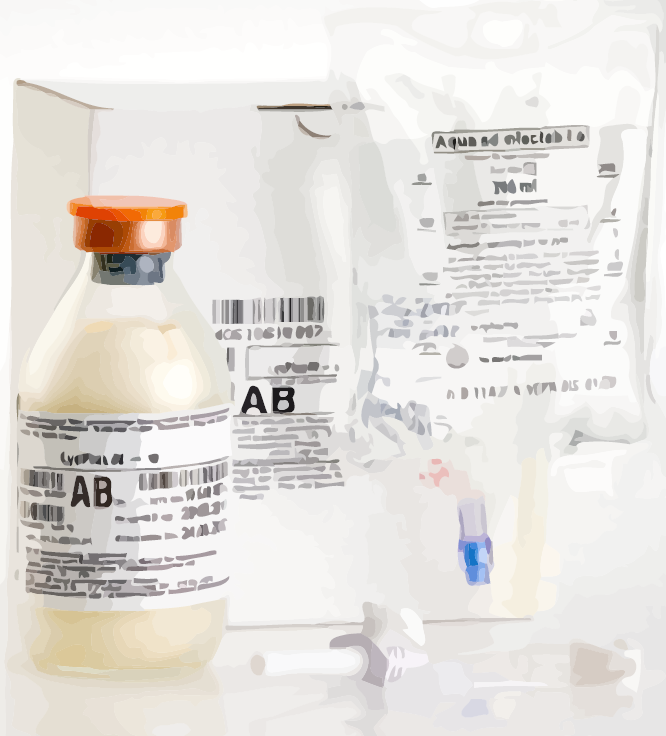 [Speaker Notes: From here – consider including or not (AW protocol)]
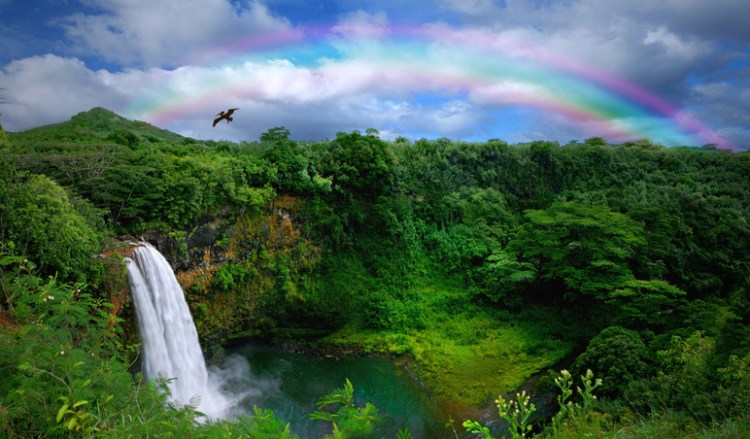 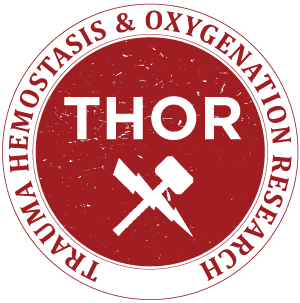 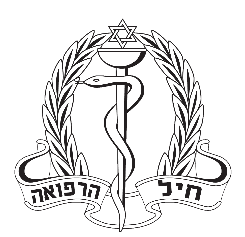 IDF-MC FOR YOU
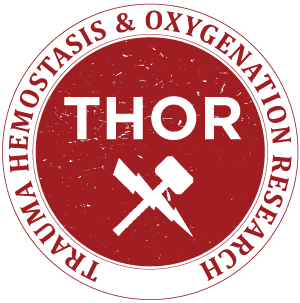 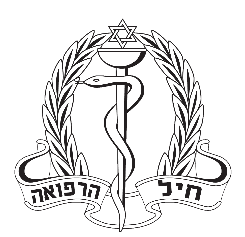 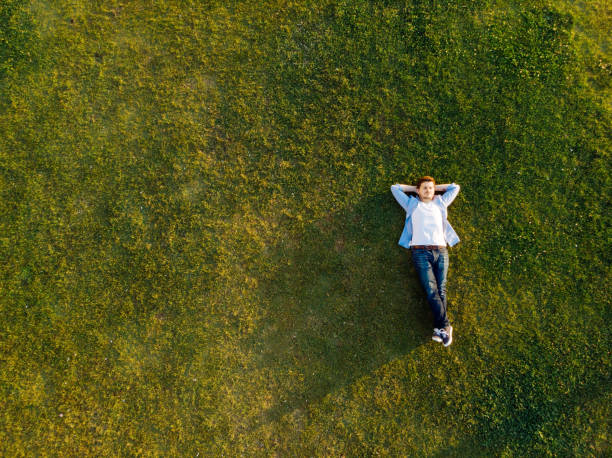 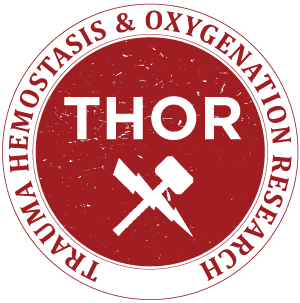 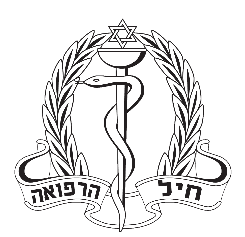 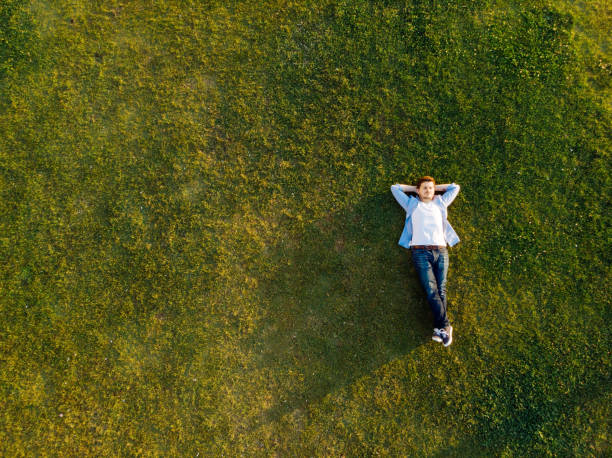 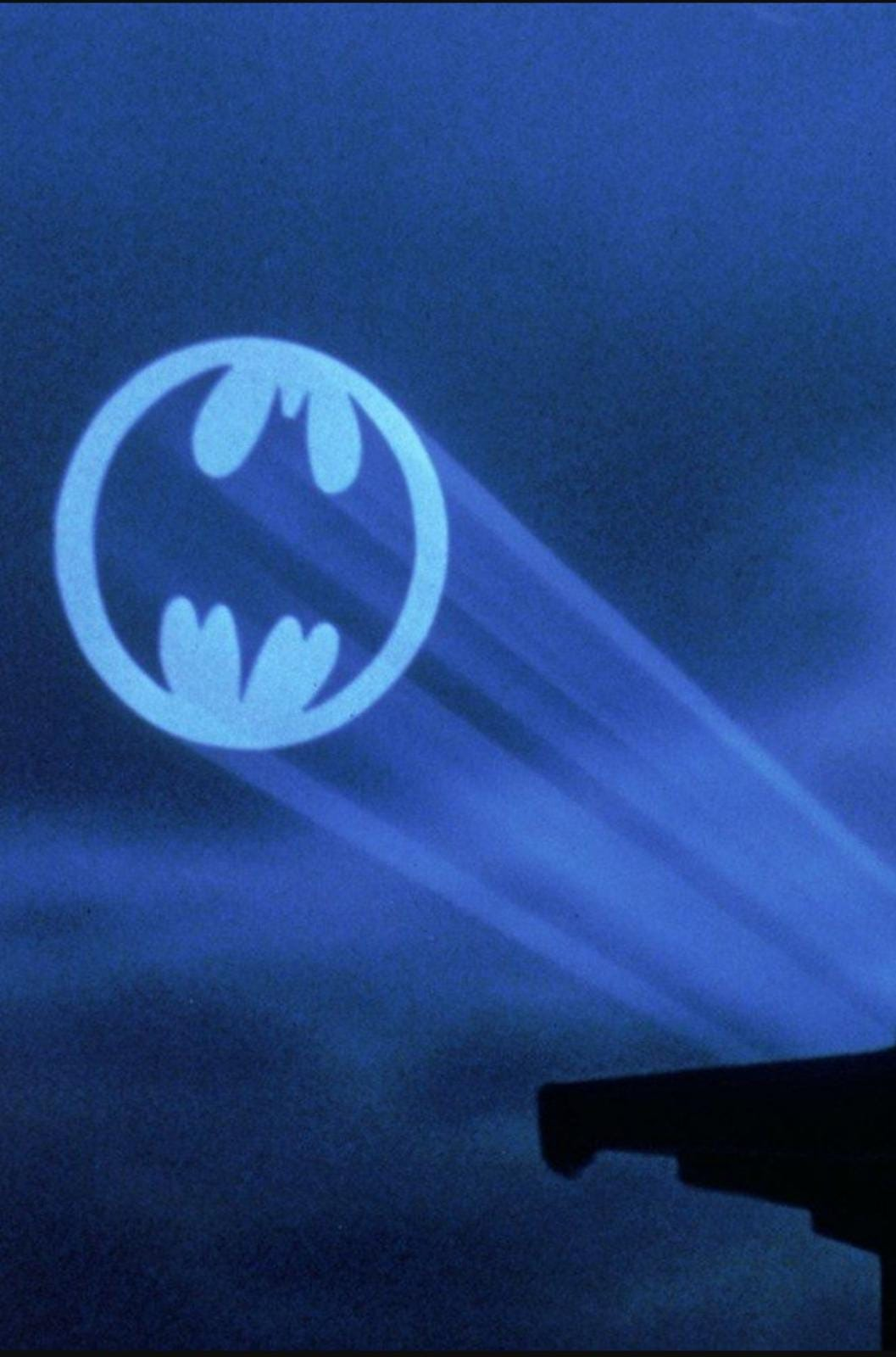 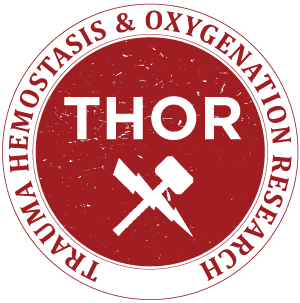 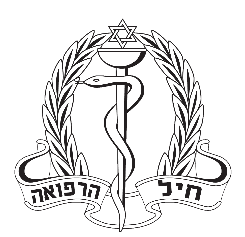 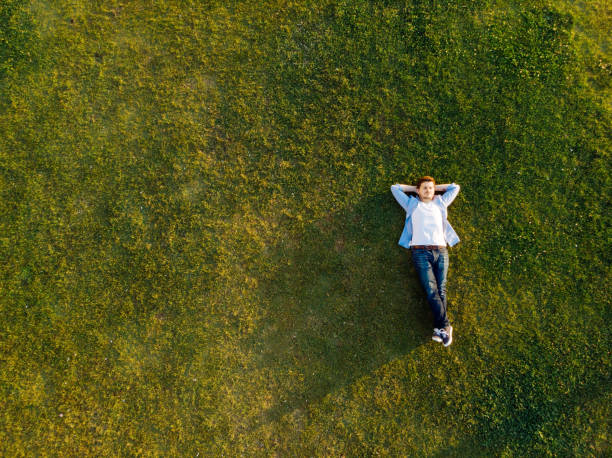 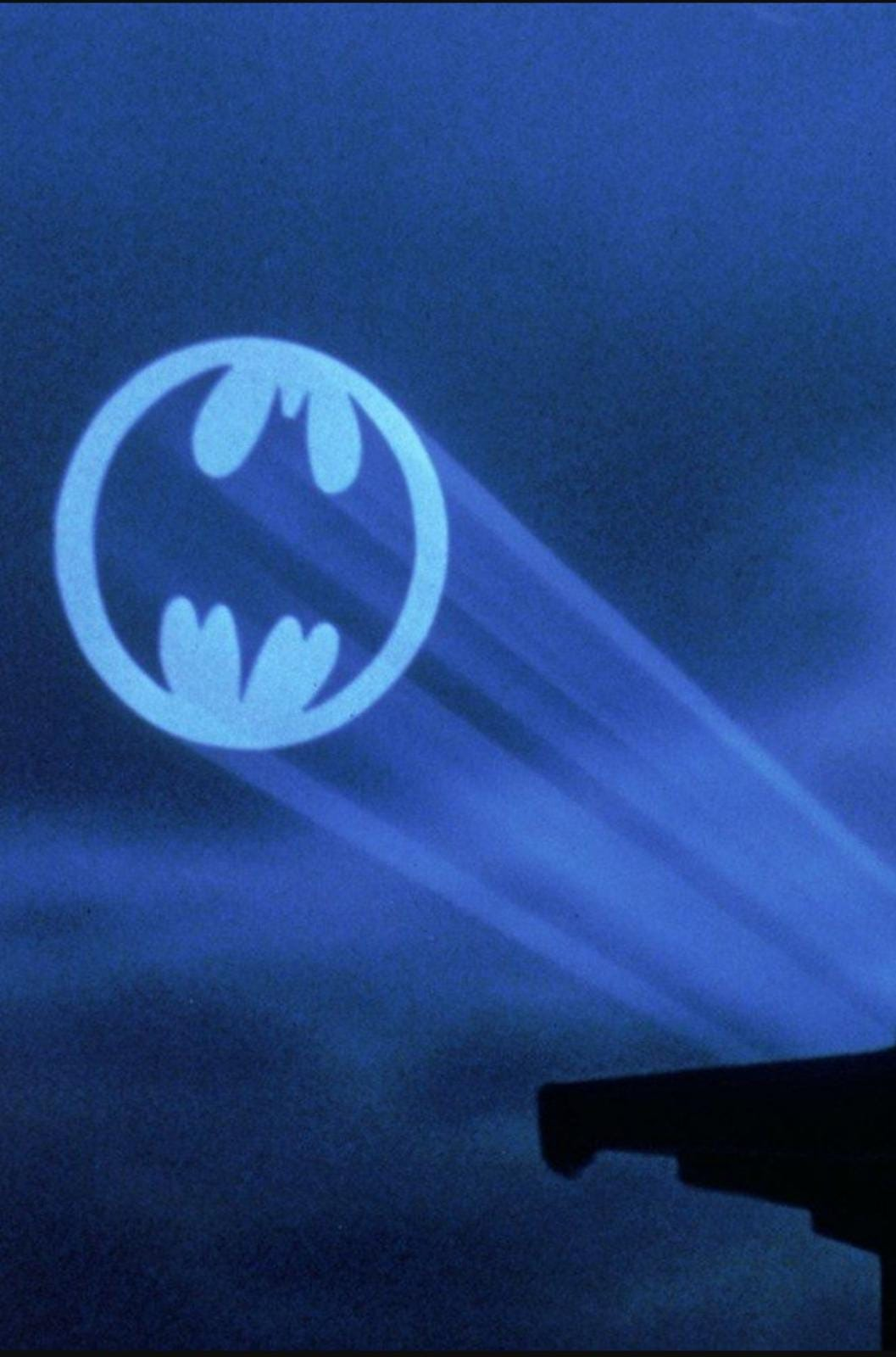 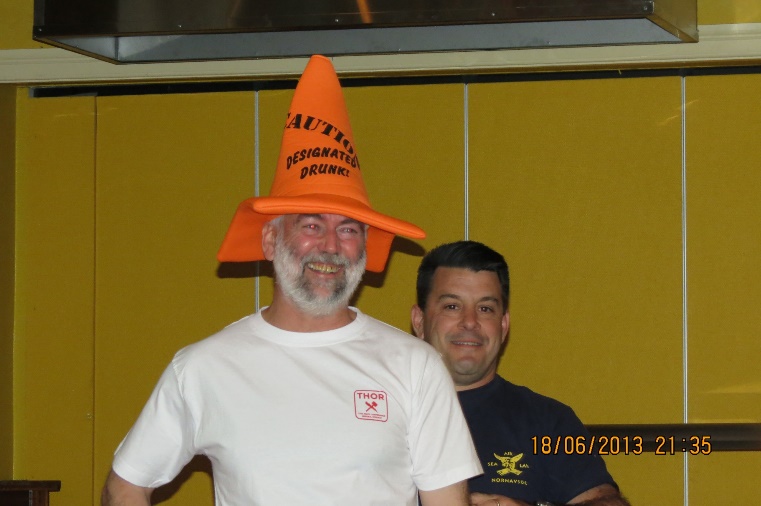 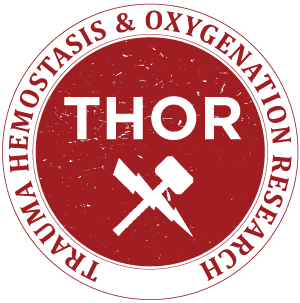 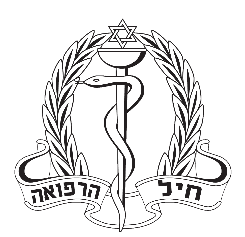 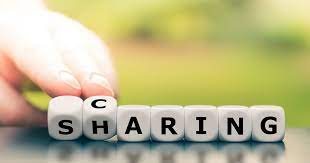 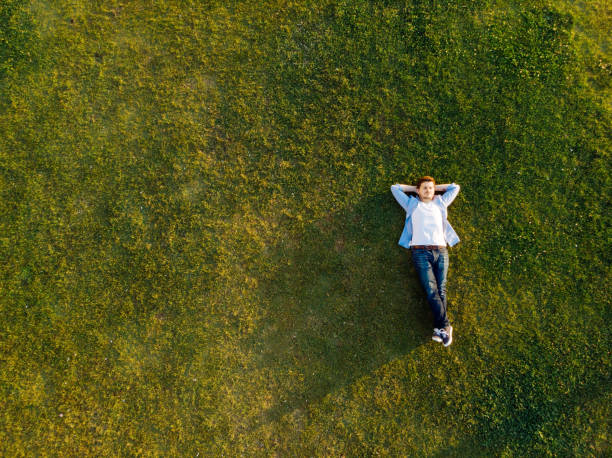 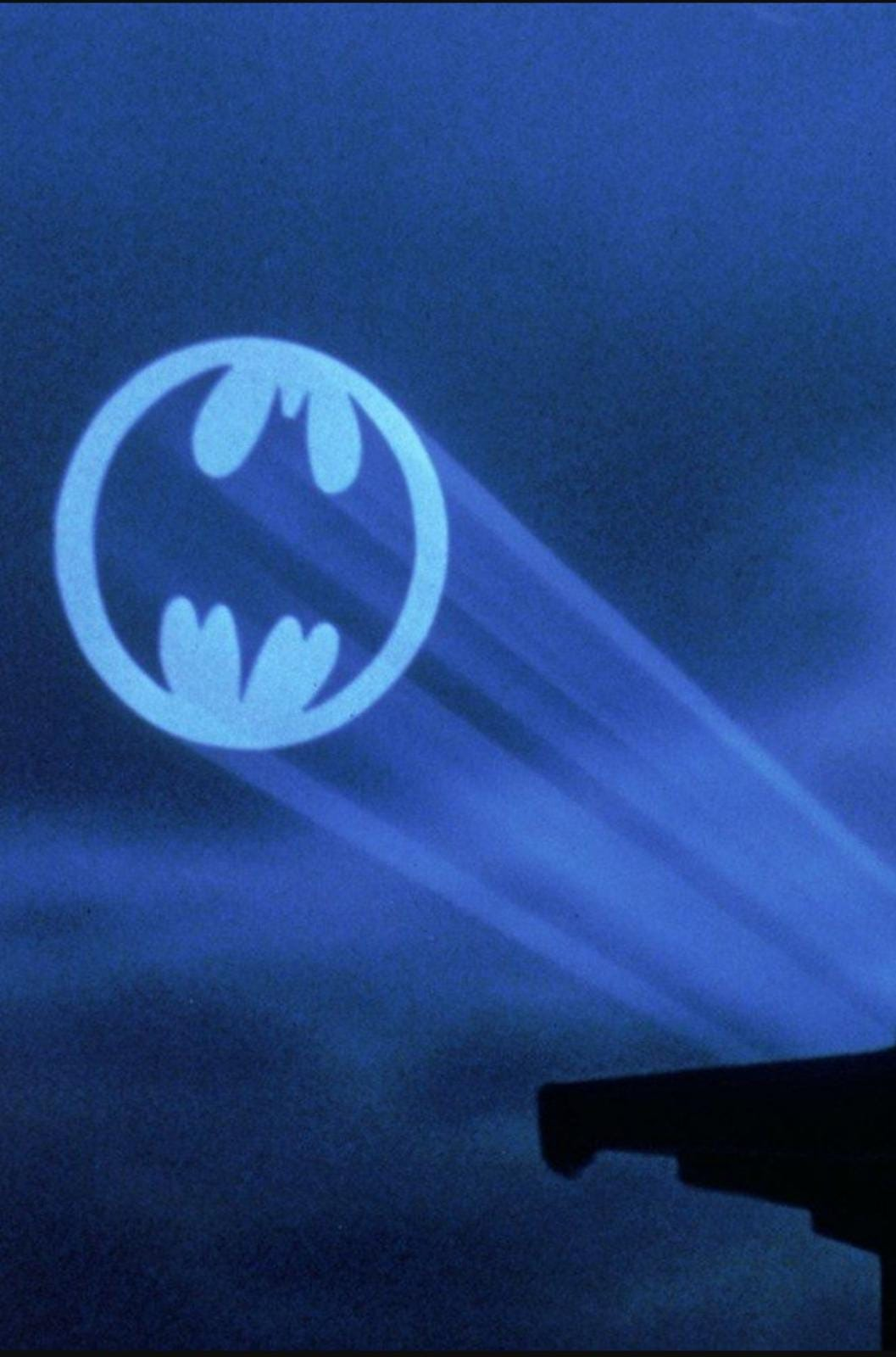 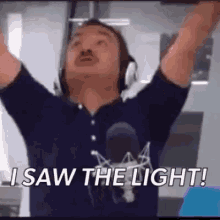 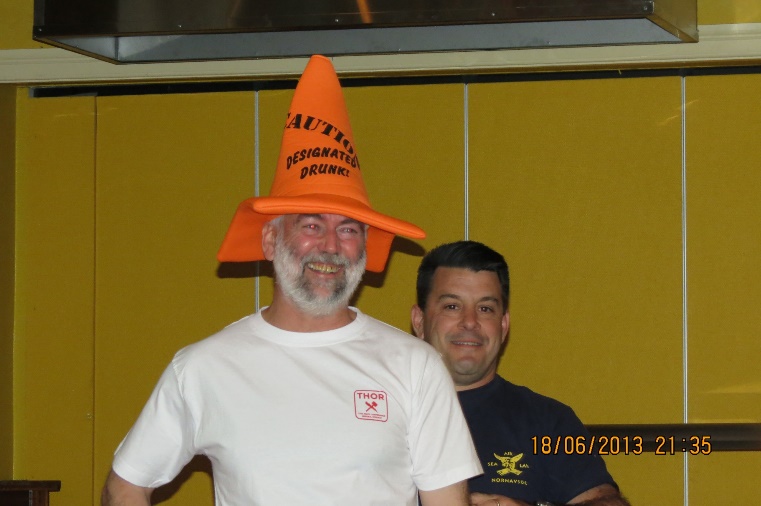 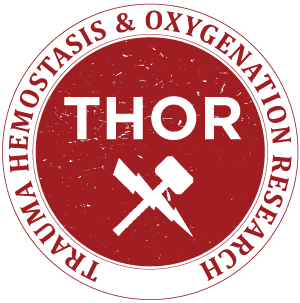 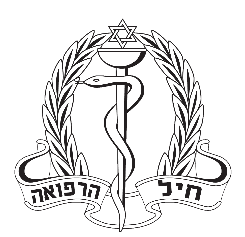 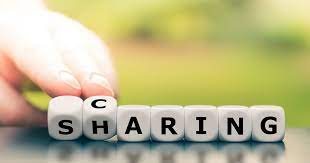 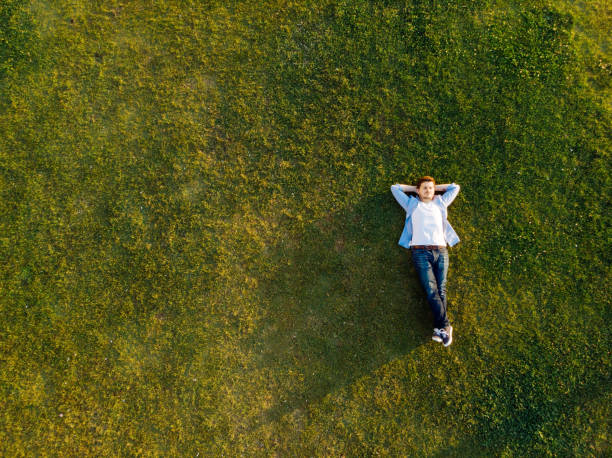 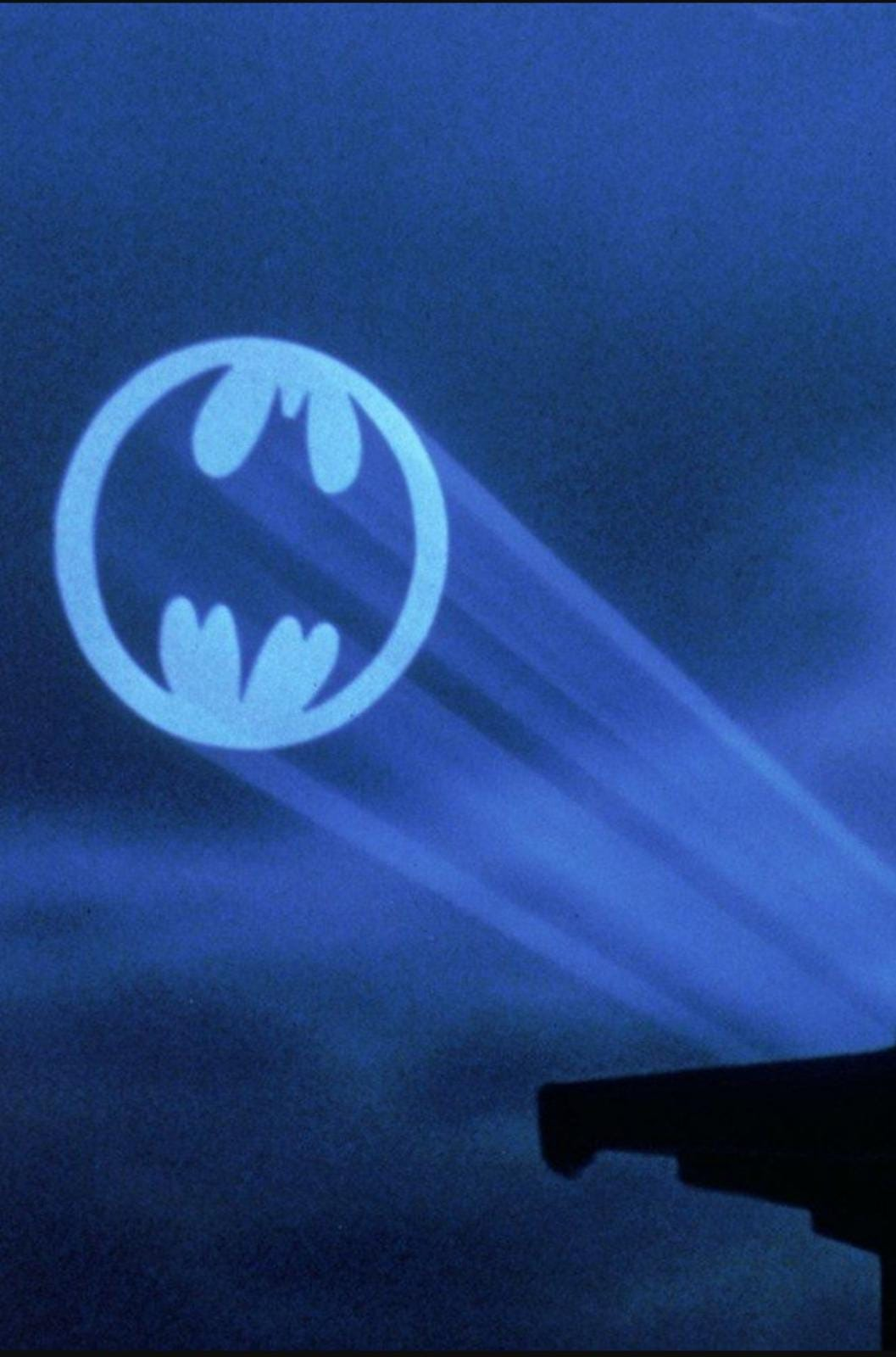 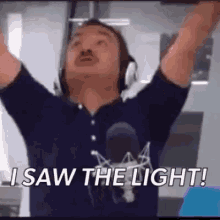 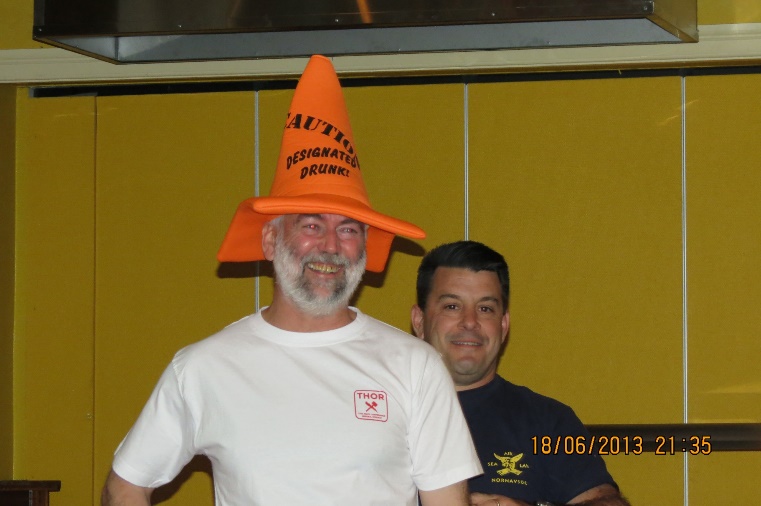 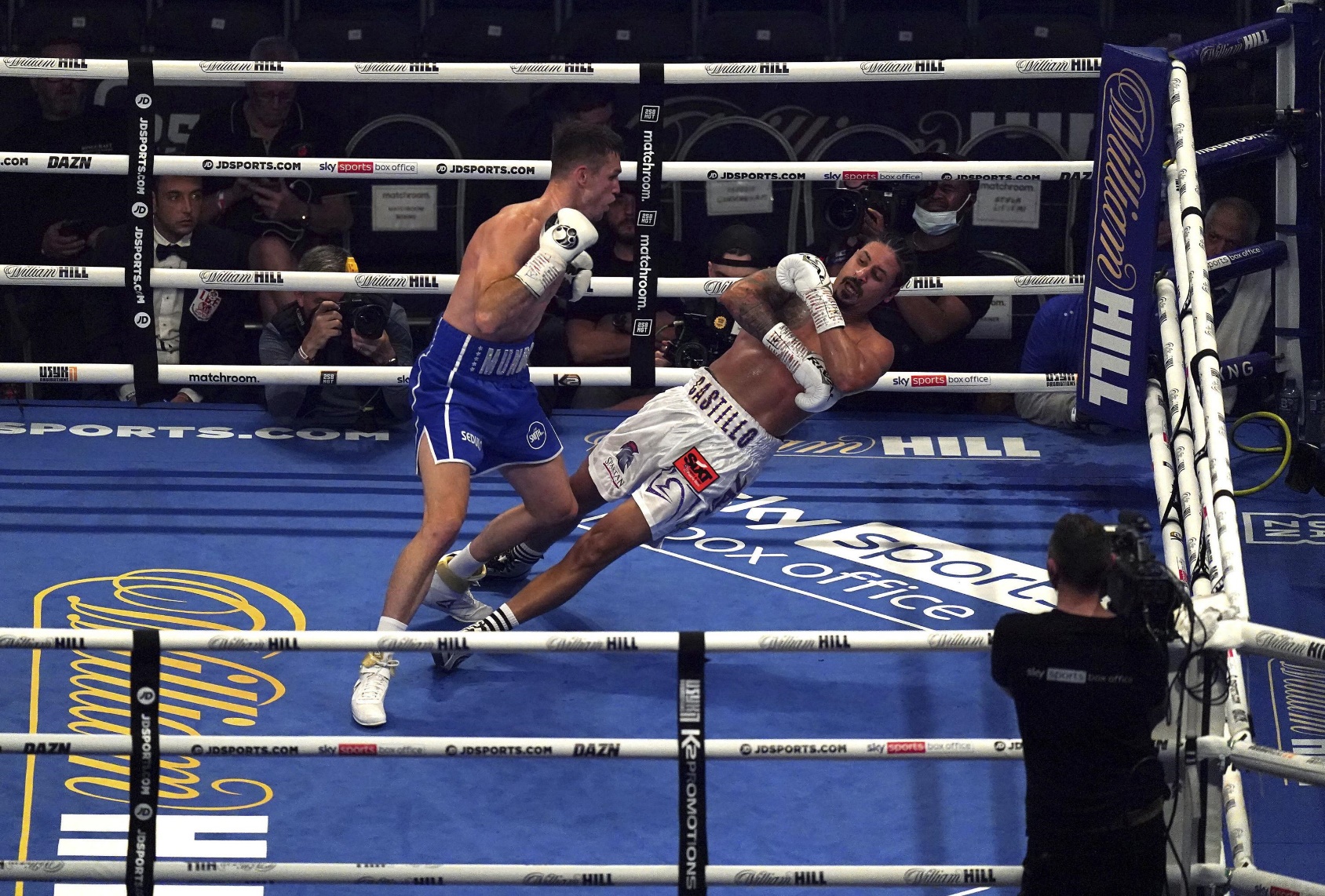 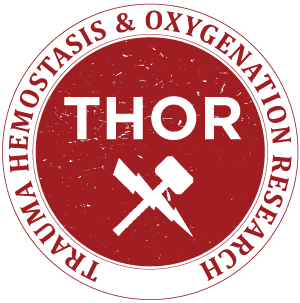 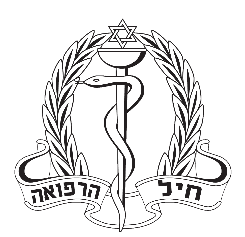 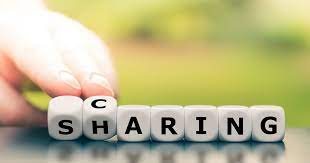 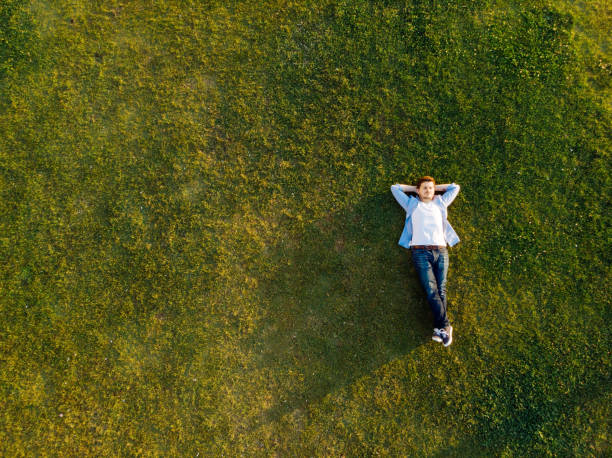 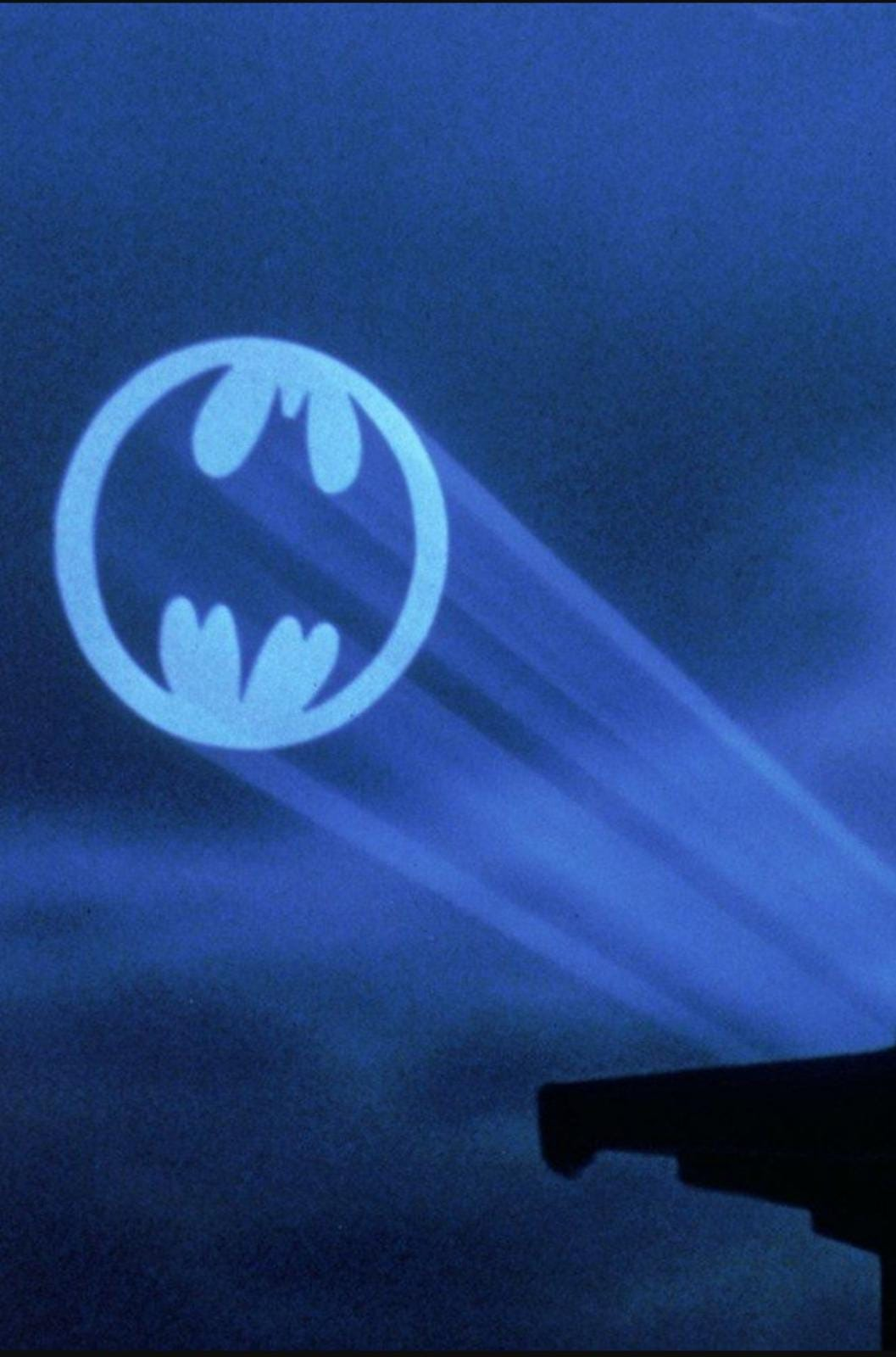 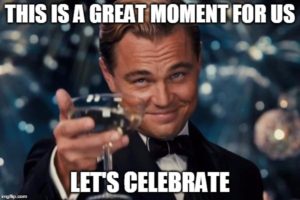 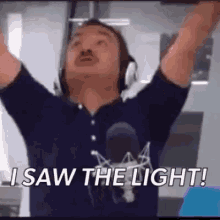 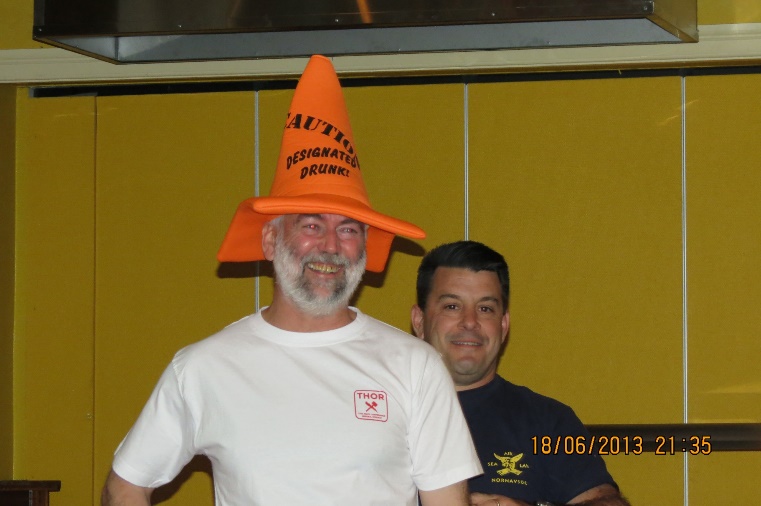 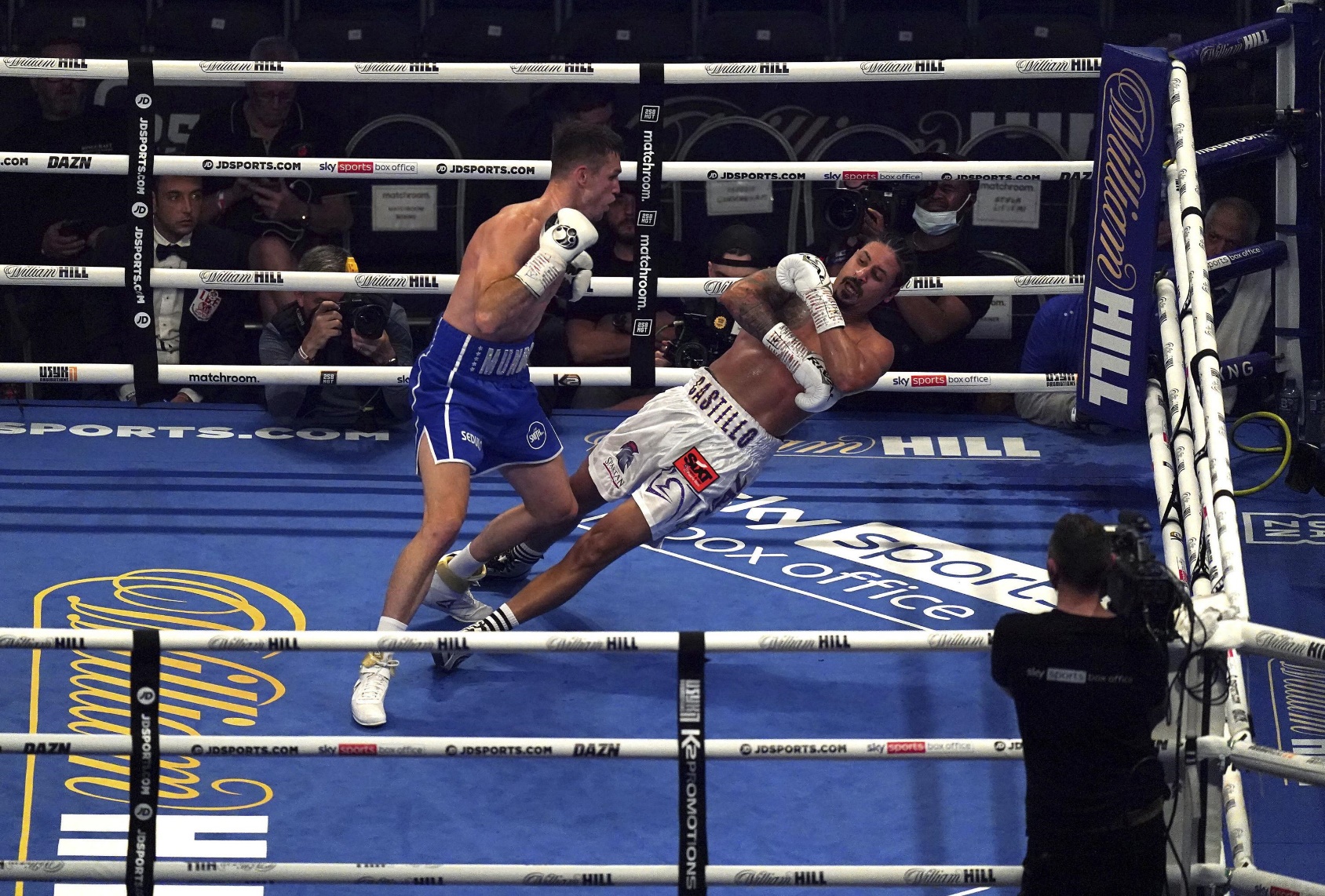 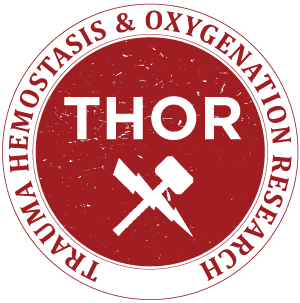 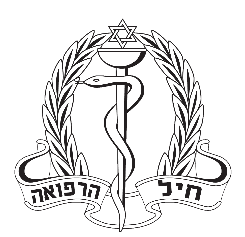 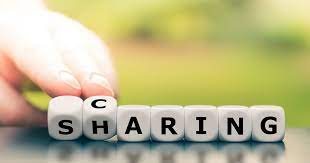 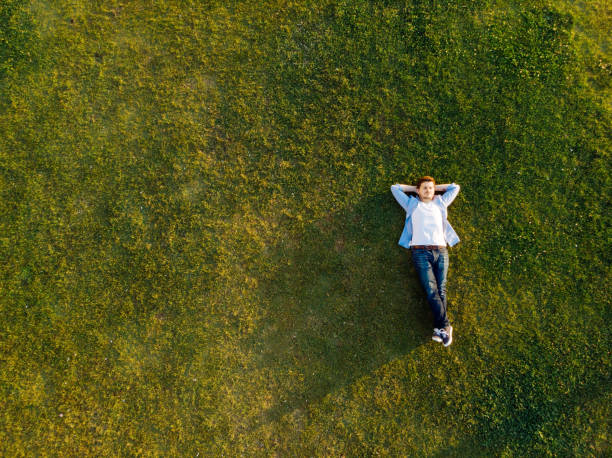 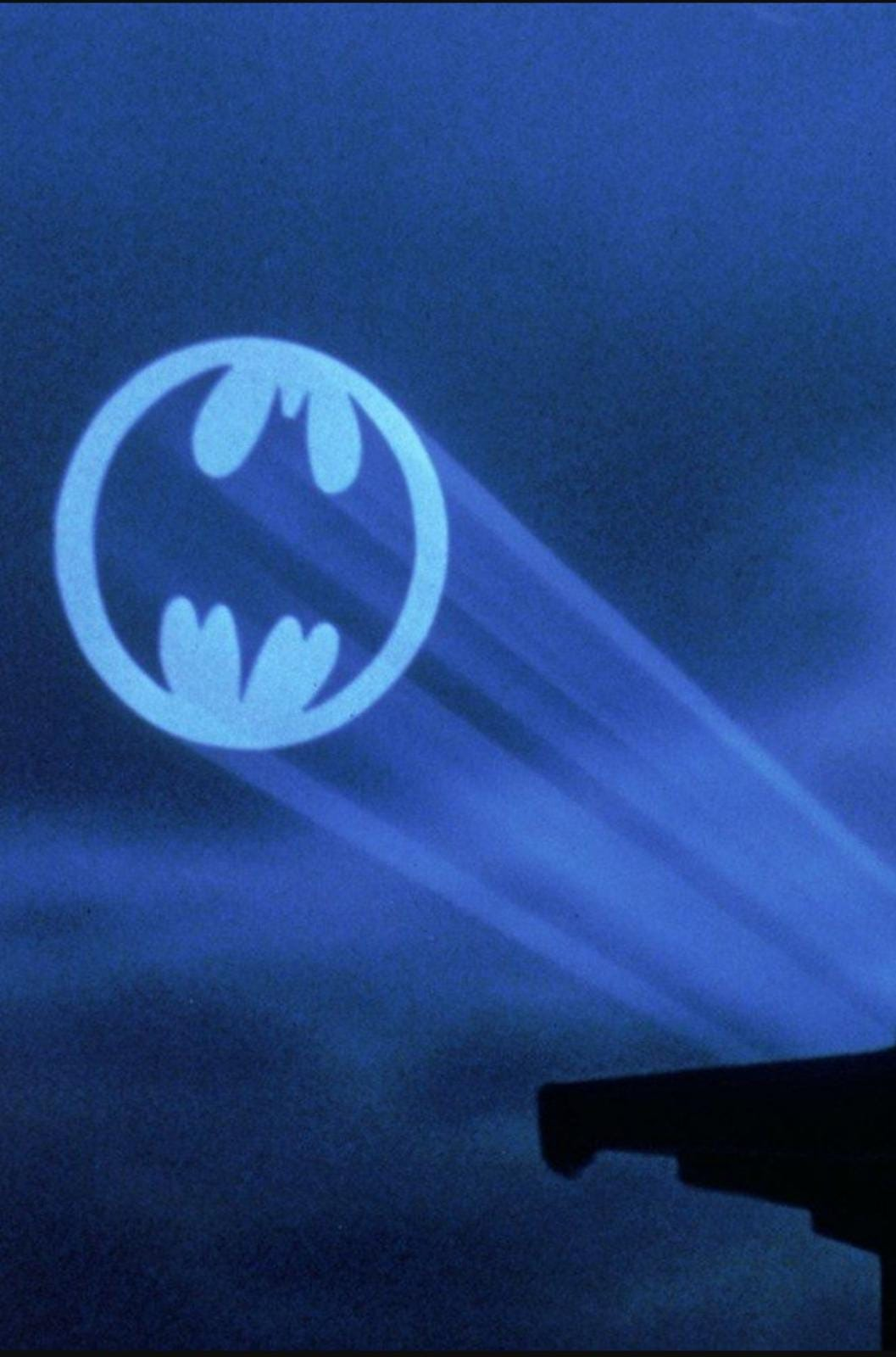 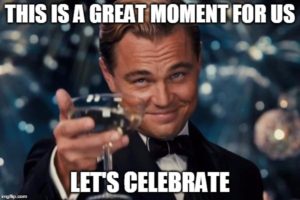 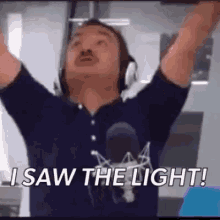 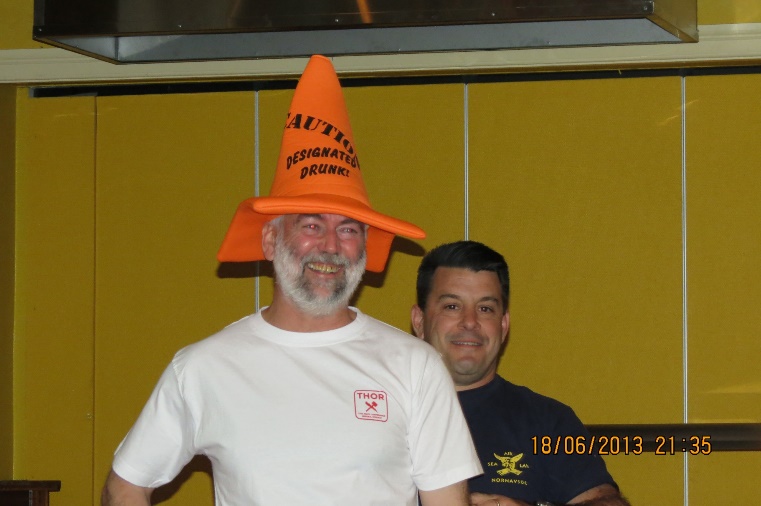 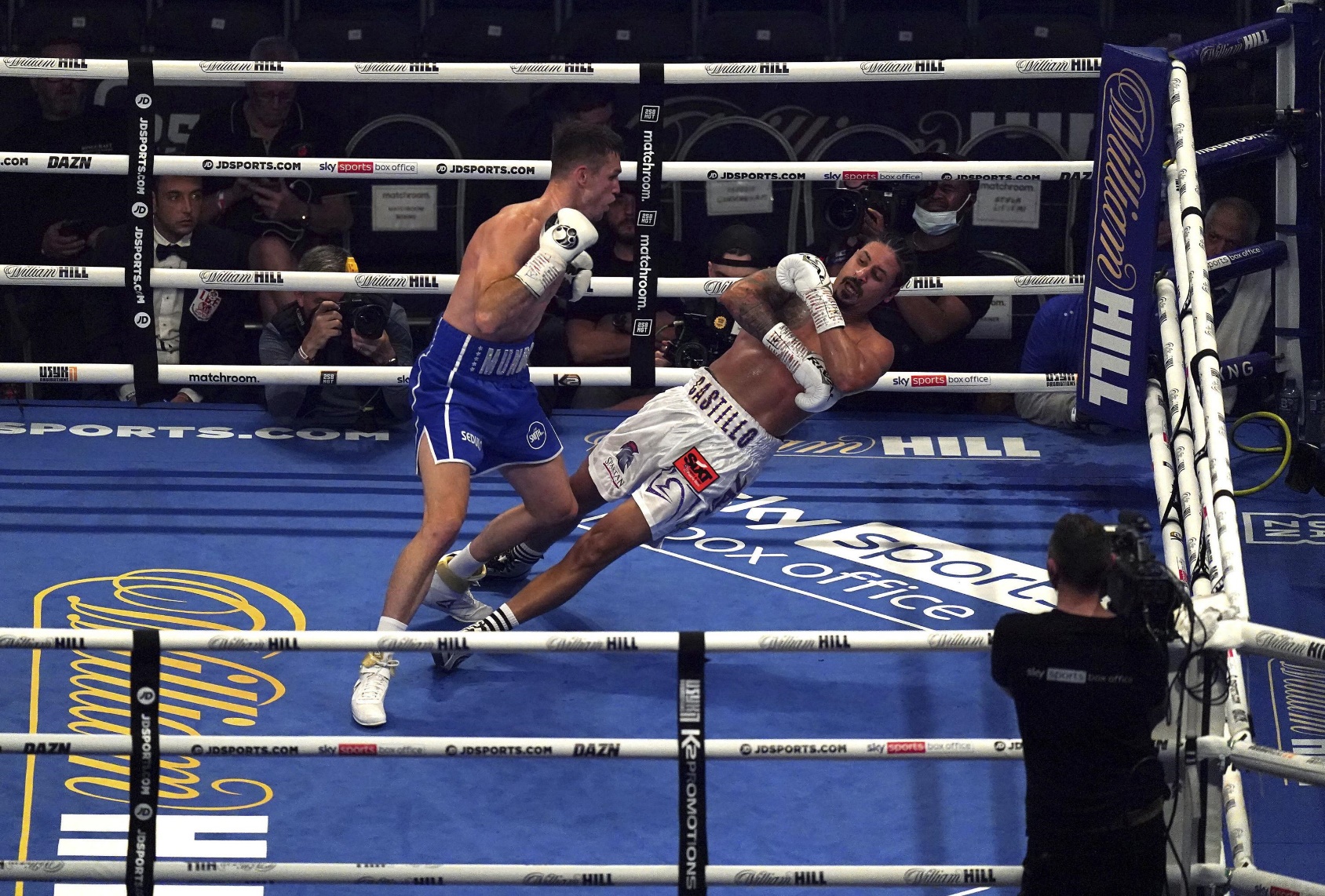 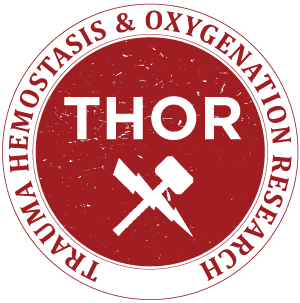 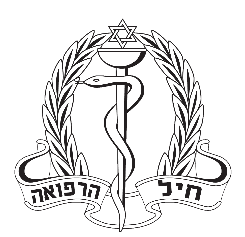 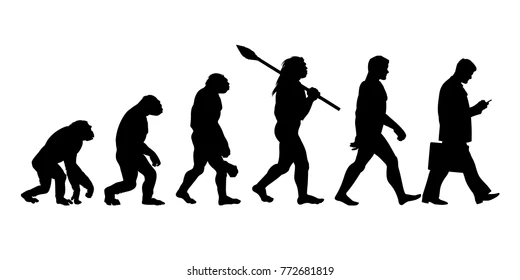 Up to 2011
PRBC only for aeromedical teams
2012
TXA
2013
FDP
2018
LTOWB for aeromedical teams
2021
LTOWB on ground ambulances
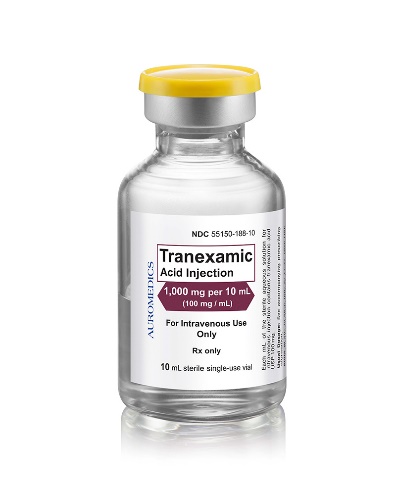 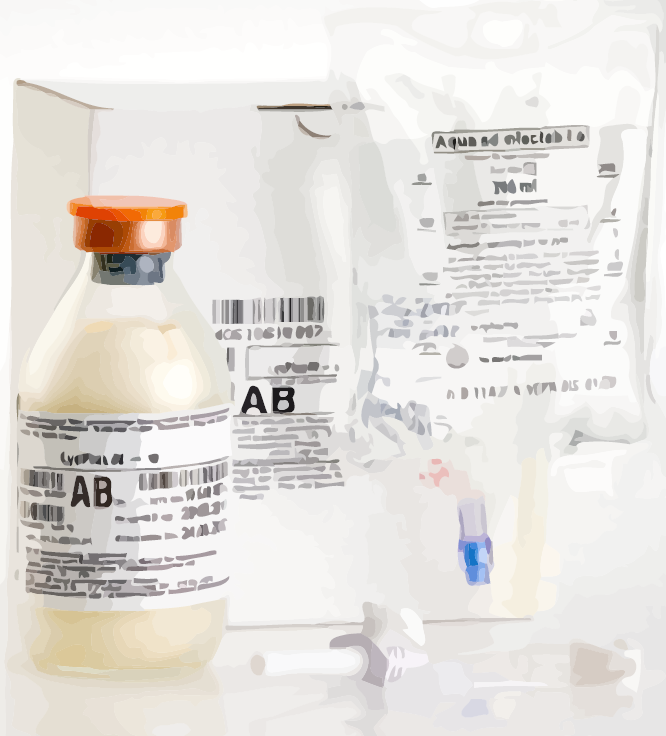 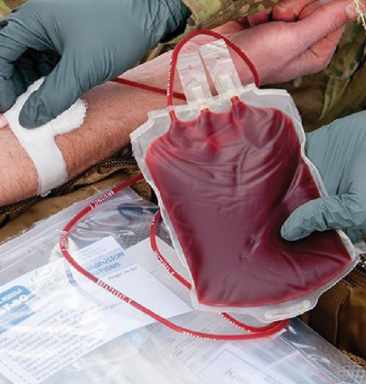 [Speaker Notes: From here – consider including or not (AW protocol)]
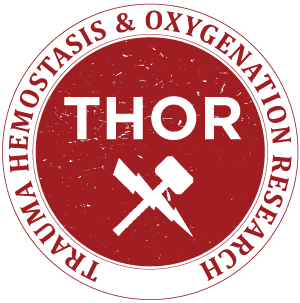 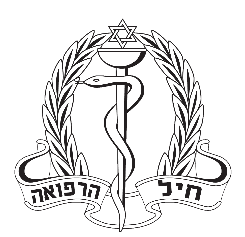 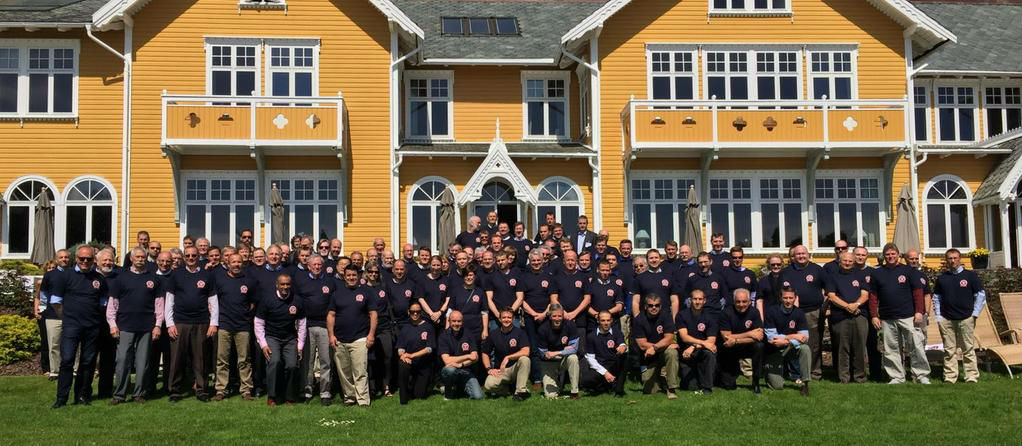 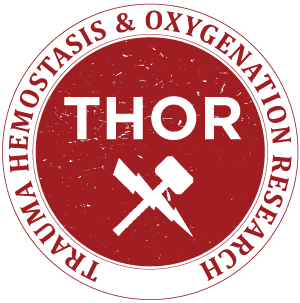 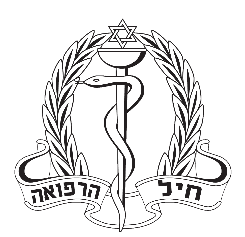 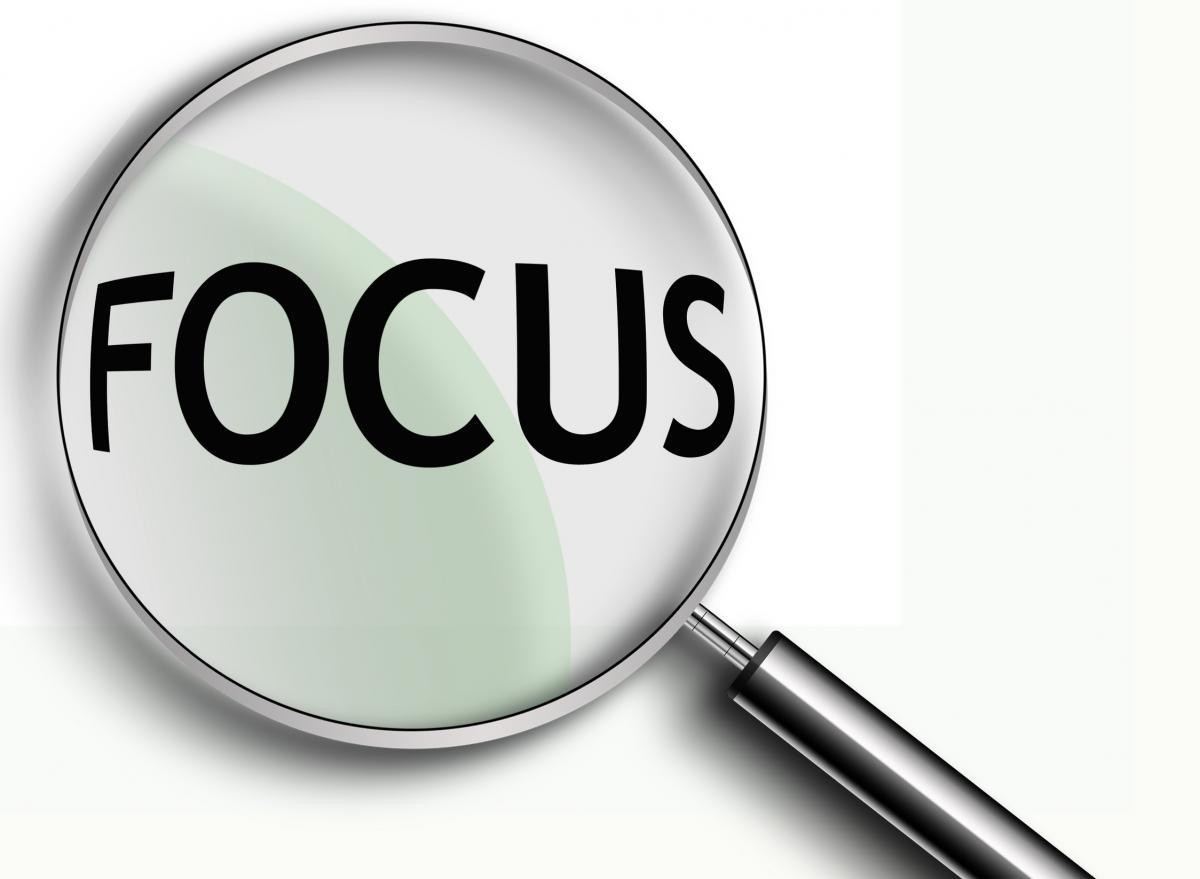 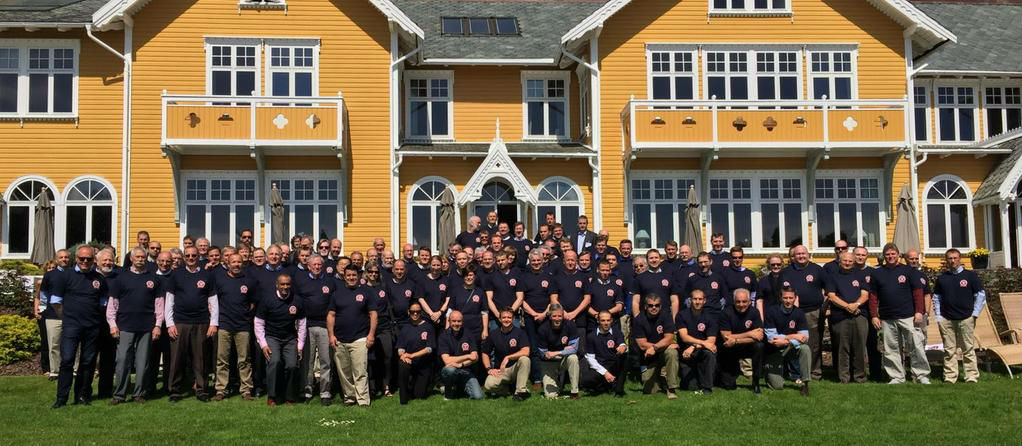 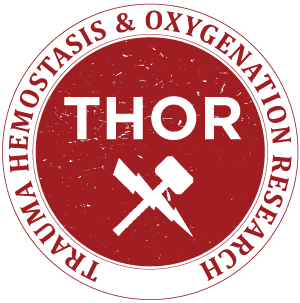 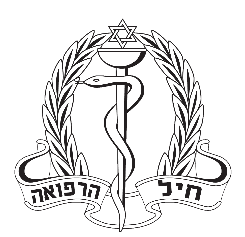 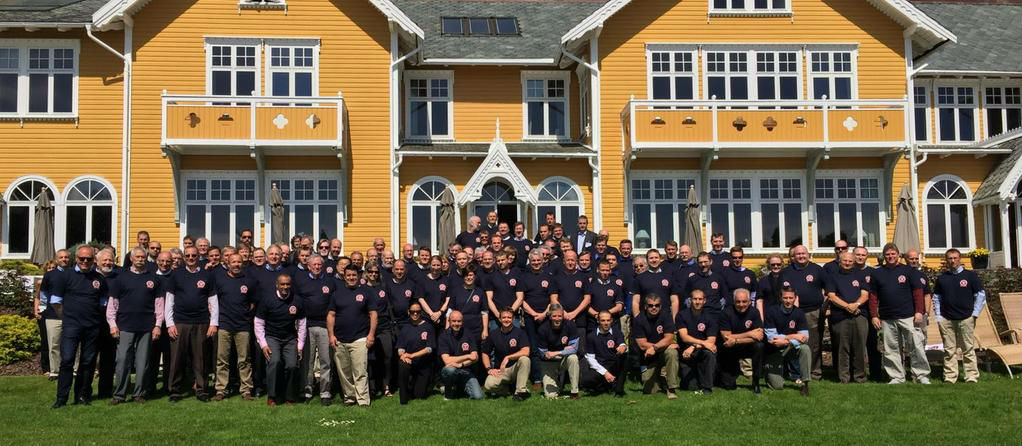 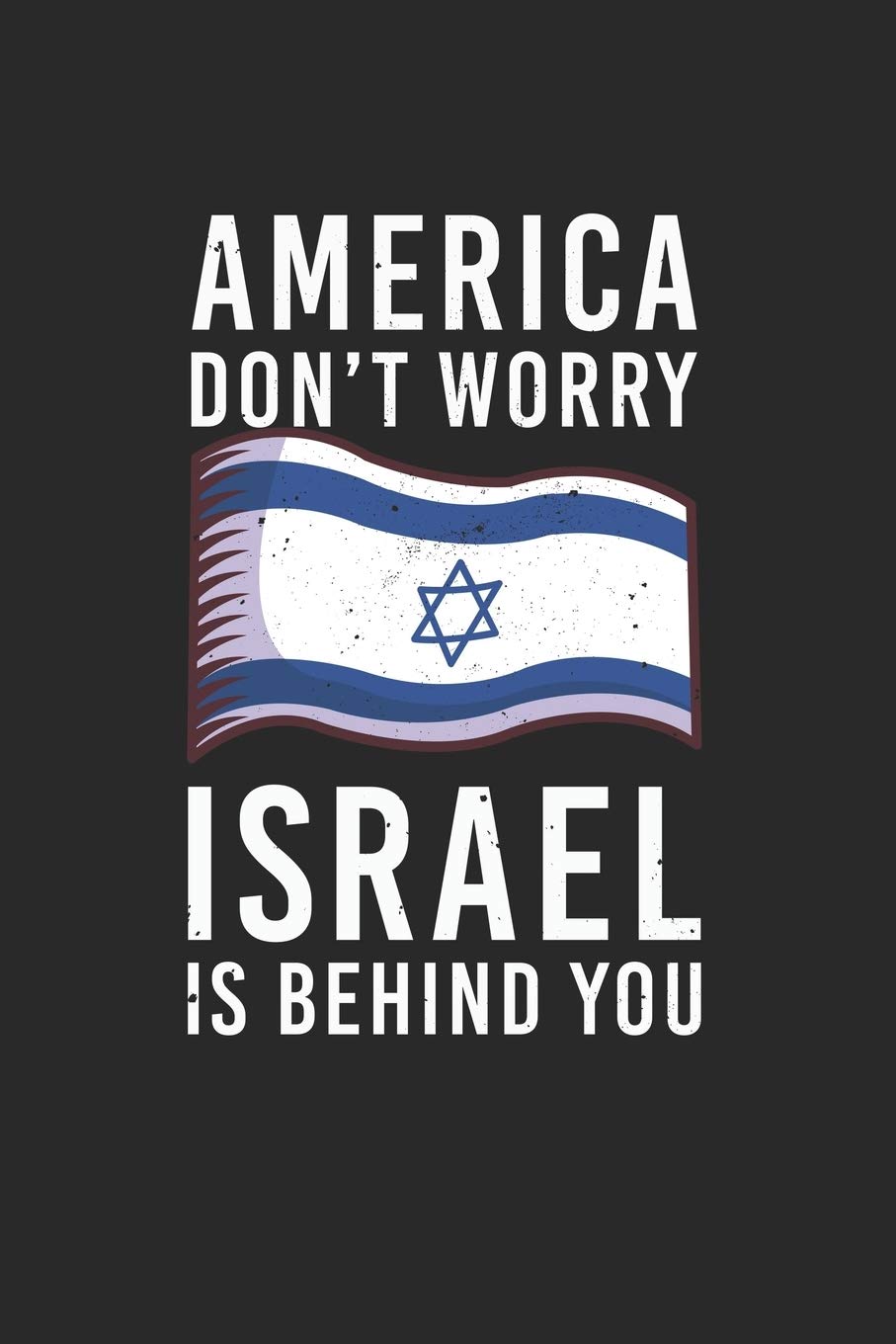 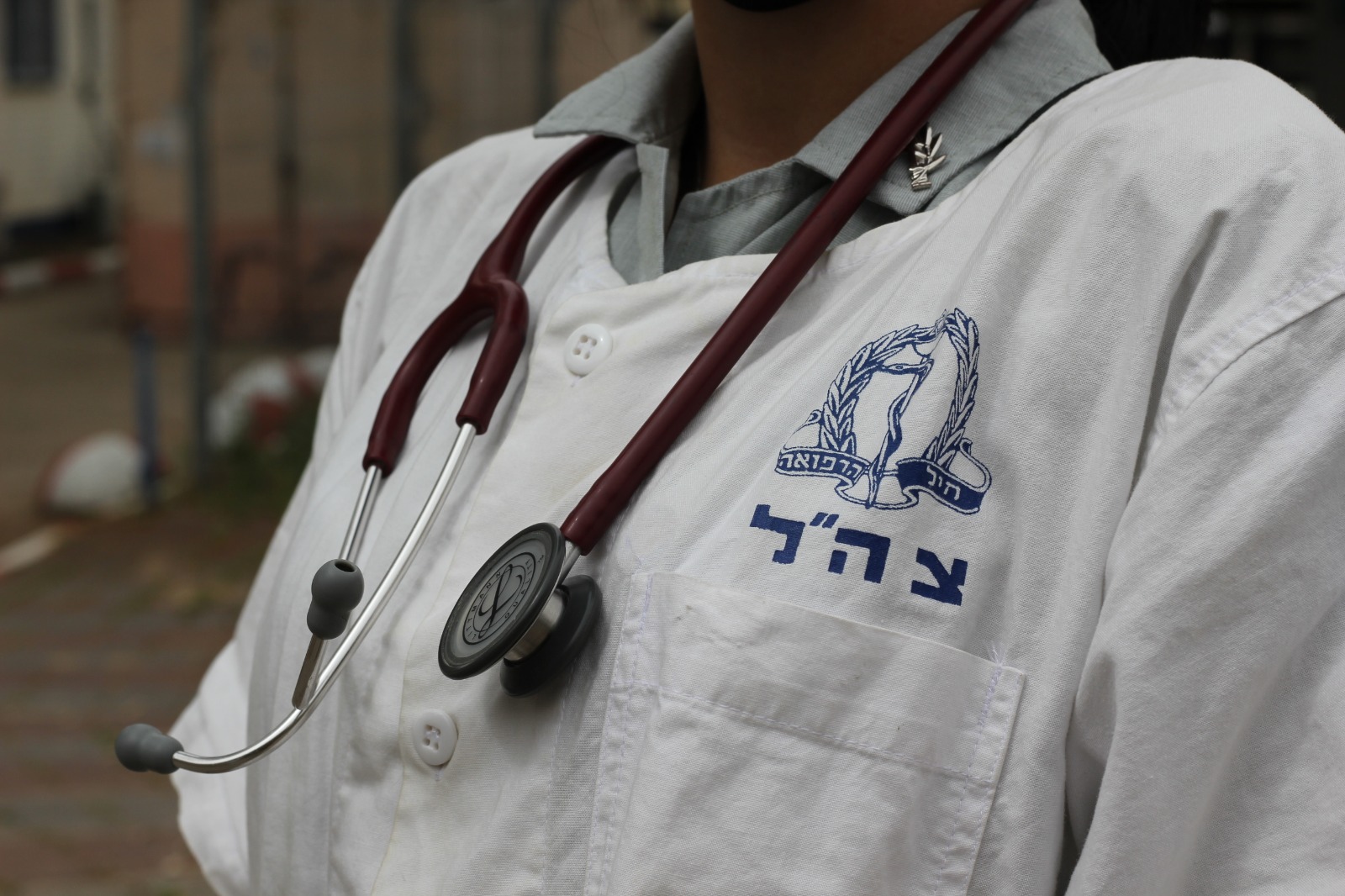 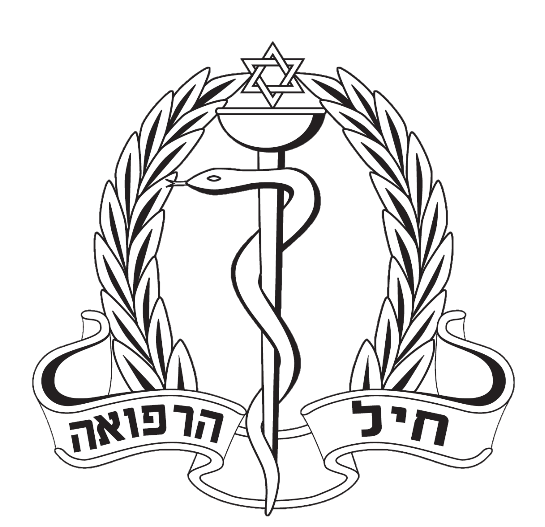 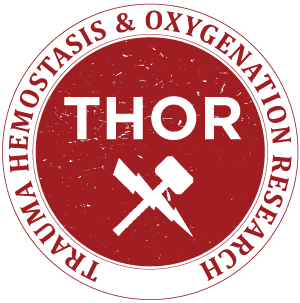 Thank you
BG Prof. Elon Glassberg
IDF Surgeon General
& Chief of the IDF Medical Corpp

sg@idf.il
IDF-MC FOR YOU